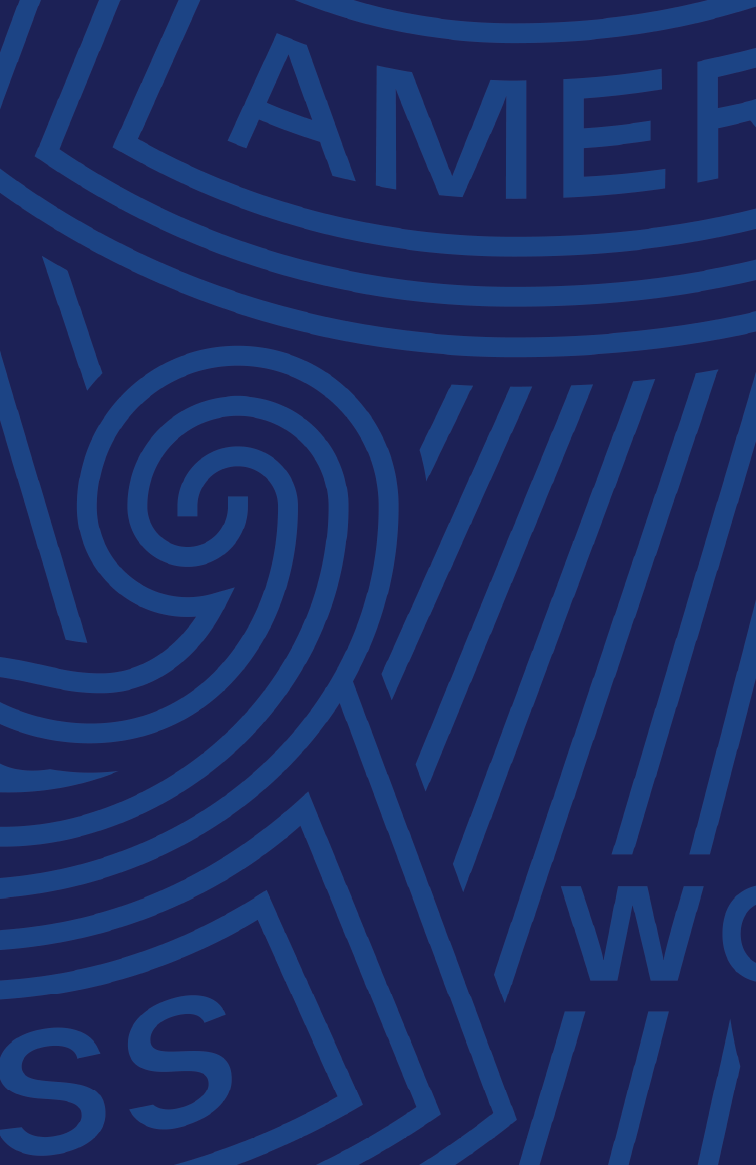 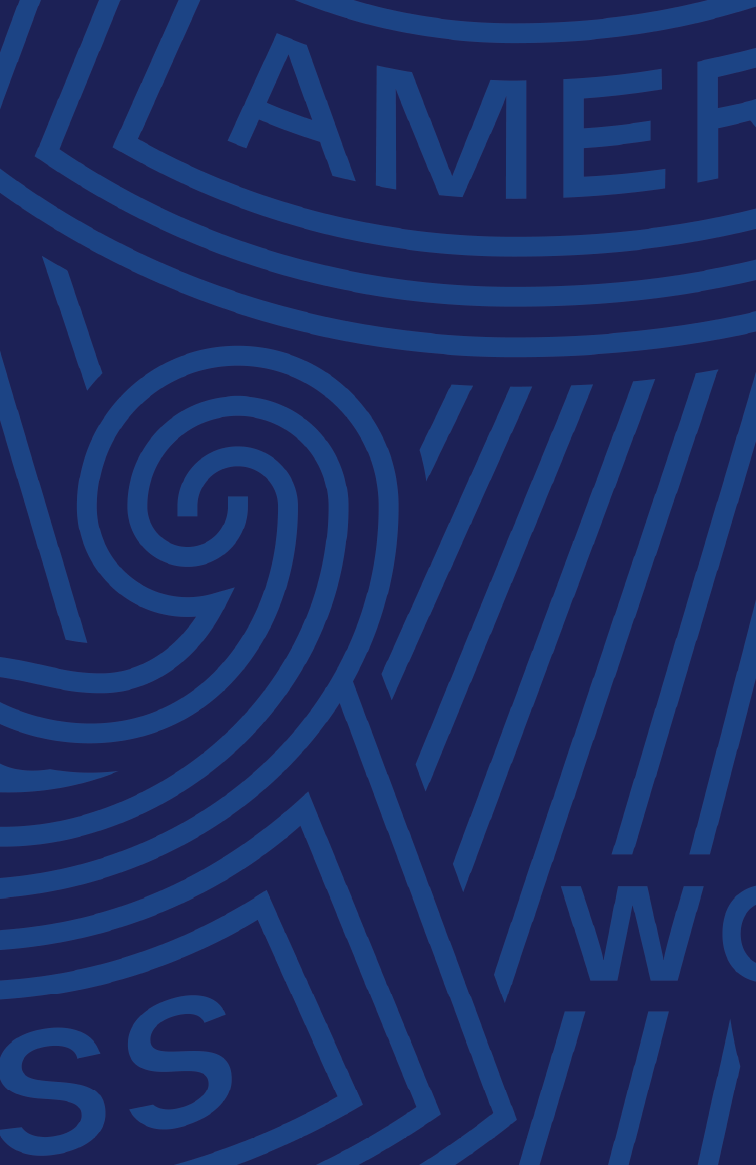 2023
EXECUTIVE
BEN
Global Forum
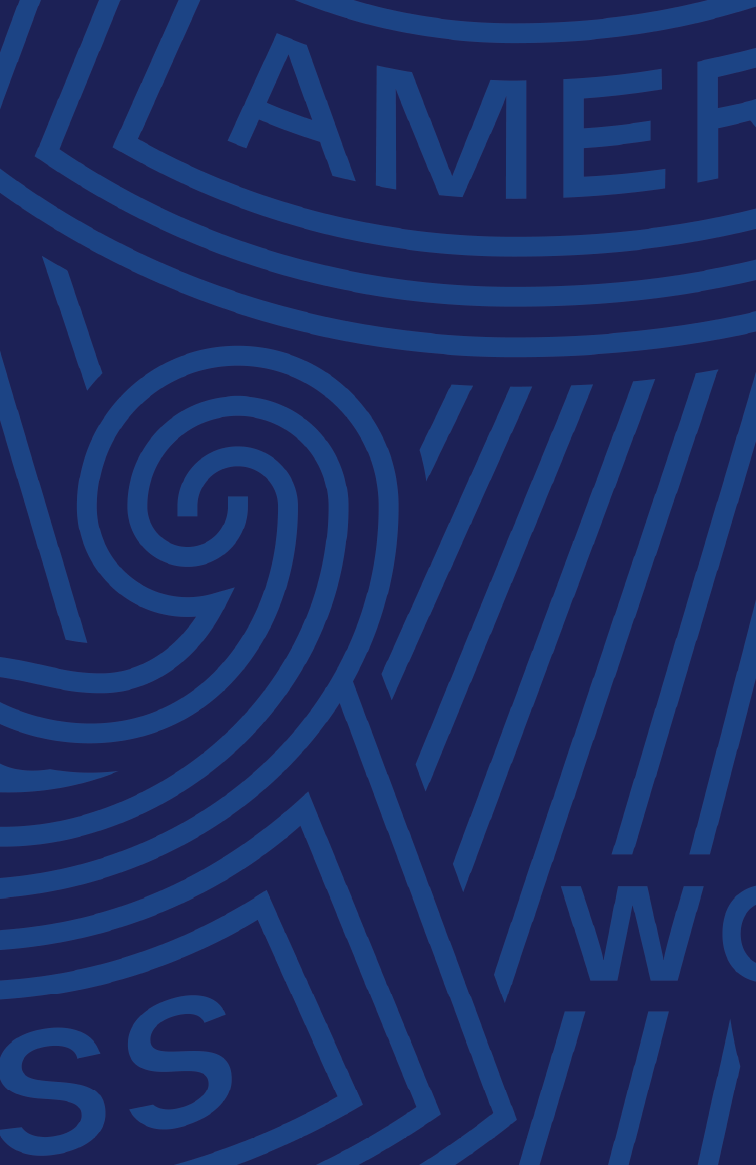 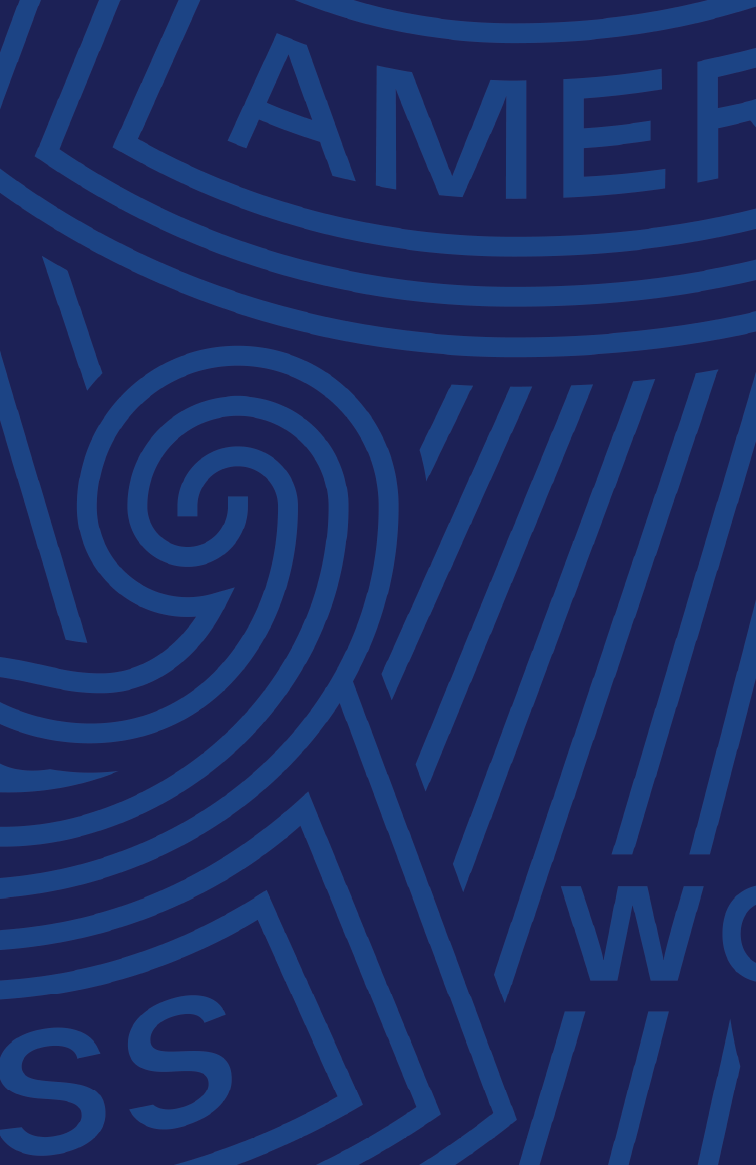 2019
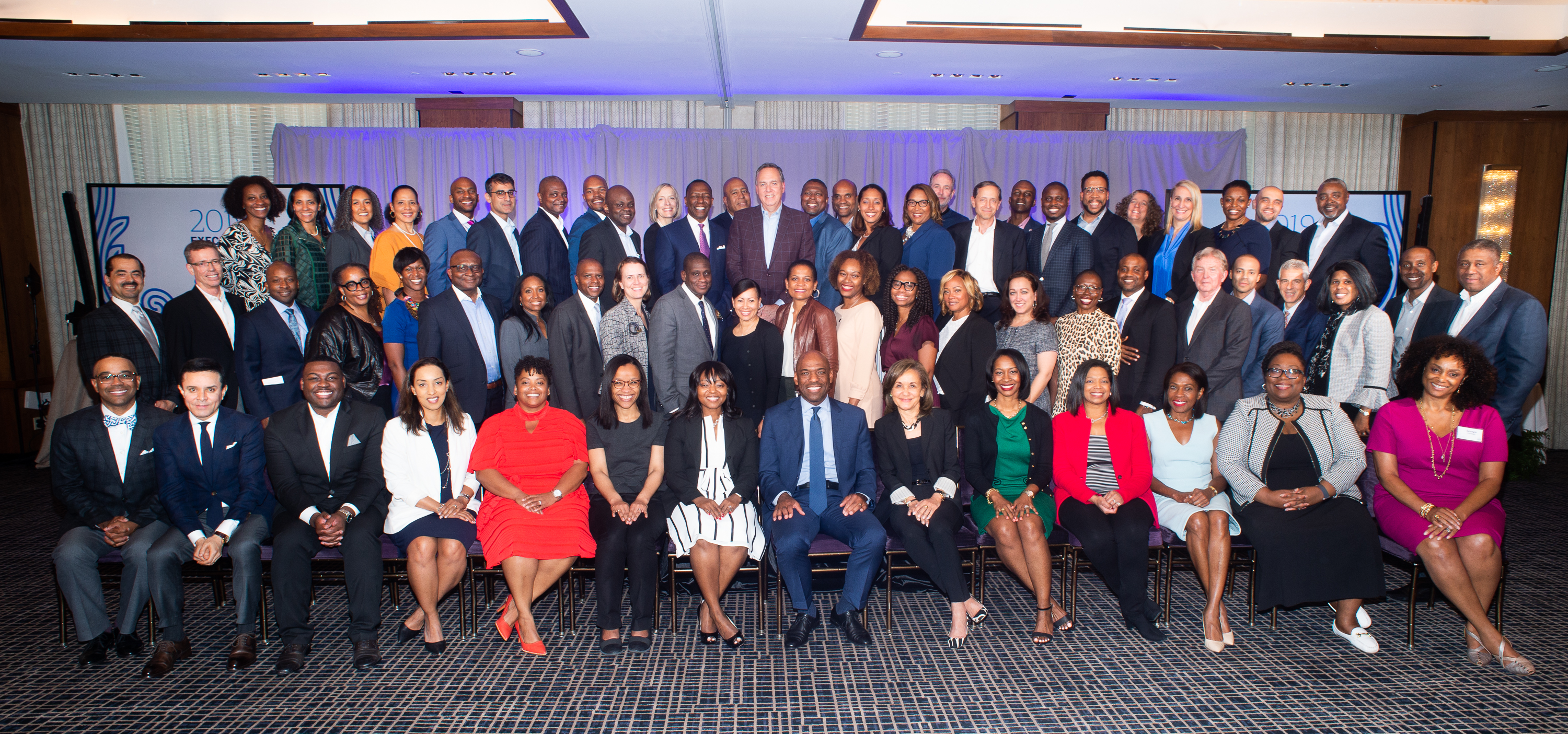 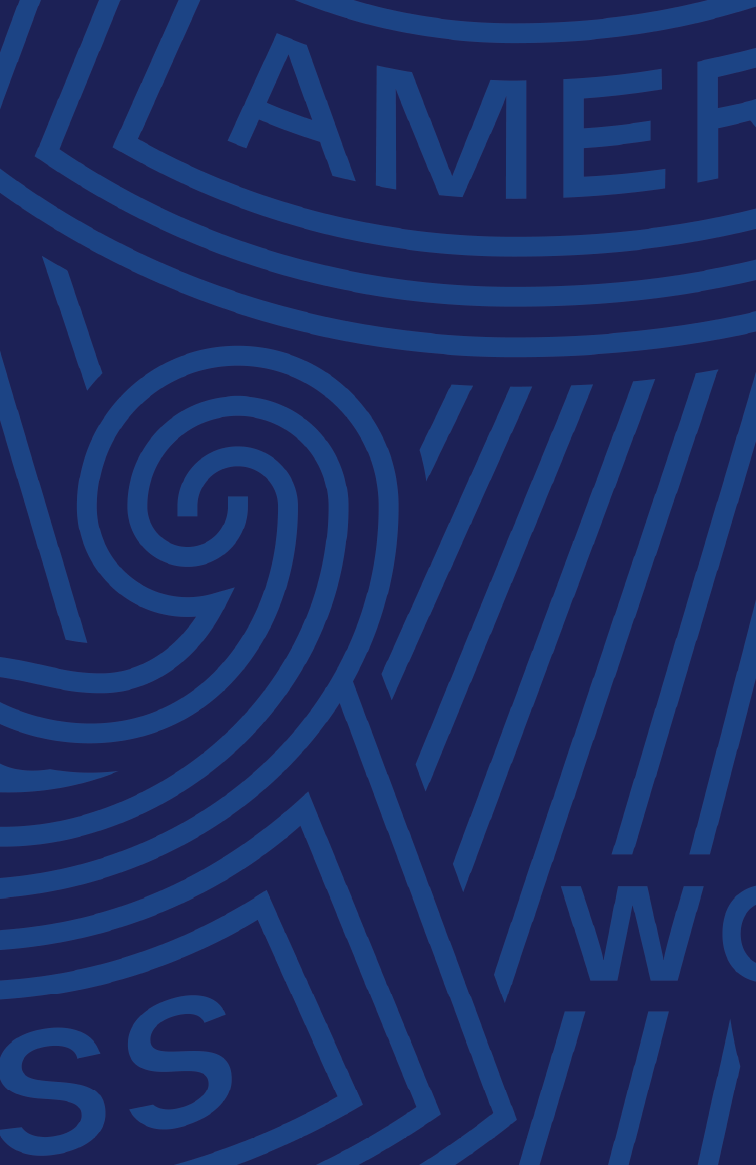 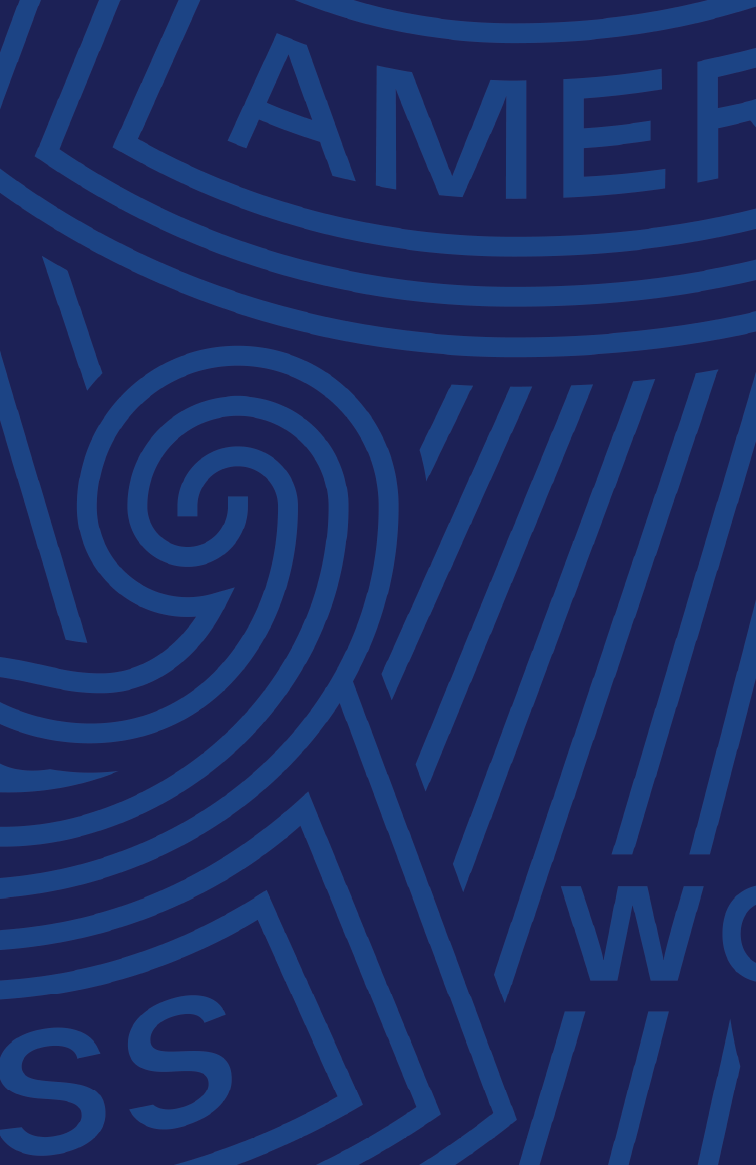 2019
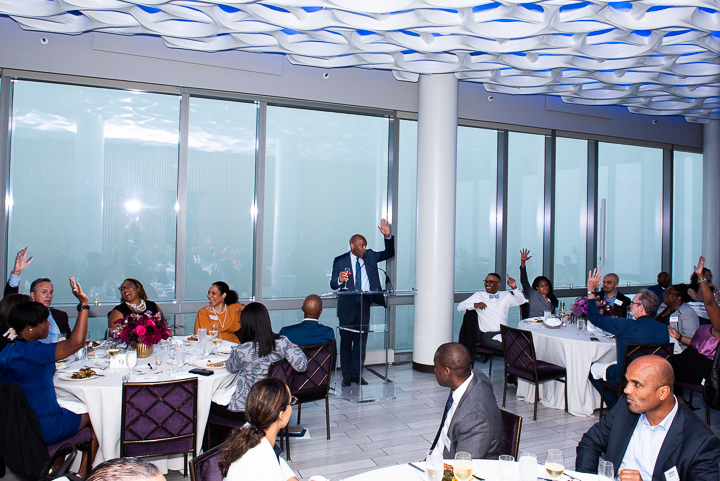 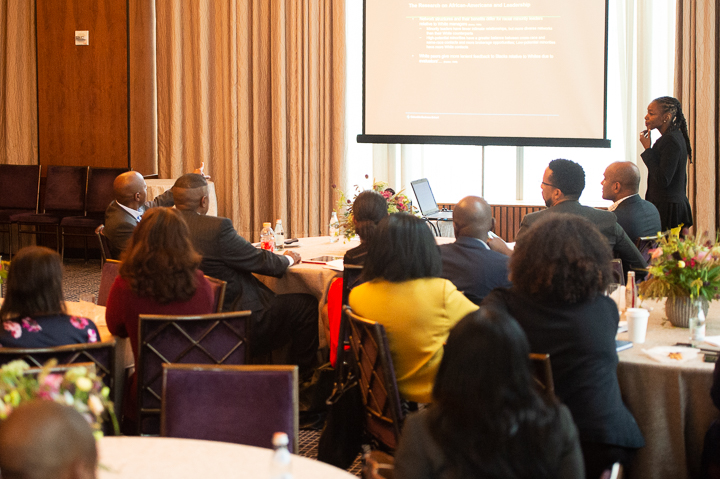 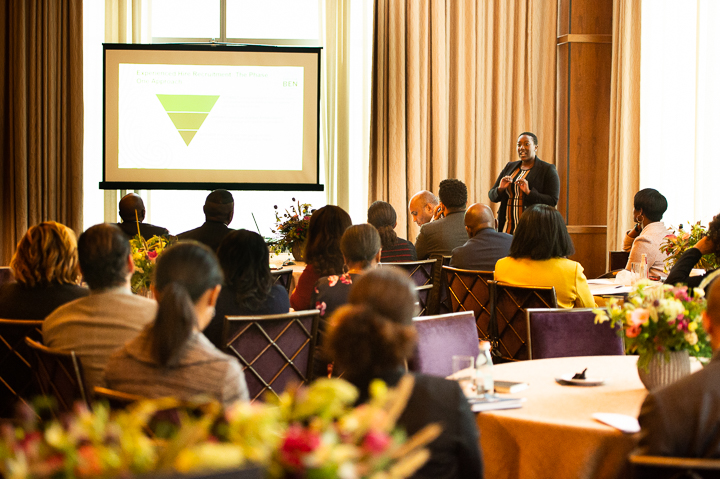 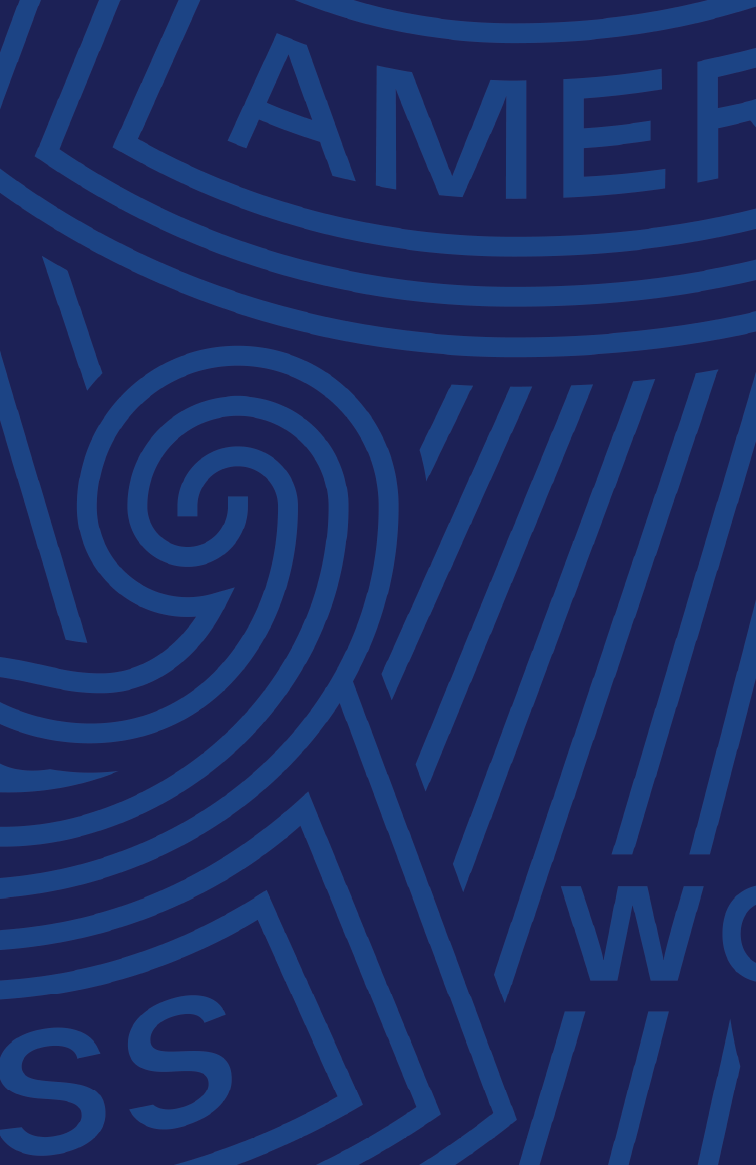 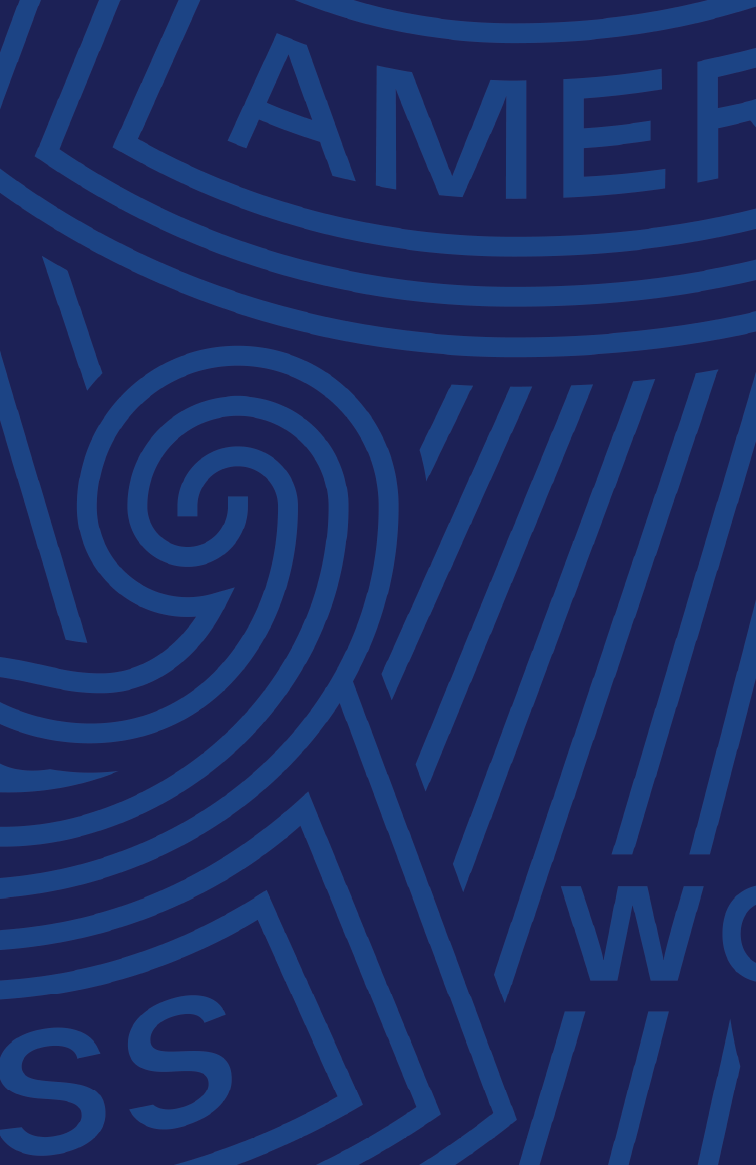 2019
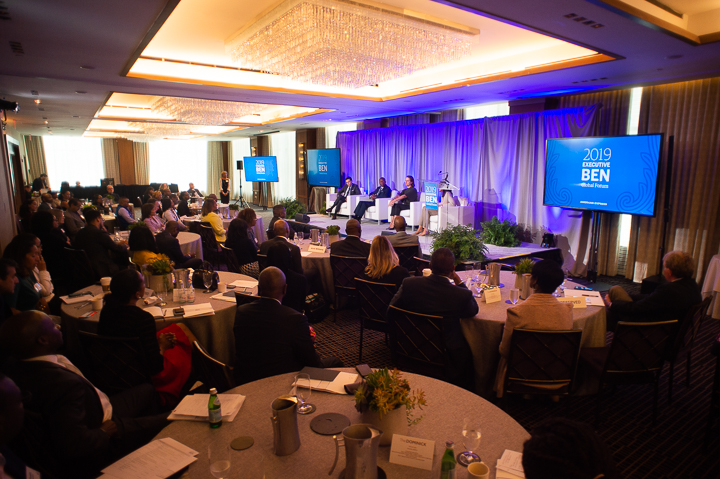 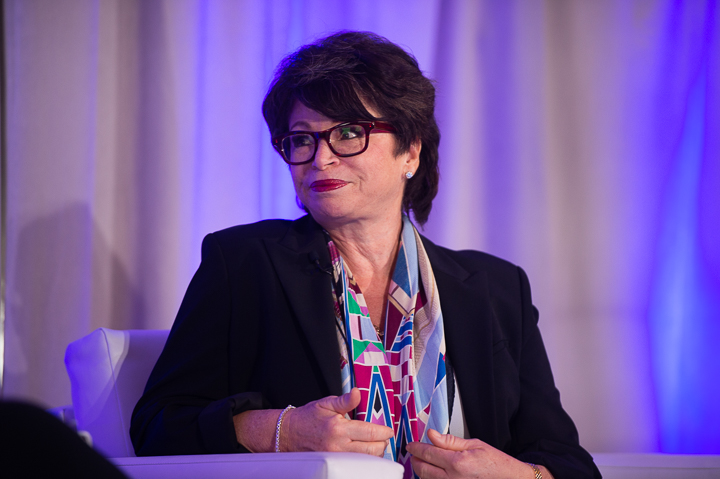 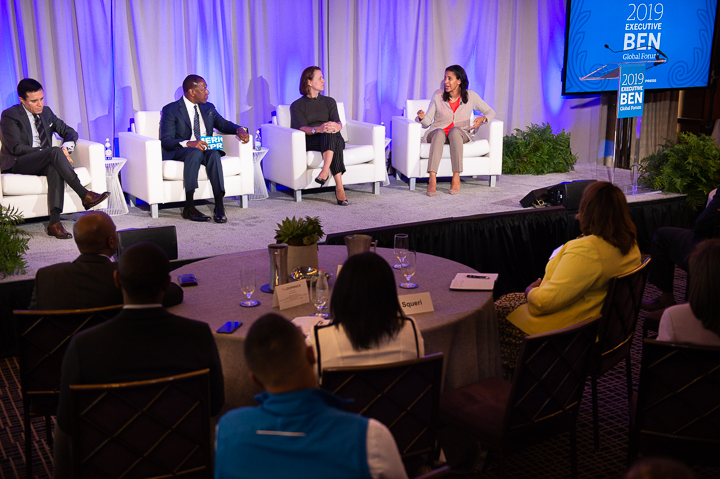 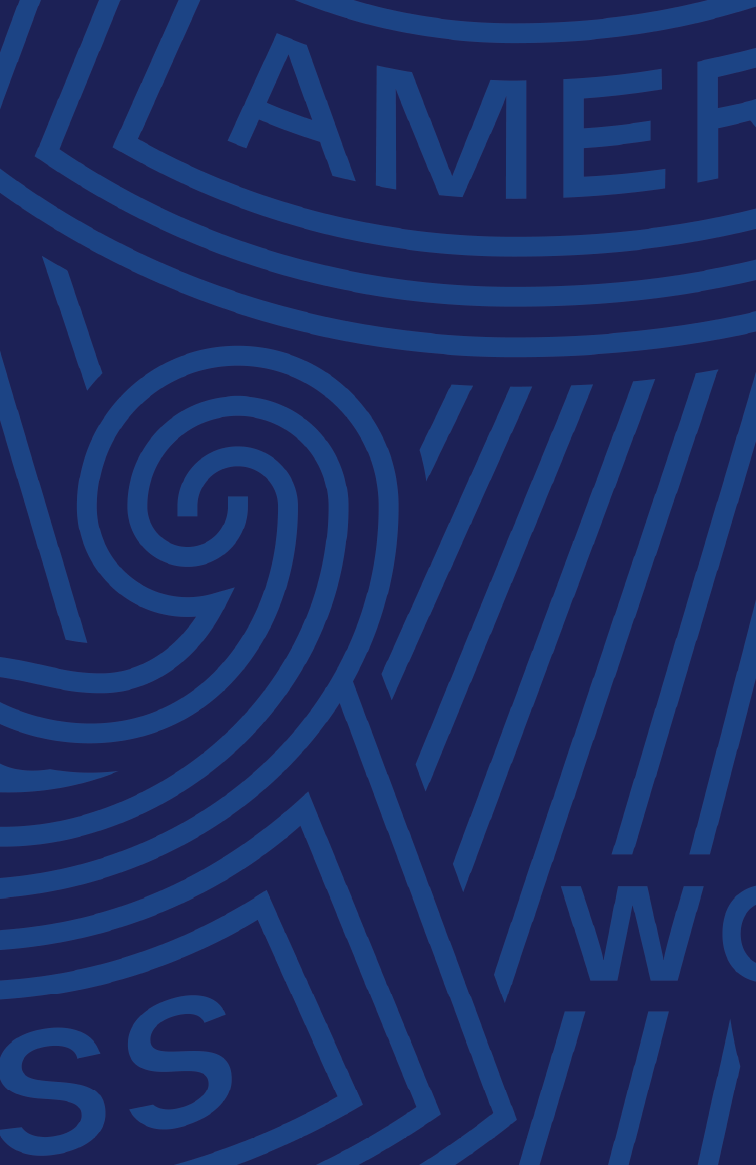 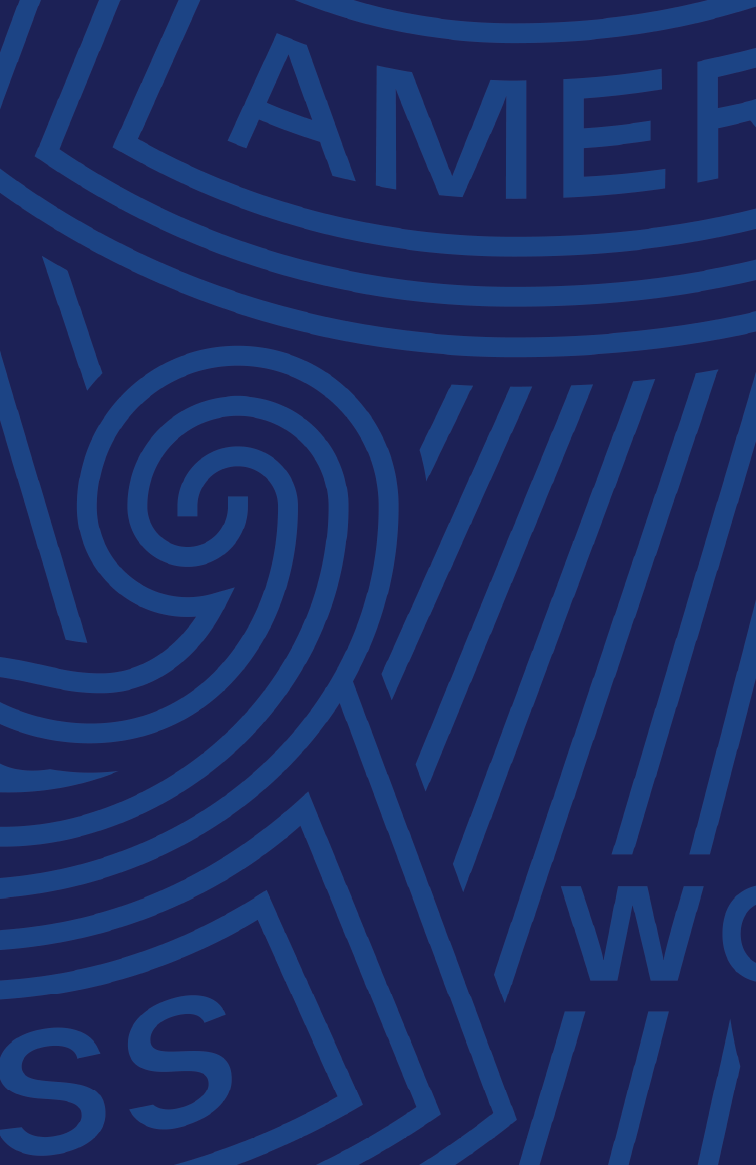 2021
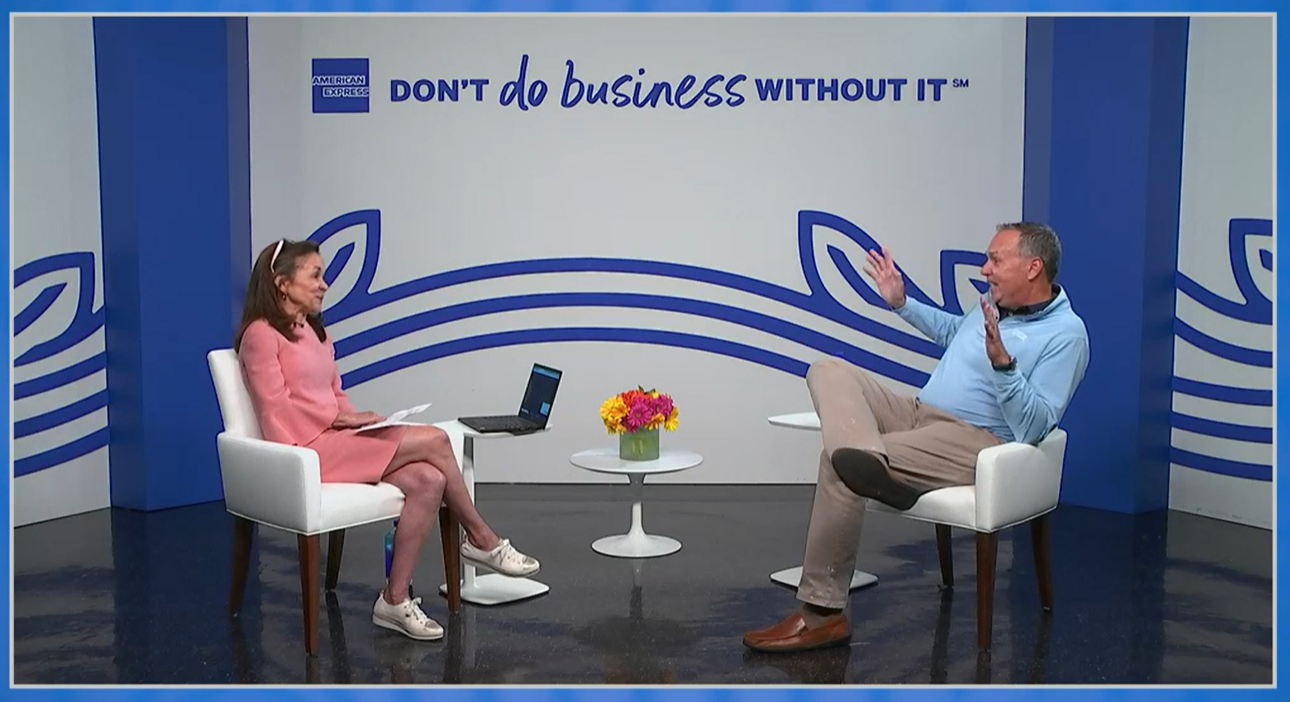 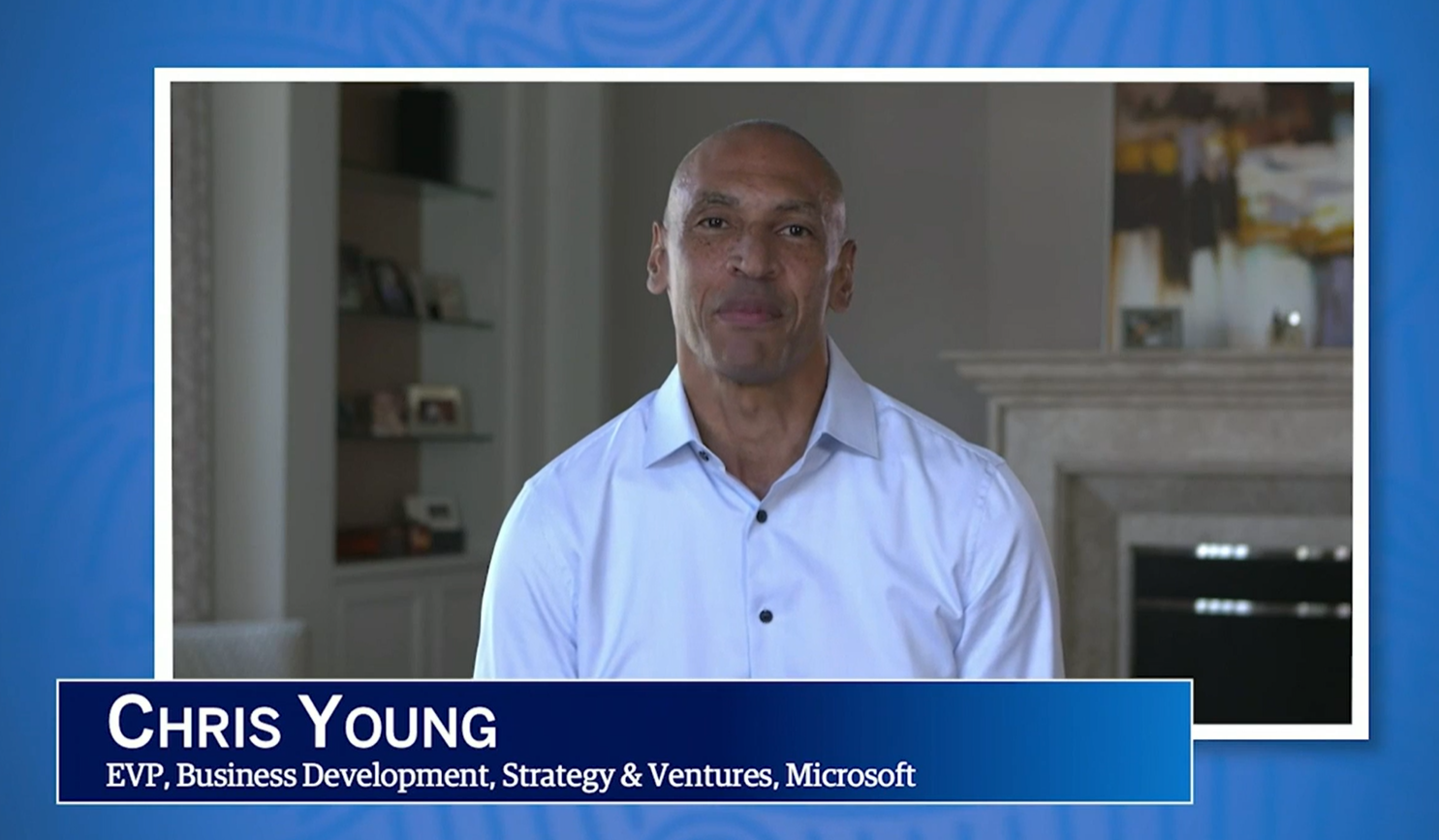 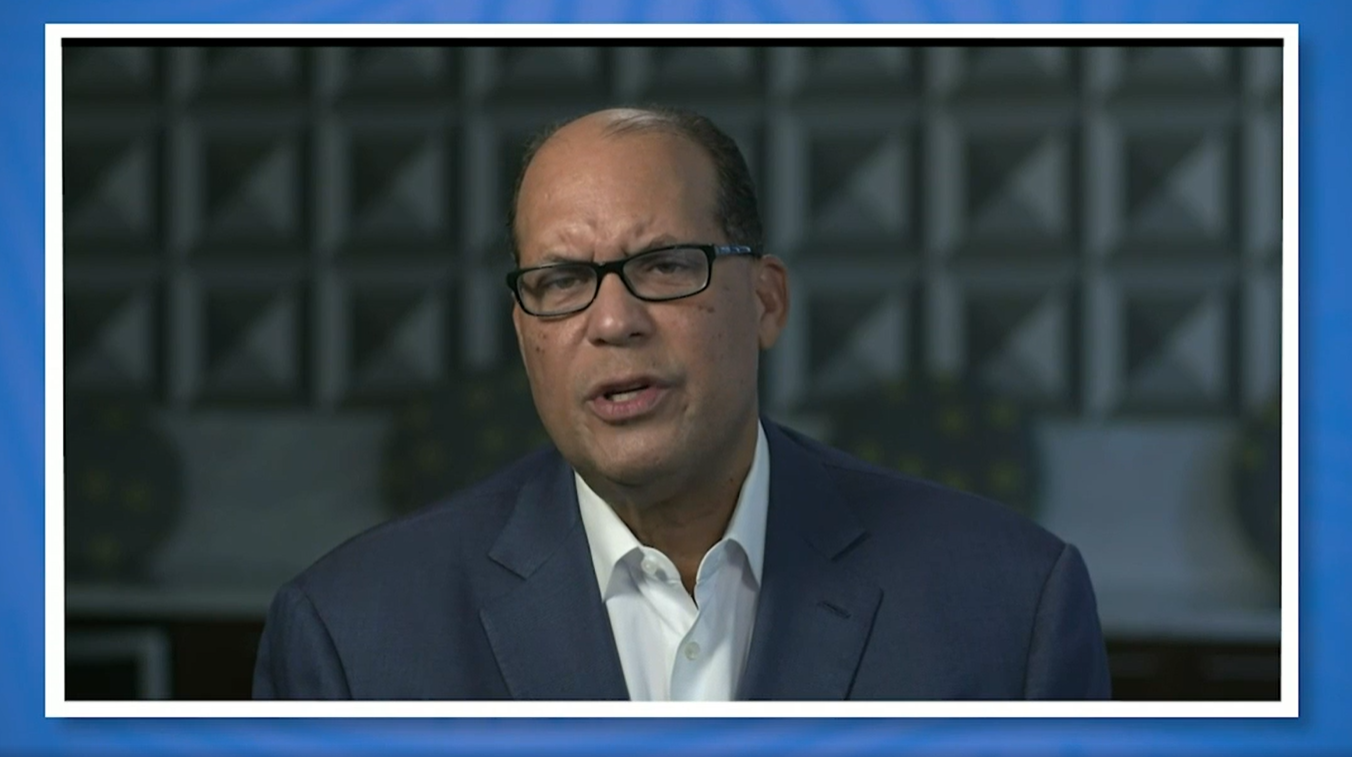 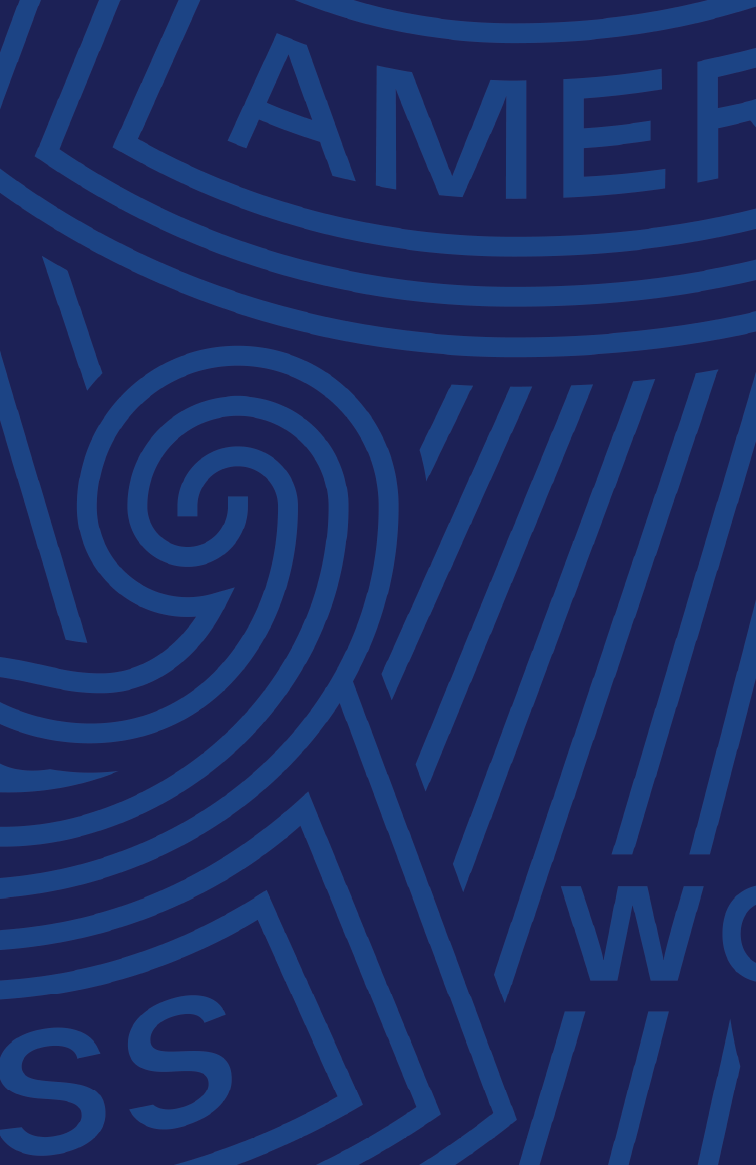 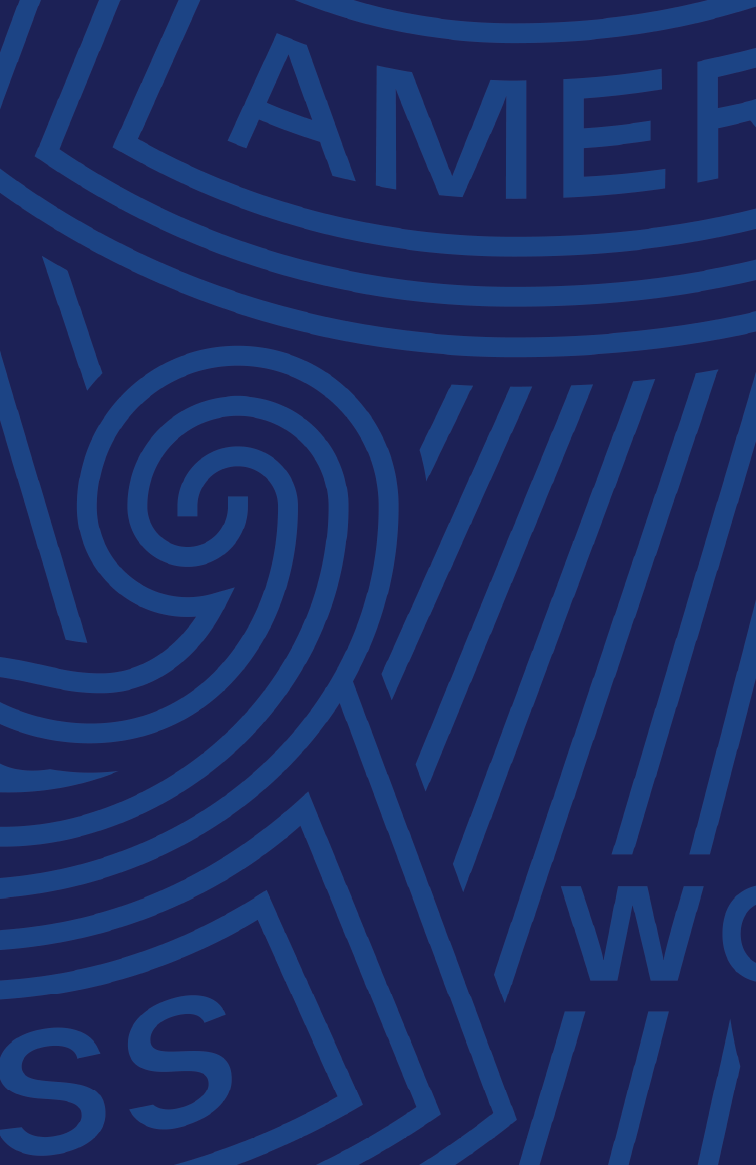 2021
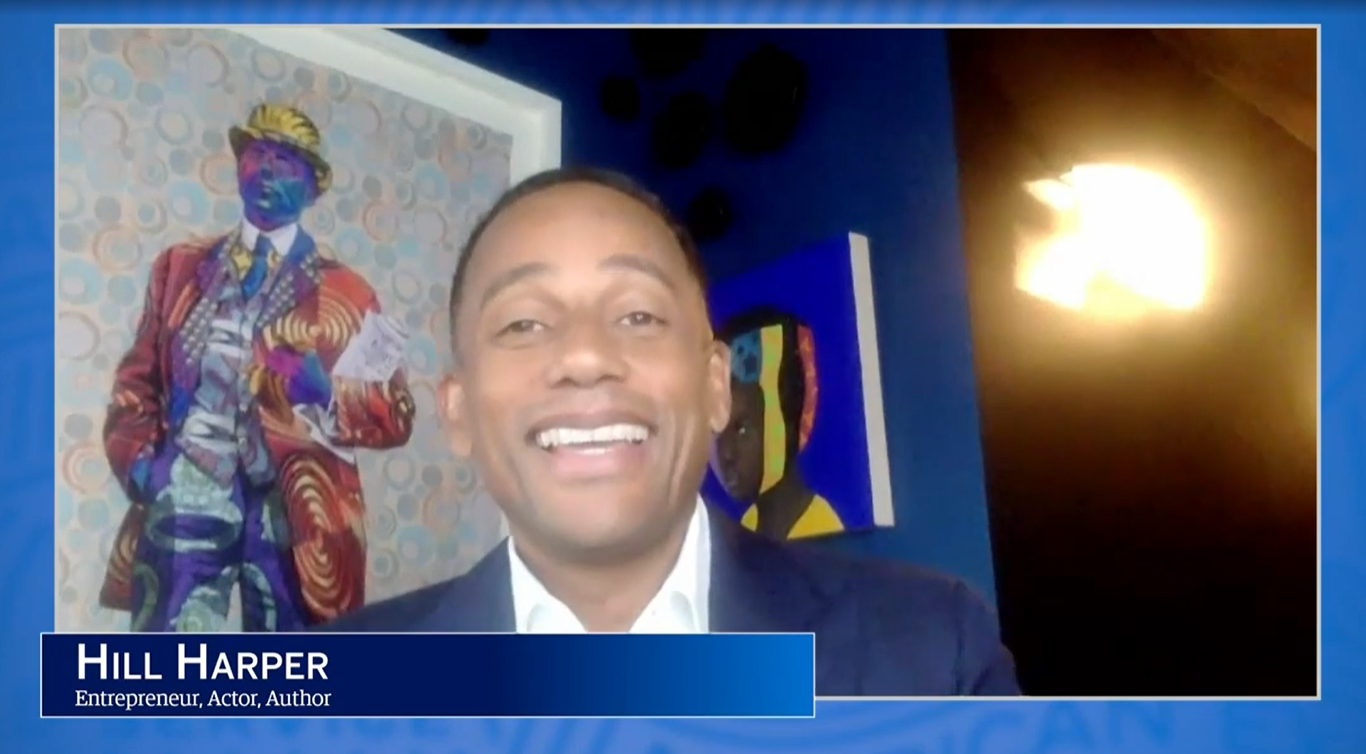 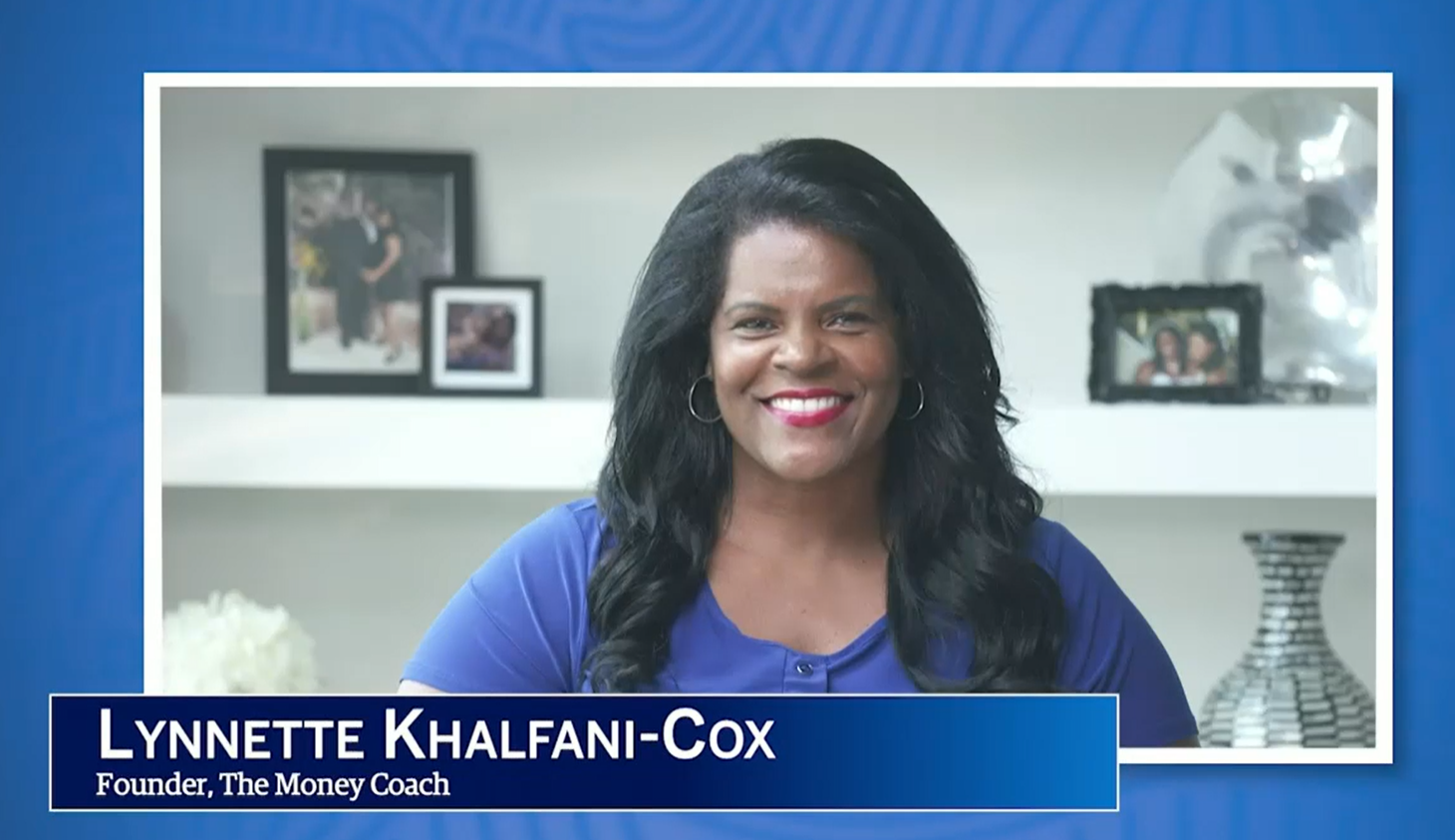 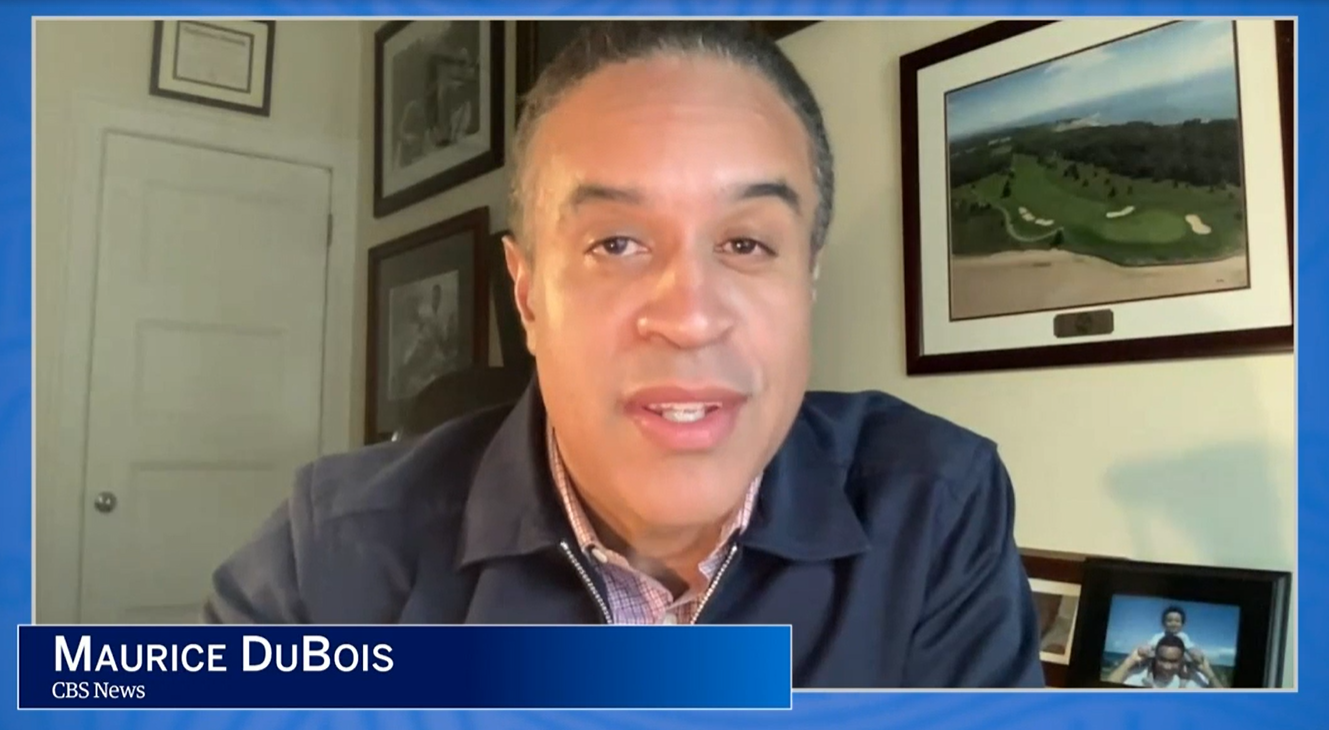 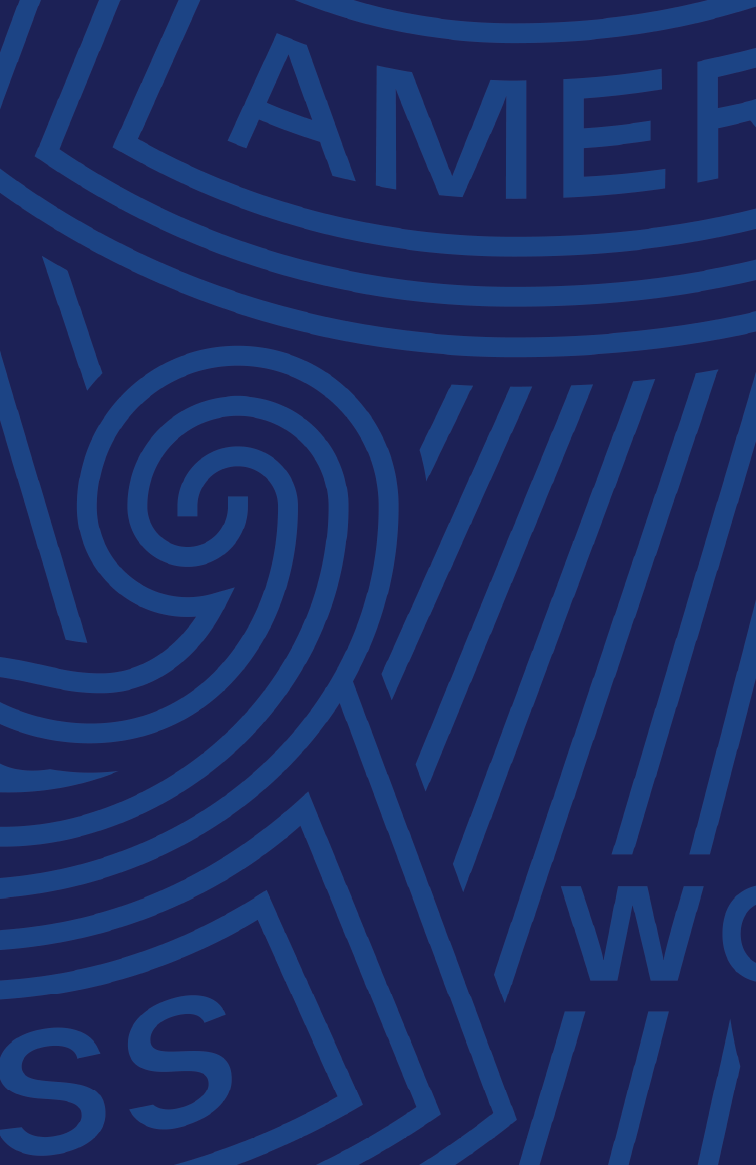 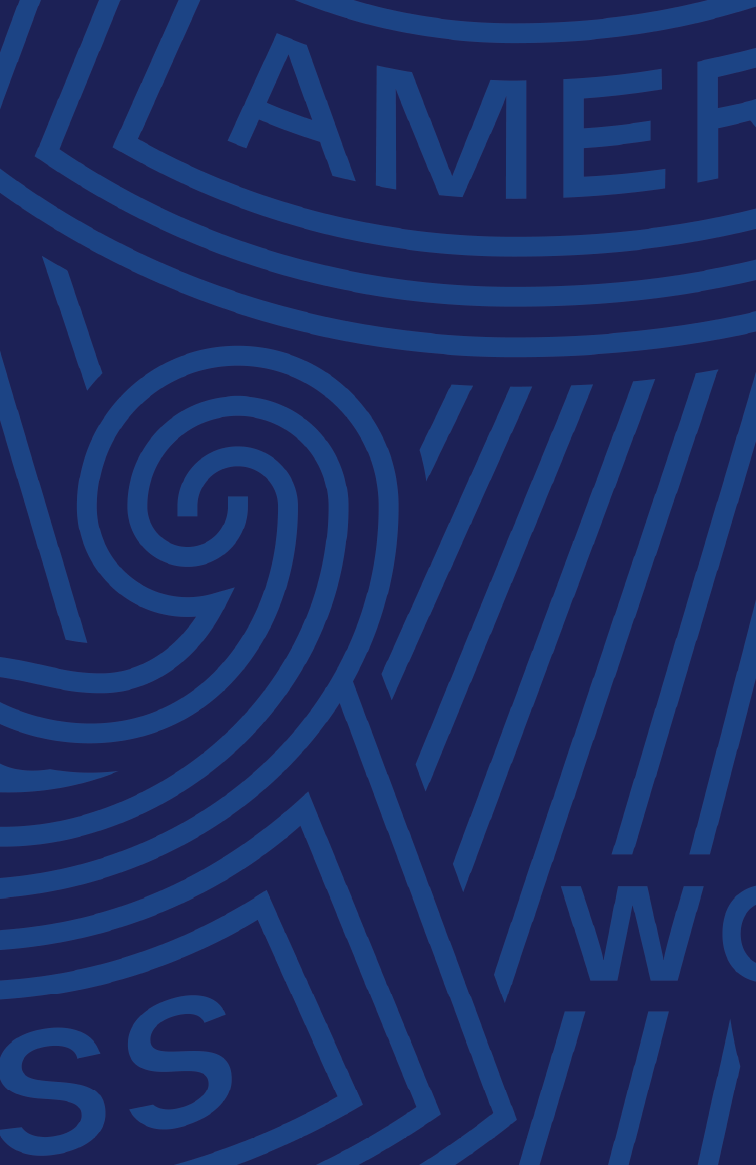 2023
EXECUTIVE
BEN
Global Forum
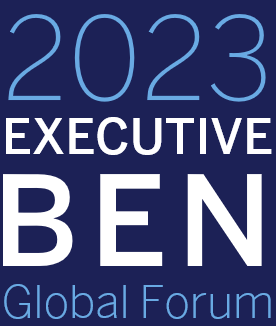 FIRESIDE CHAT
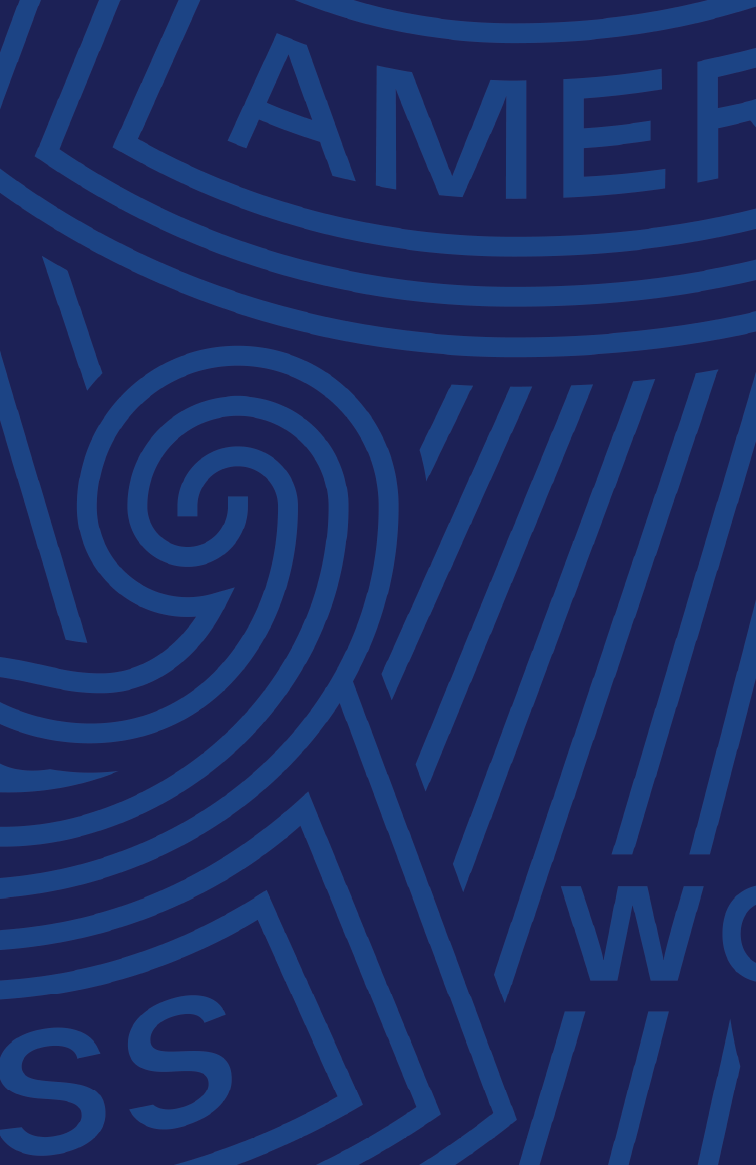 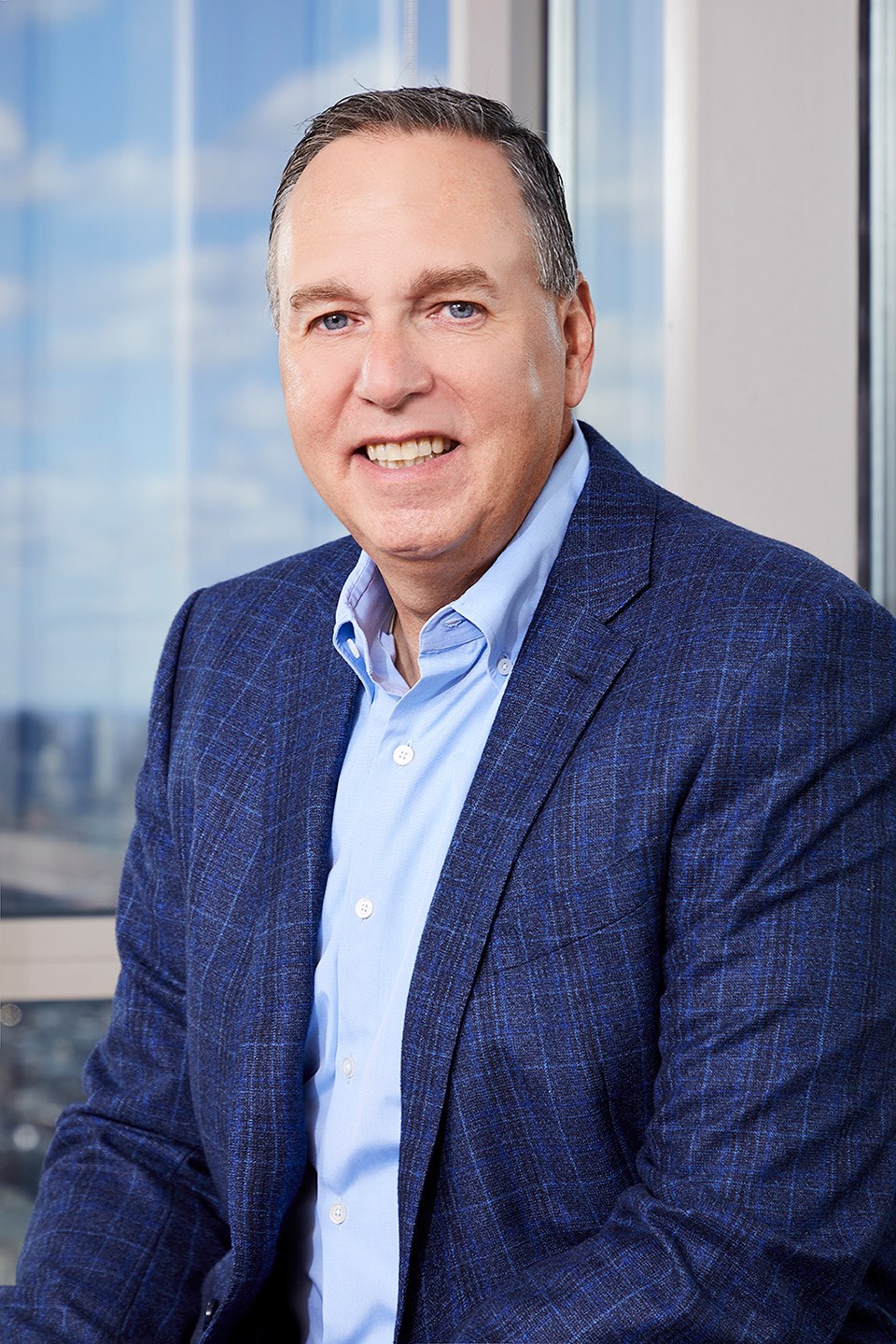 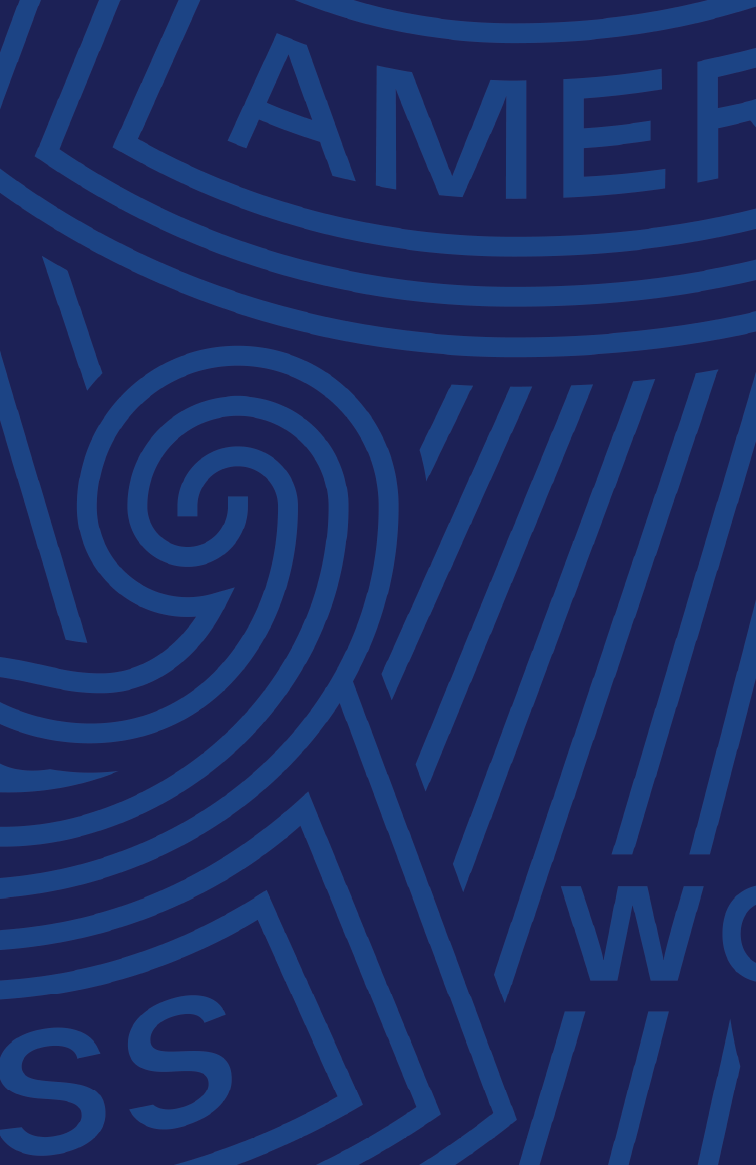 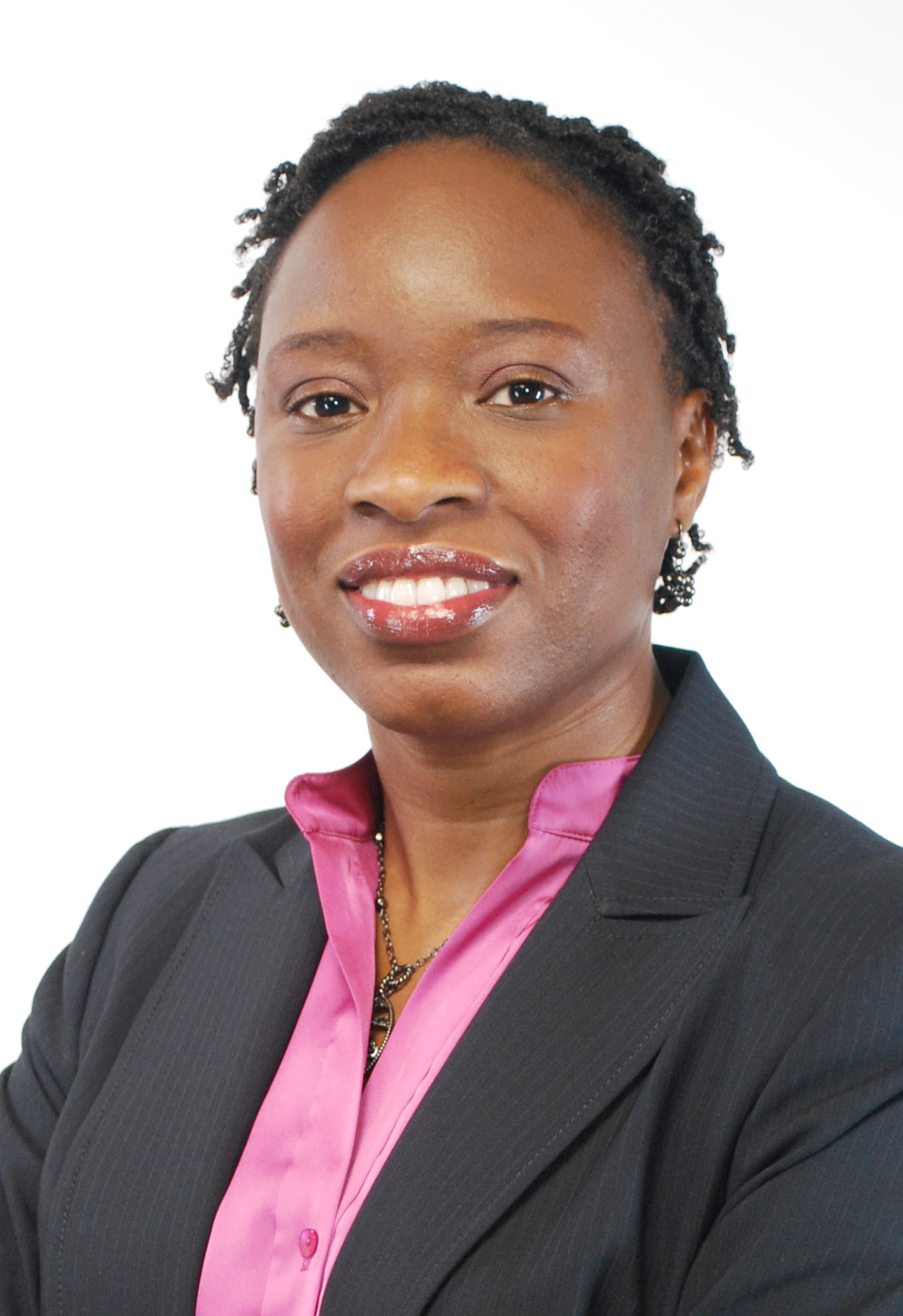 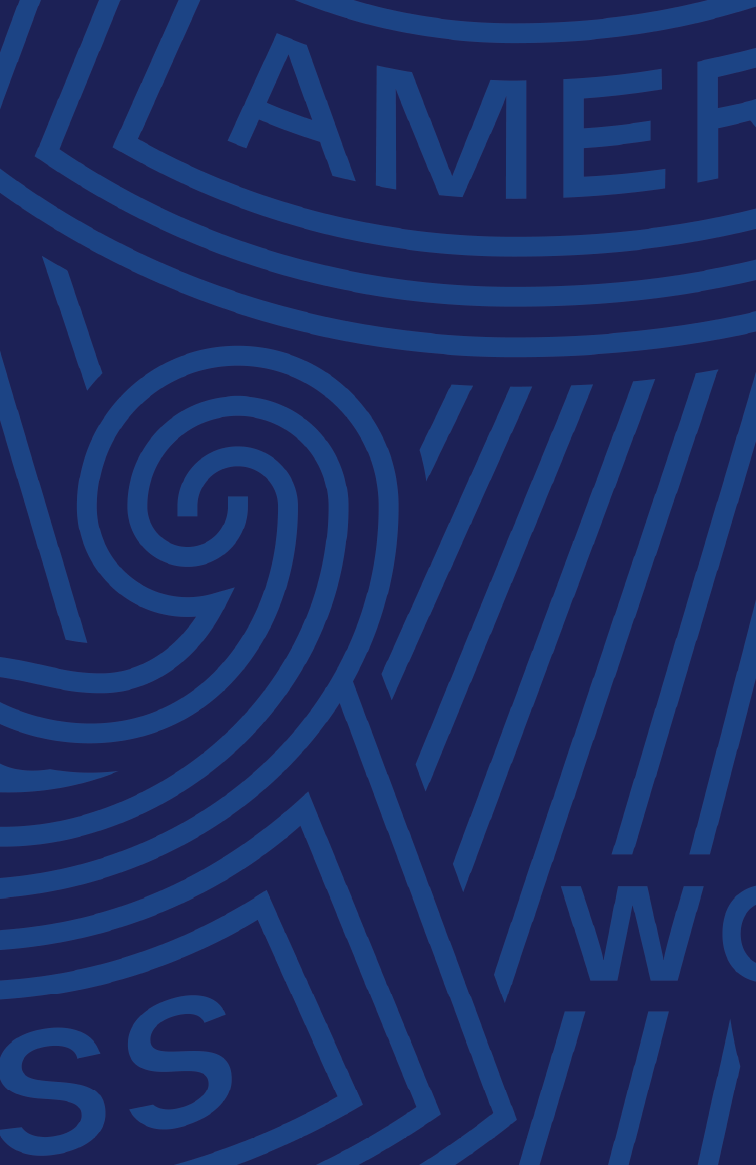 STEVE SQUERI 
Chairman and Chief Executive Officer
SHURAWL SIBBLIES
Executive Vice President, Colleague Strategic Partner
Colleague Experience Group
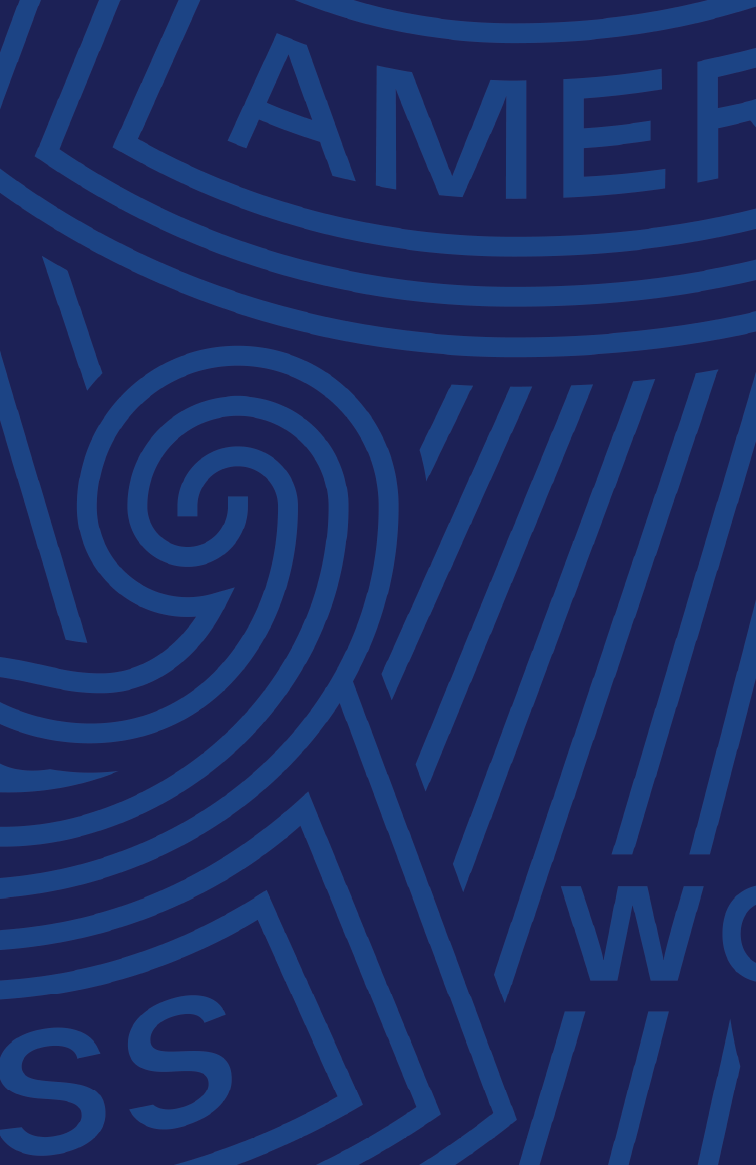 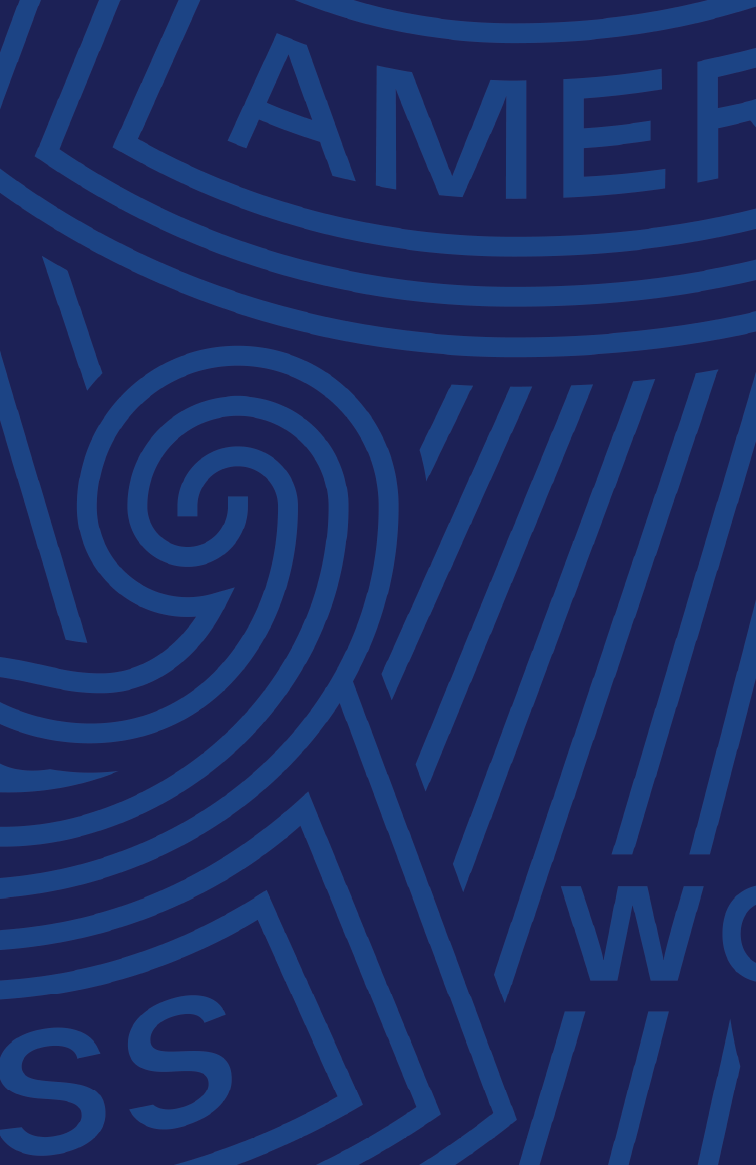 2023
EXECUTIVE
BEN
Global Forum
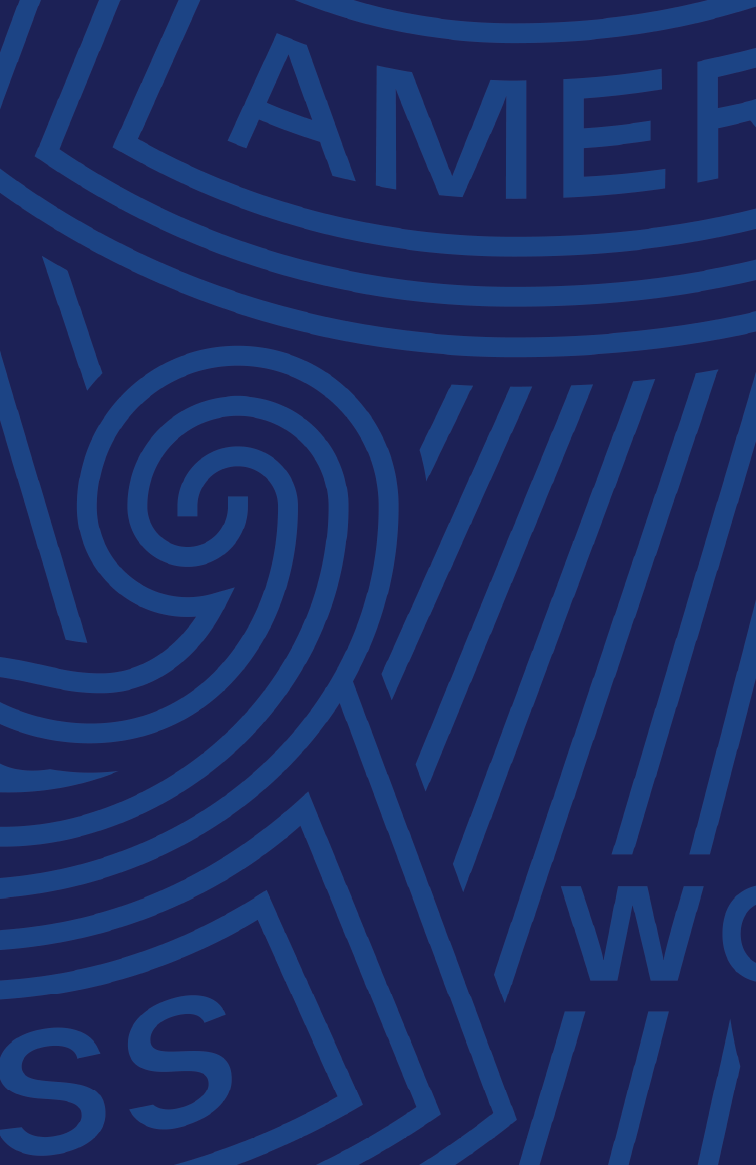 WORKSHOP 
INTRODUCTION
Leading with Authenticity Room 1

We are the Champions: Being a Sponsor & Seeking Sponsorship Room 8

Leading through Change: Resiliency Room 9
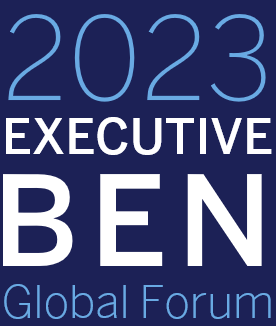 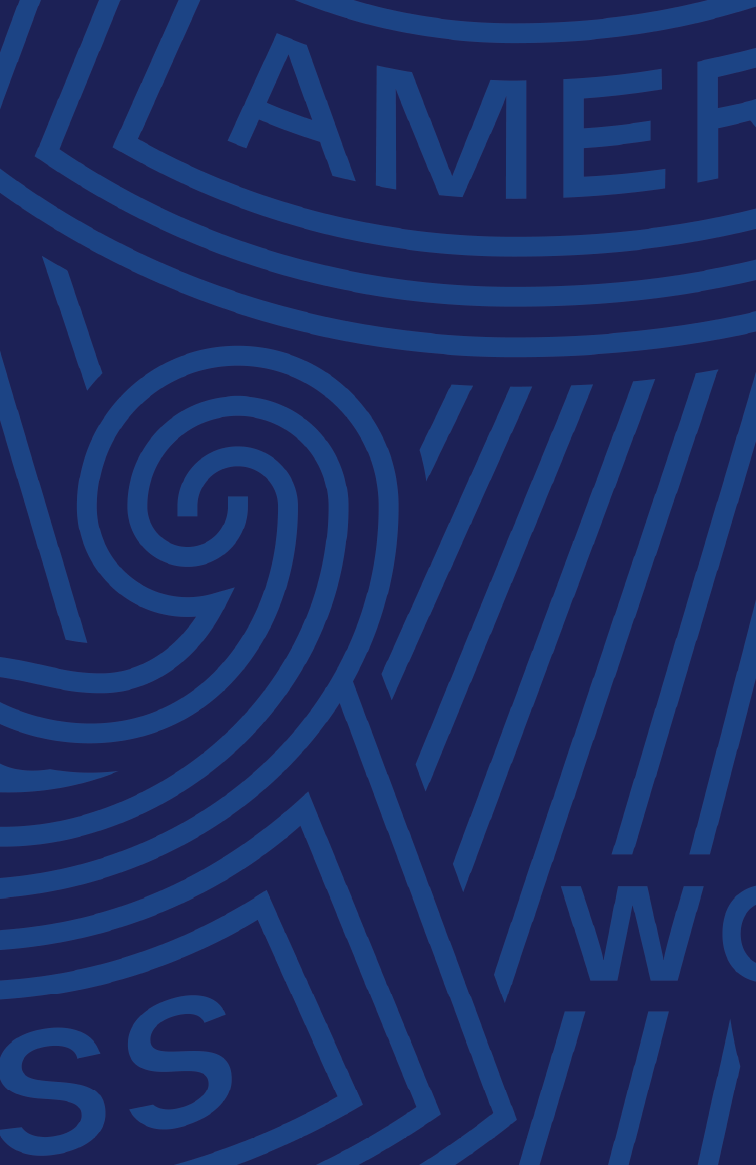 NETWORKING BREAK
2023
EXECUTIVE
BEN
Global Forum
3:00 - 3:25 PM
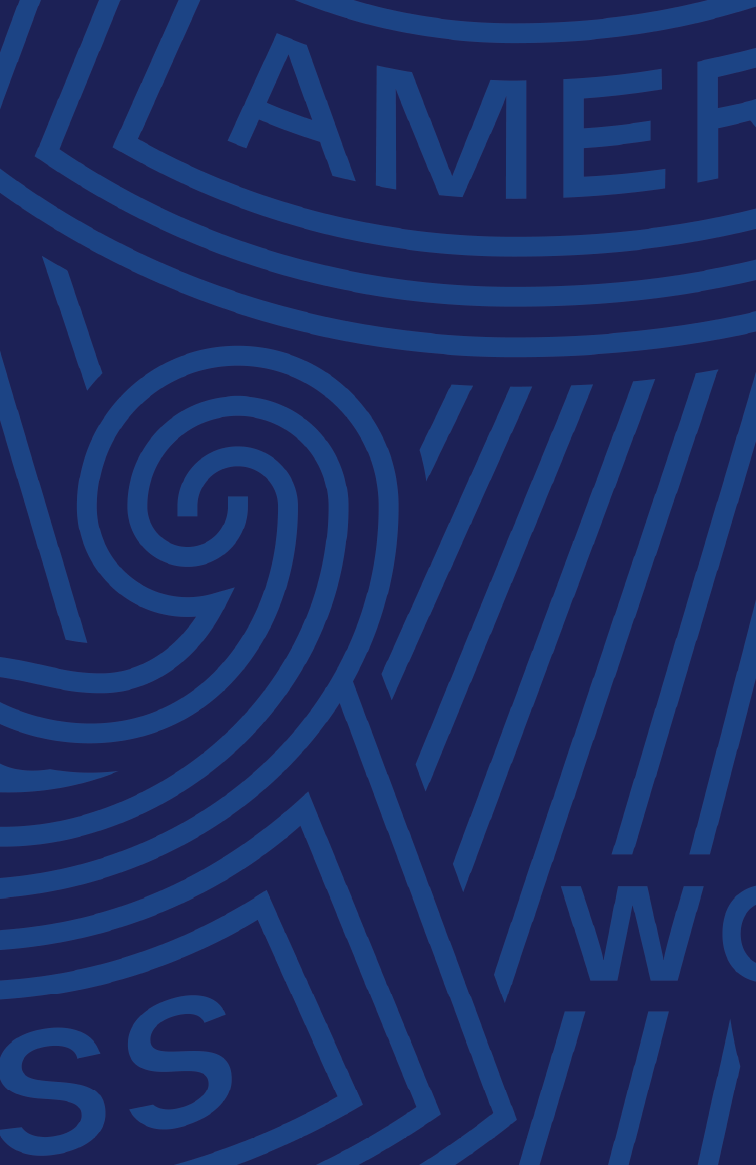 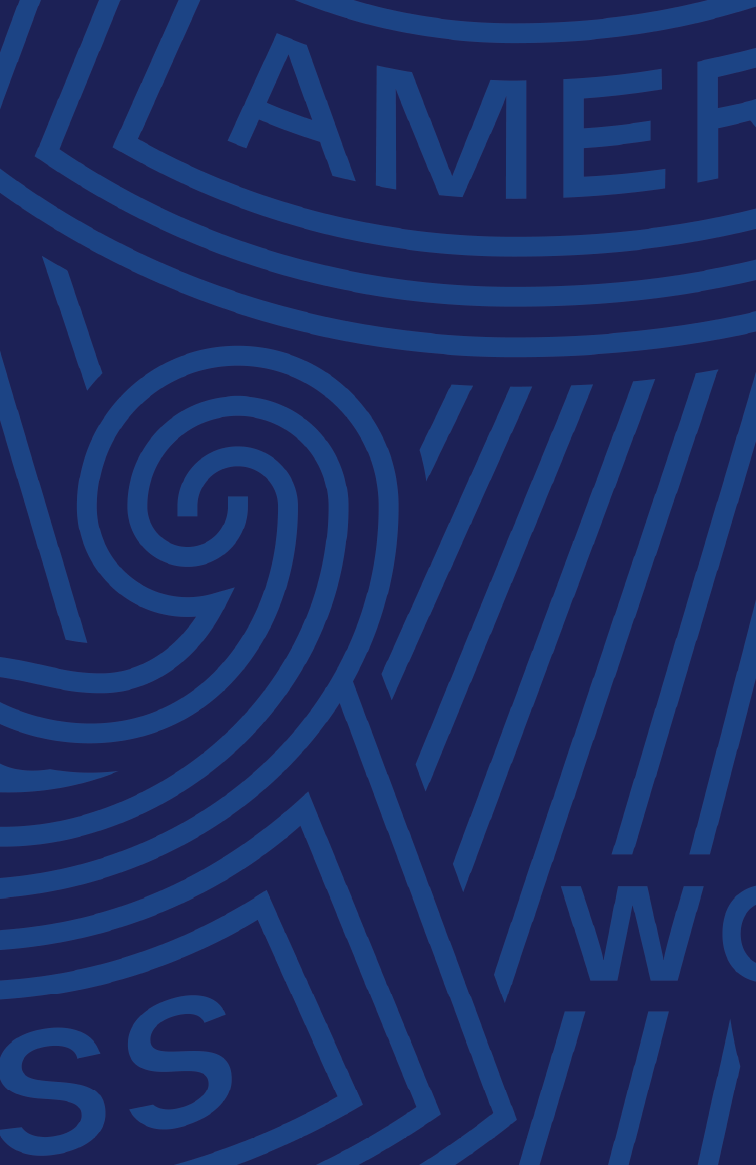 2023
EXECUTIVE
BEN
Global Forum
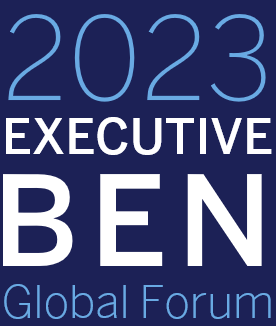 FIRESIDE CHAT
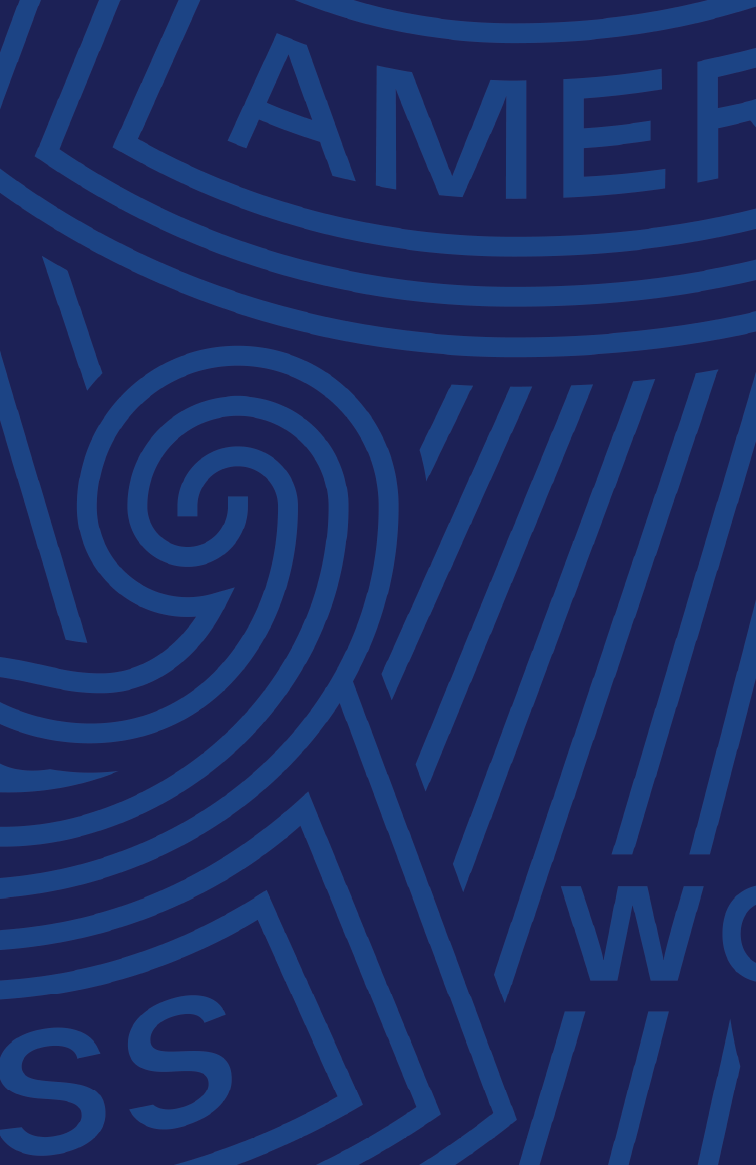 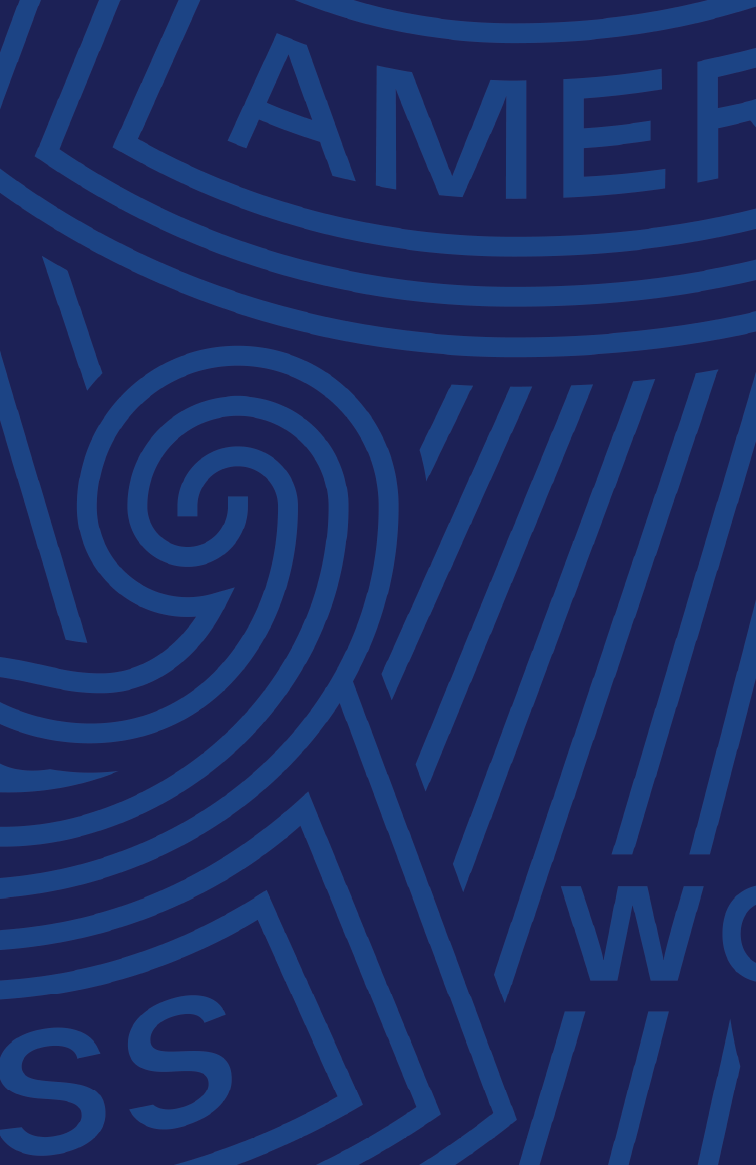 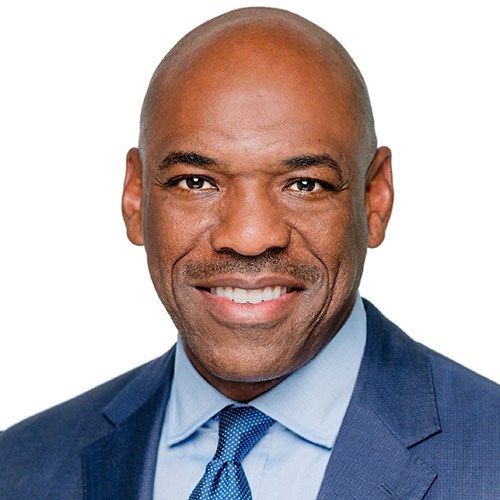 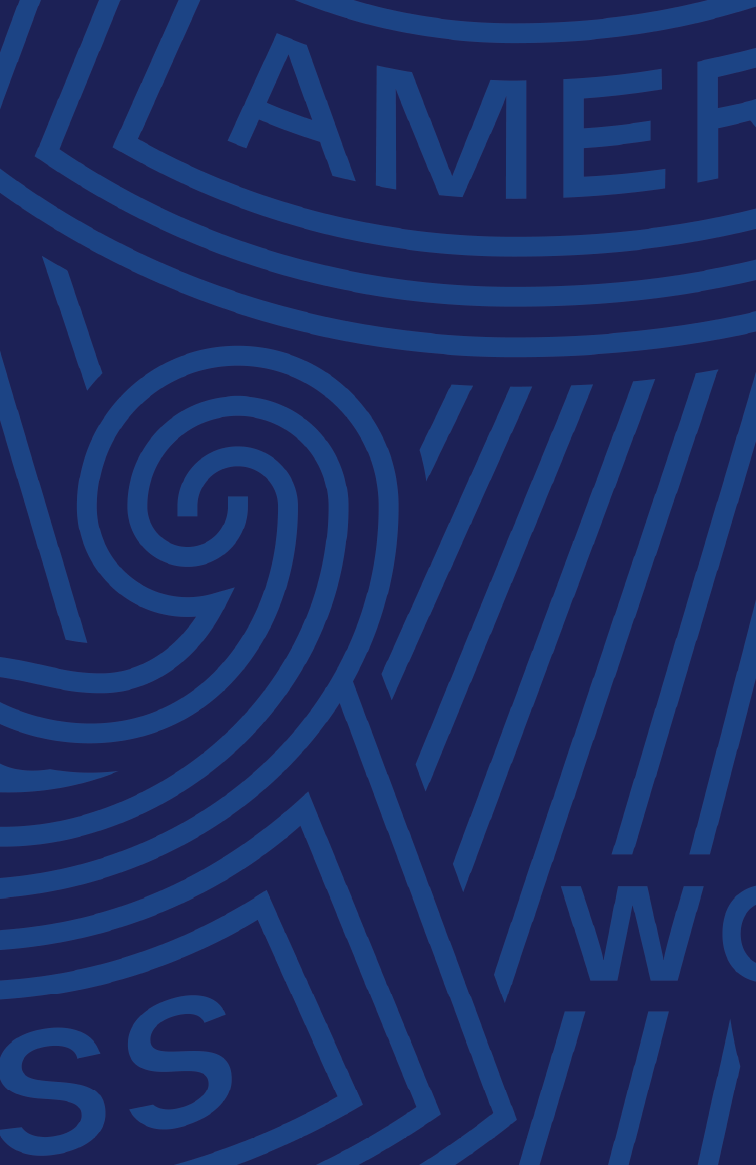 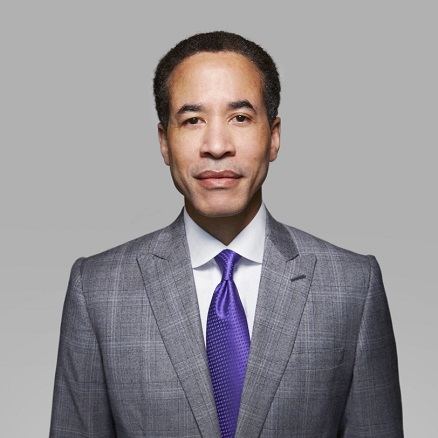 CHARLES PHILLIPS
Managing Partner, Co-founder RECOGNIZE
ANRÉ WILLIAMS
Chief Executive Officer, American Express National Bank, and Group President, Enterprise Services
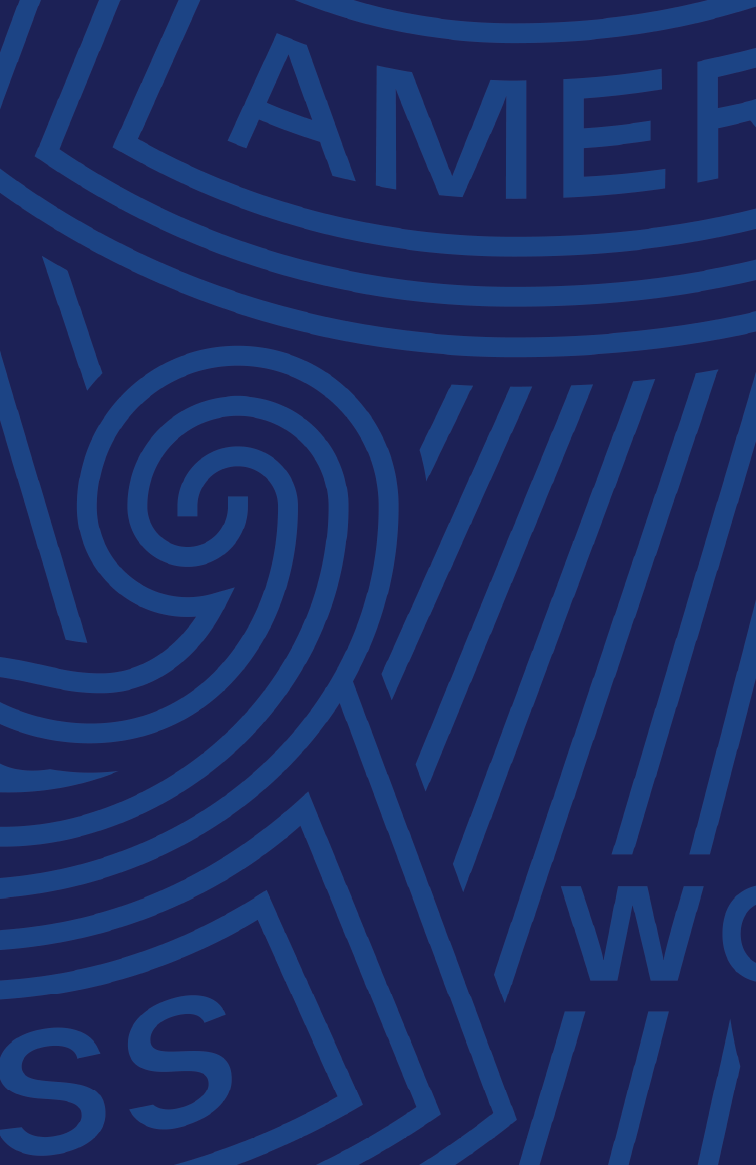 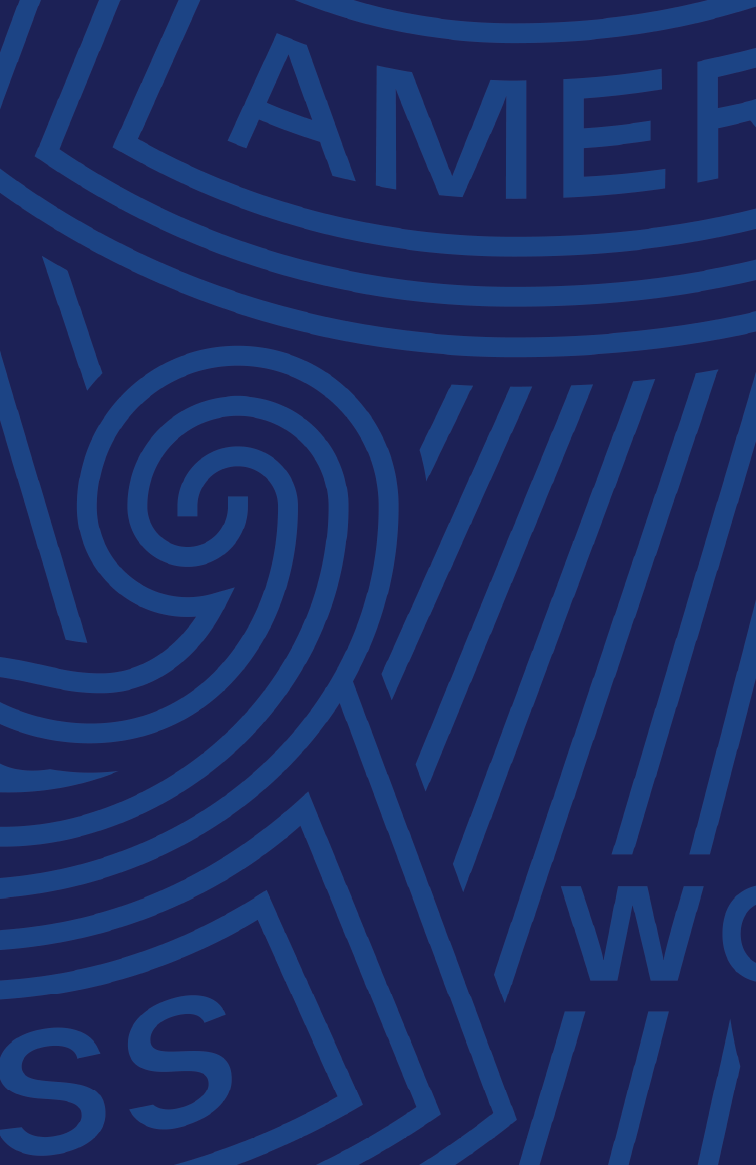 2023
EXECUTIVE
BEN
Global Forum
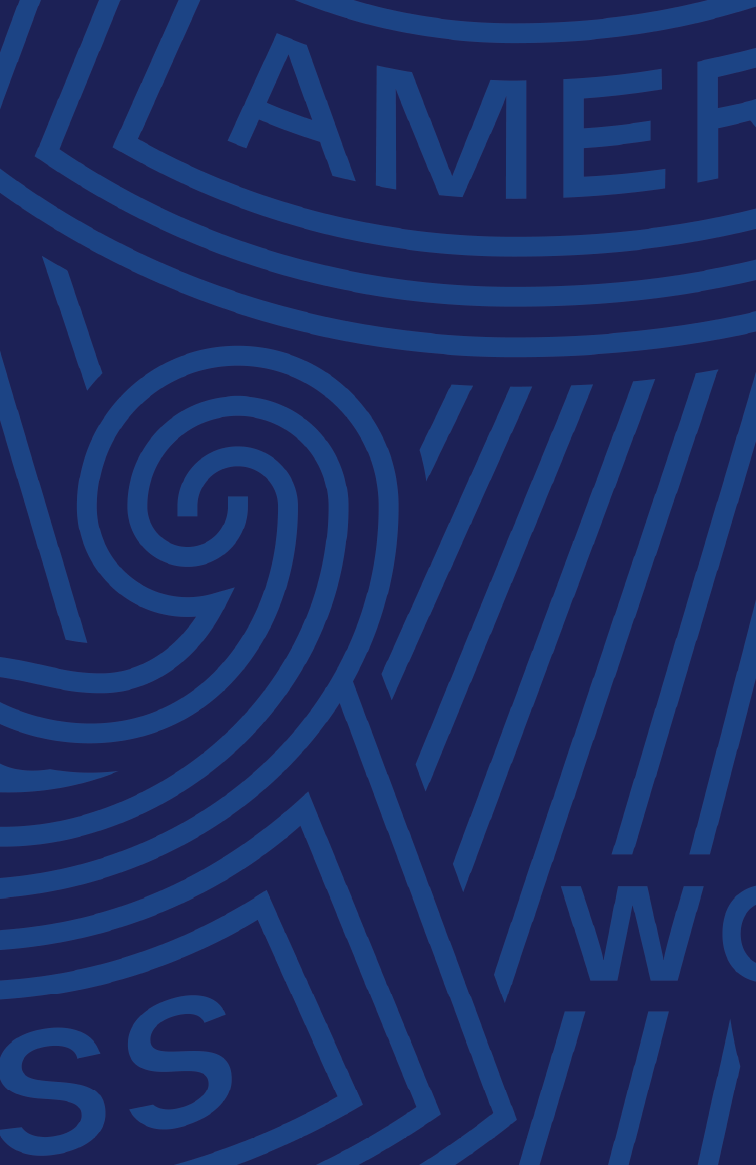 DINNER
RECEPTION
PLEASE MEET IN THE LOBBY OF THE VESEY STREET ENTRANCE
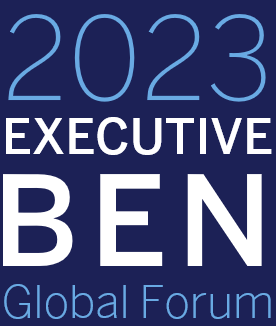 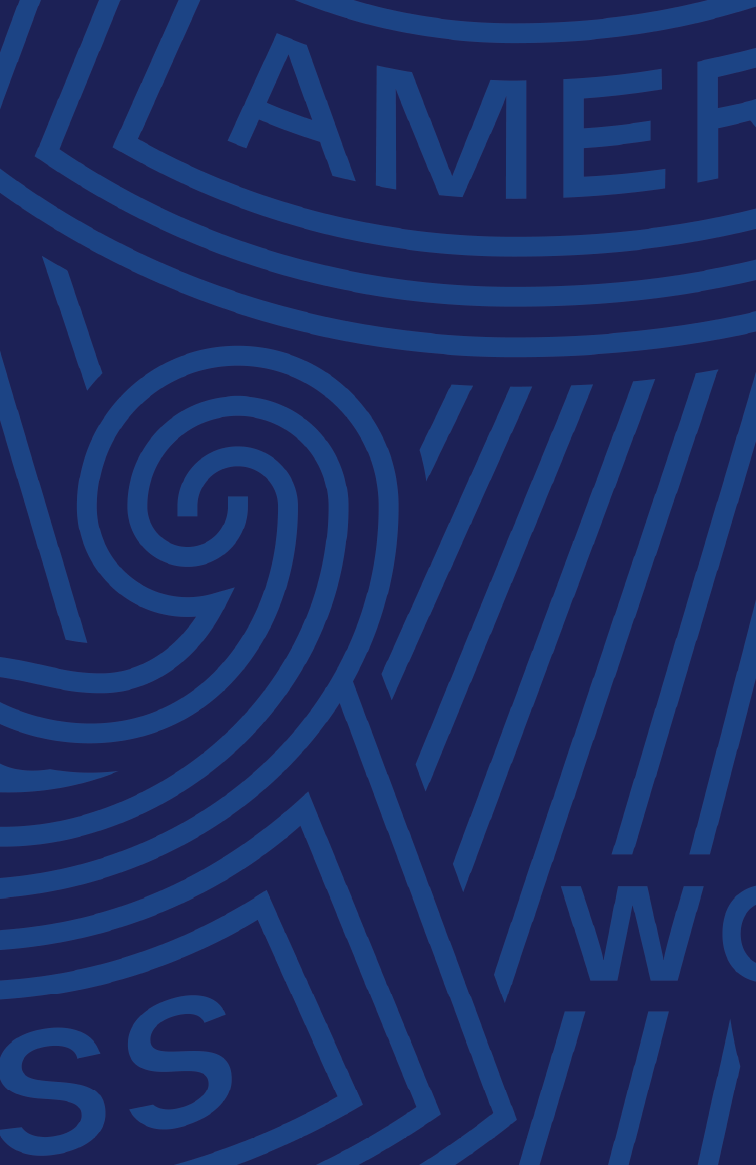 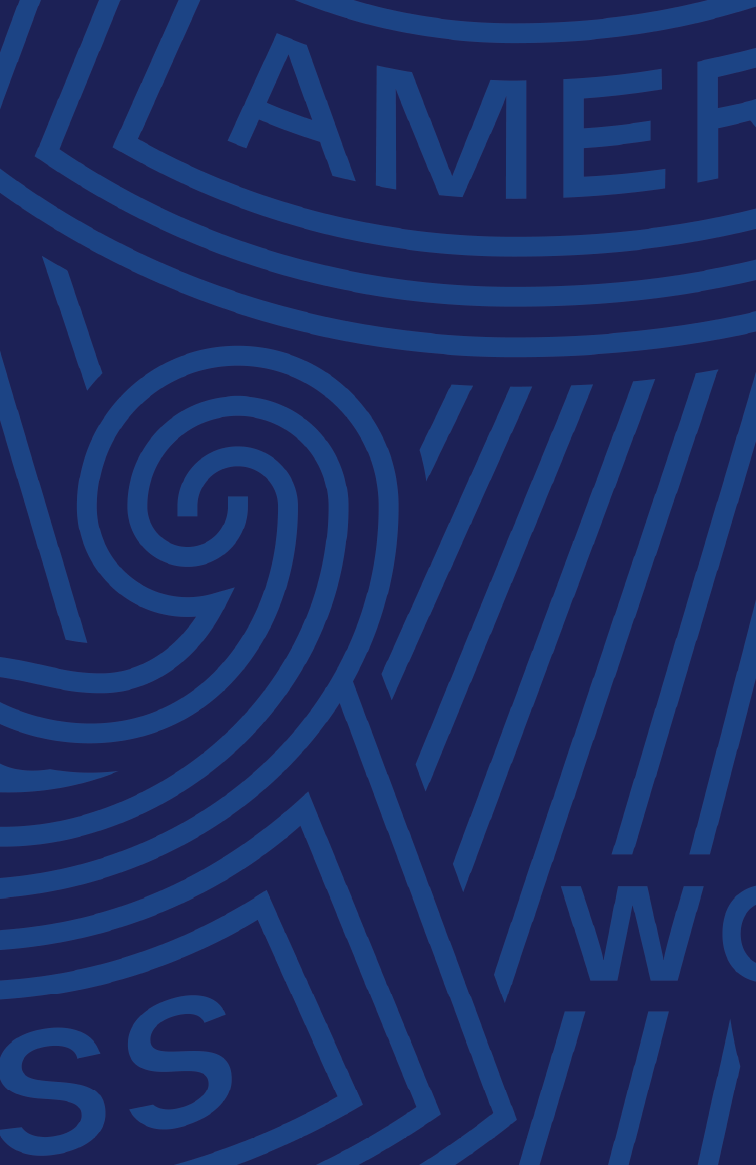 2023
EXECUTIVE
BEN
Global Forum
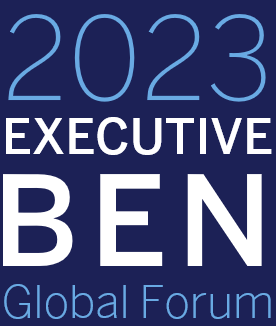 FIRESIDE CHAT
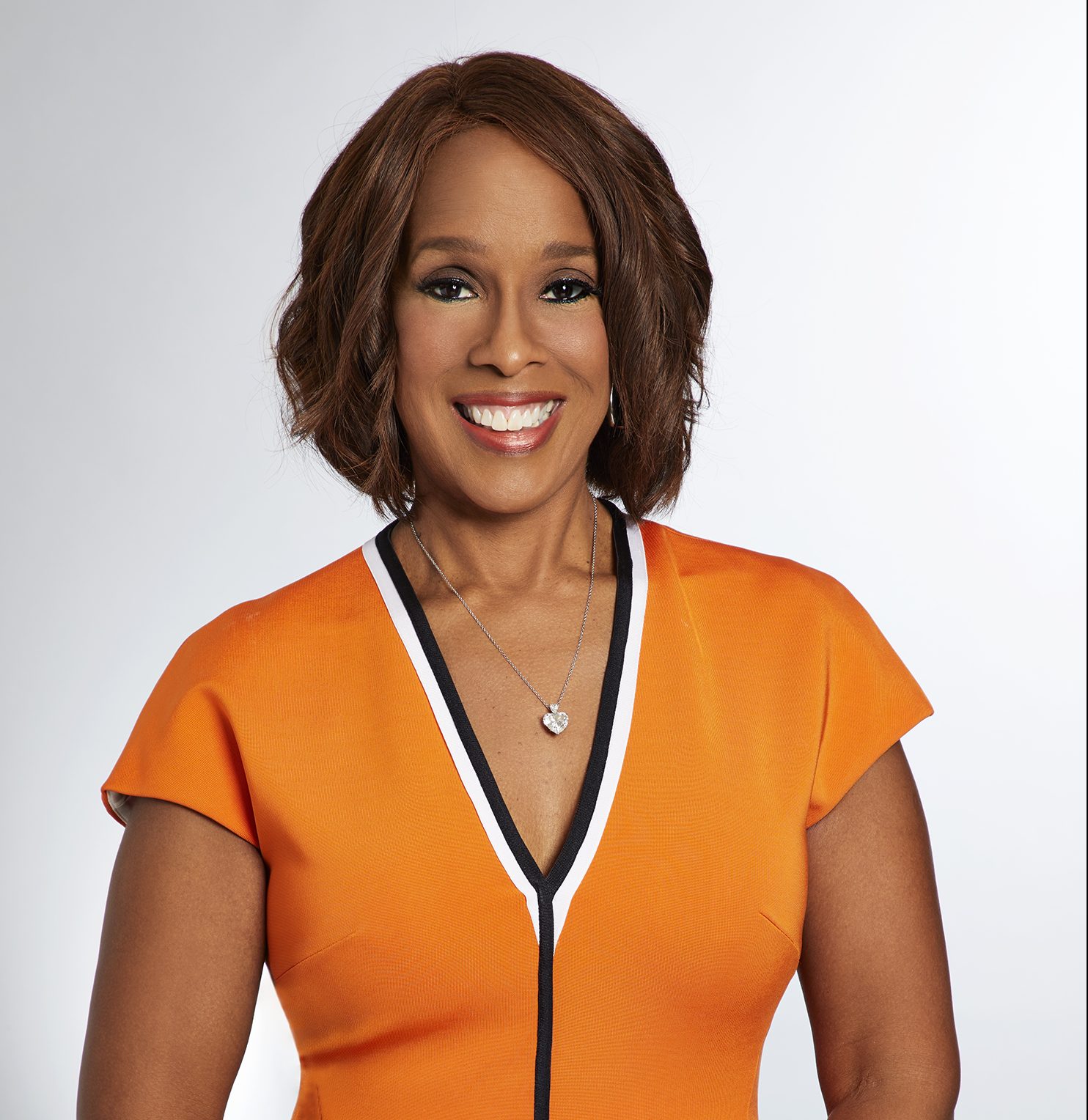 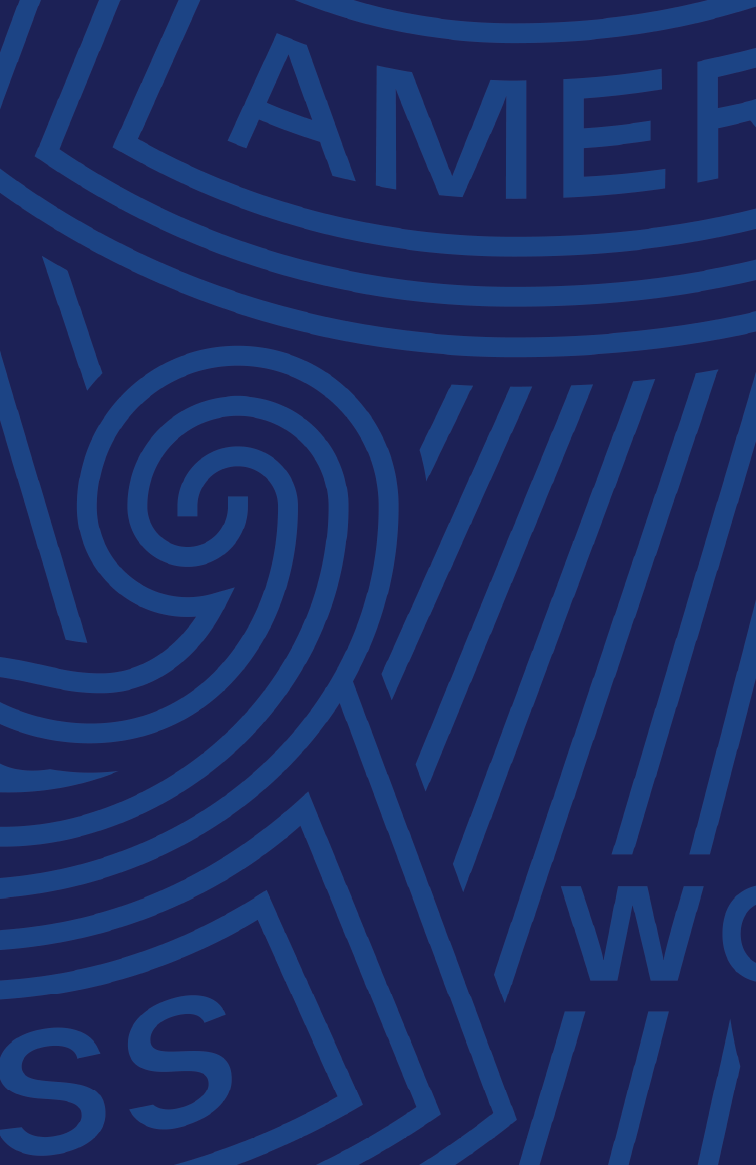 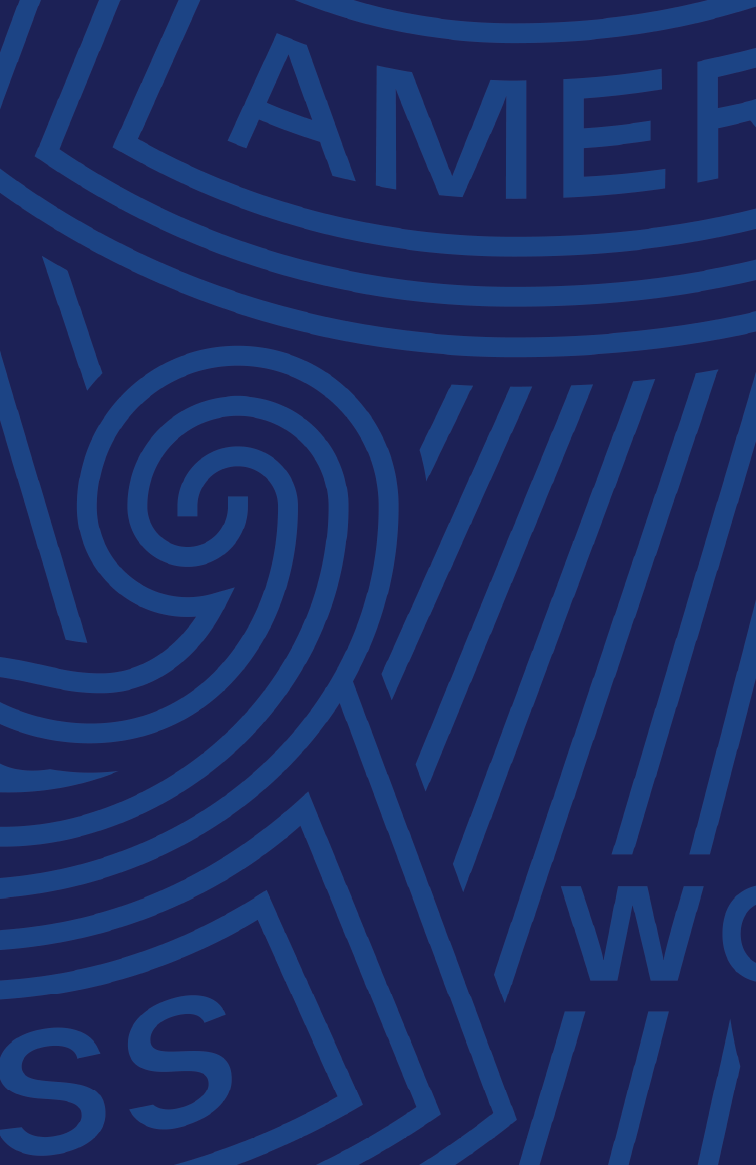 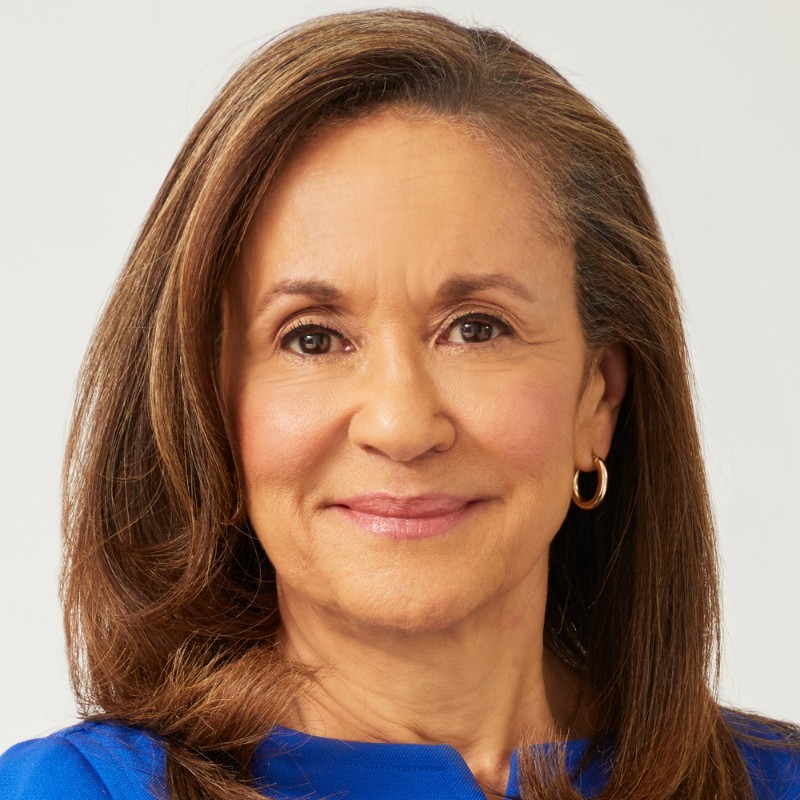 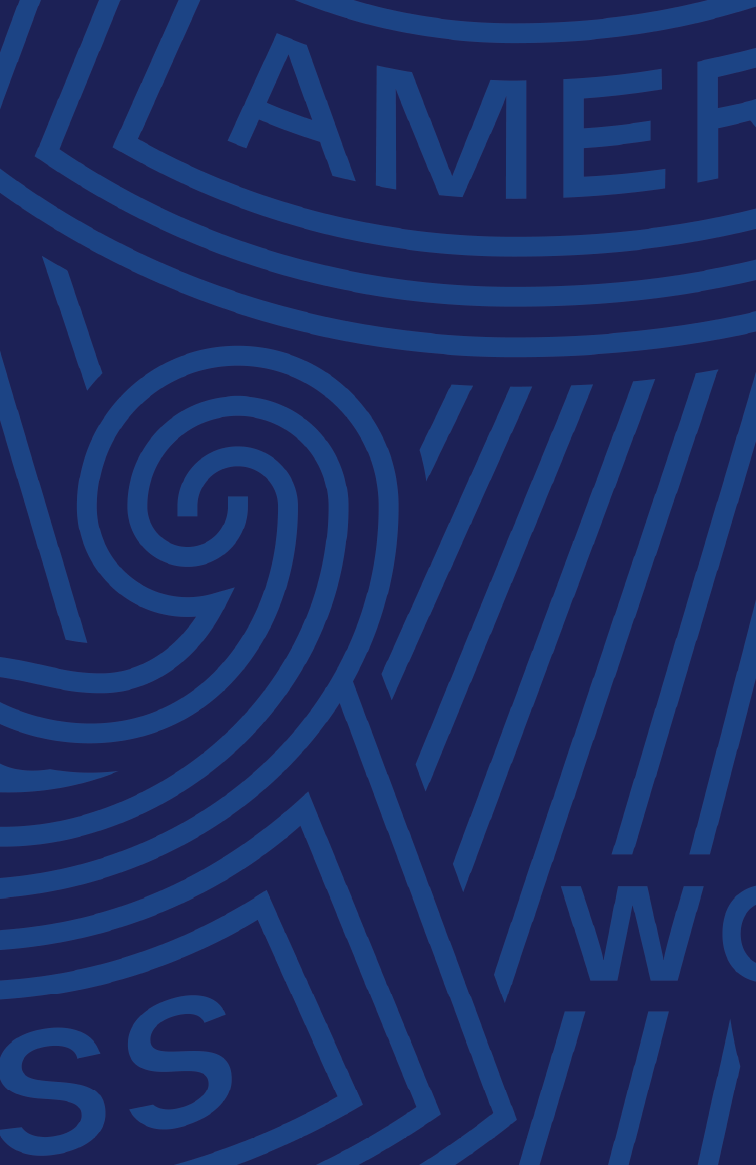 GAYLE KING
American television personality, author and broadcast journalist
GLENDA MCNEAL
President, 
Enterprise Strategic Partnerships
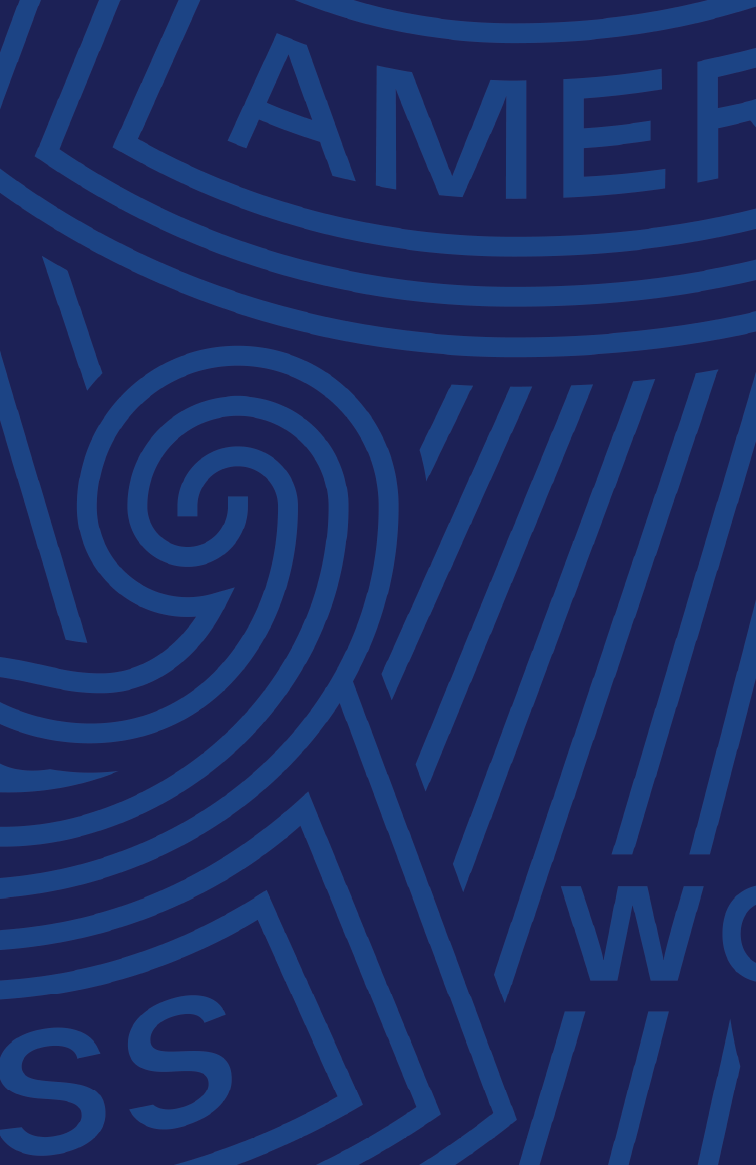 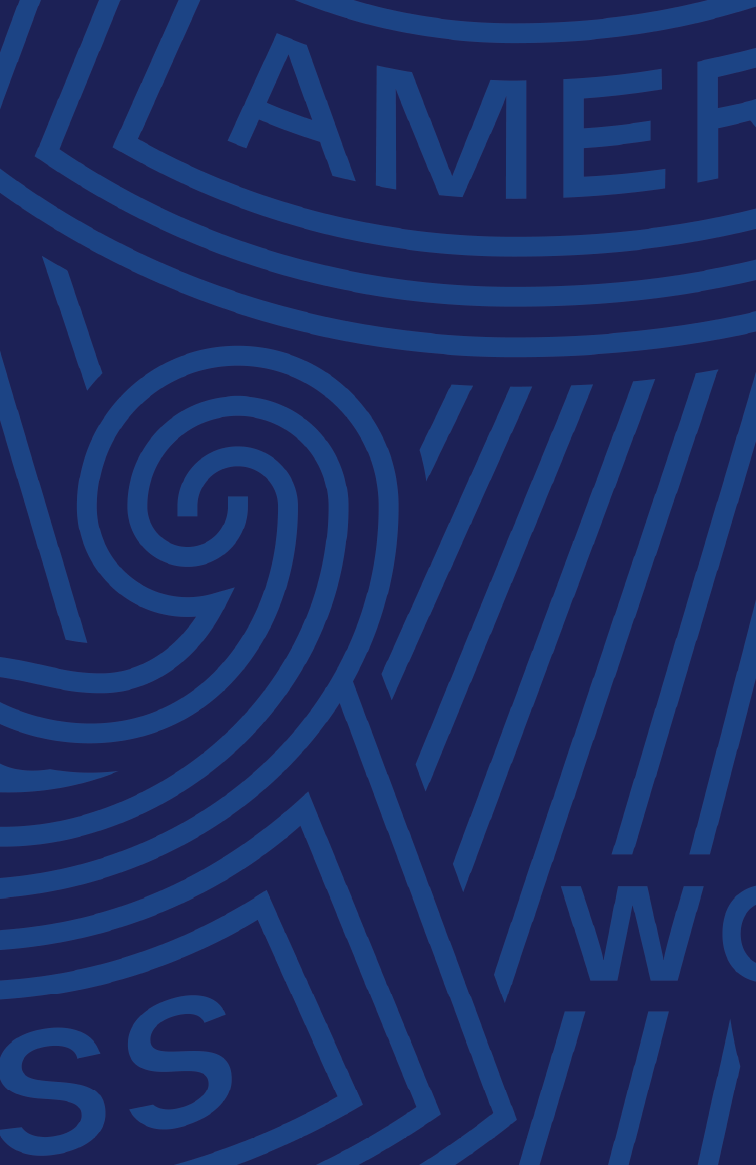 2023
EXECUTIVE
BEN
Global Forum
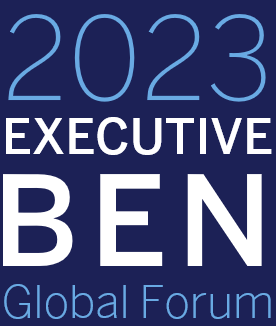 FIRESIDE CHAT
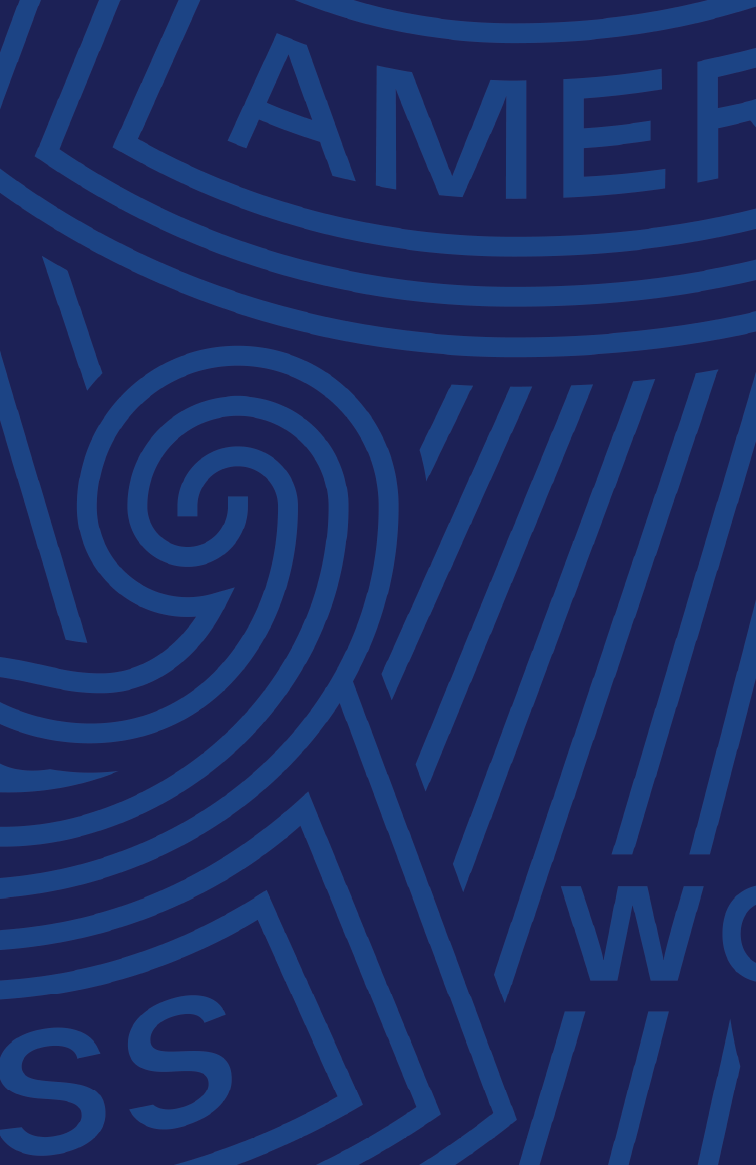 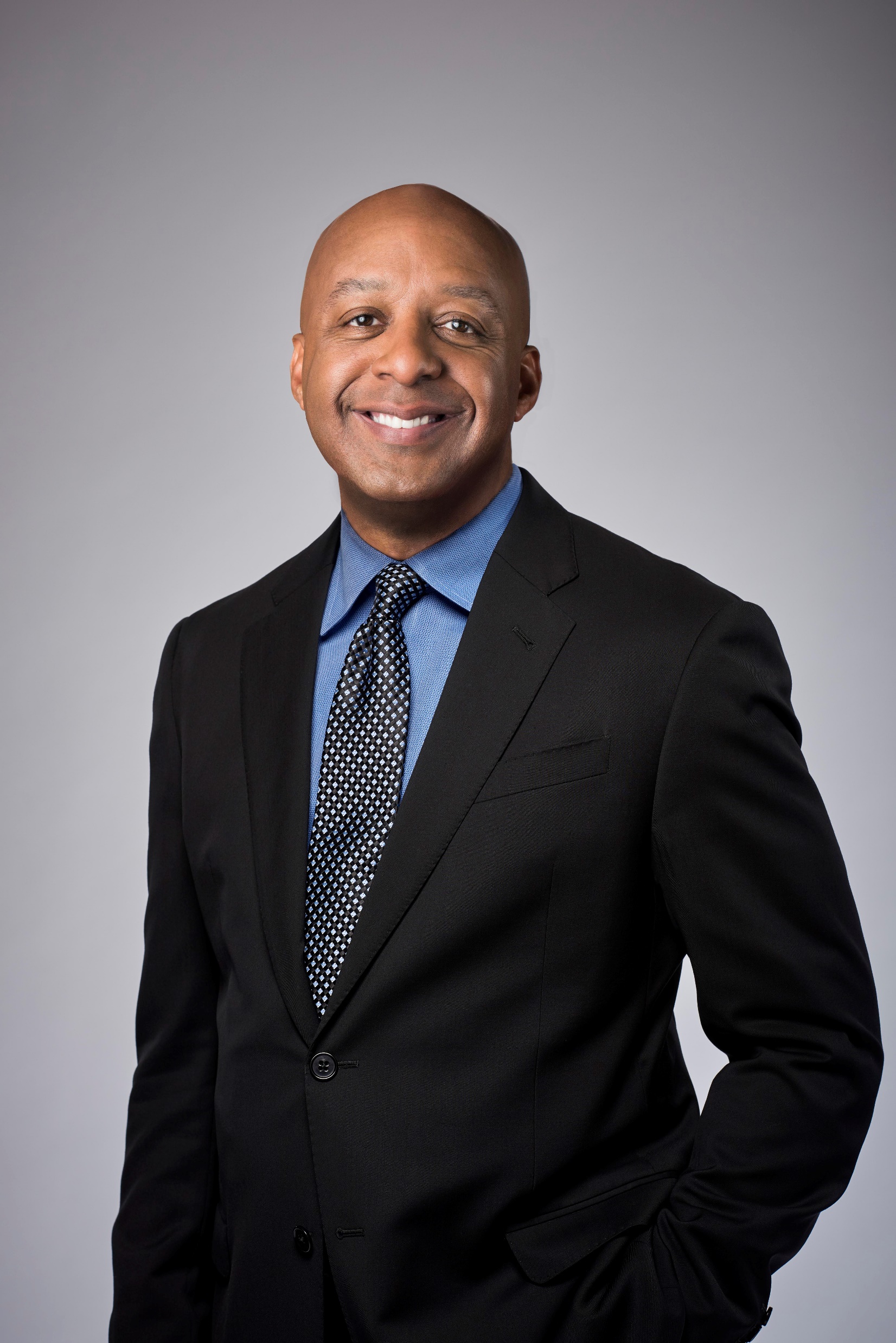 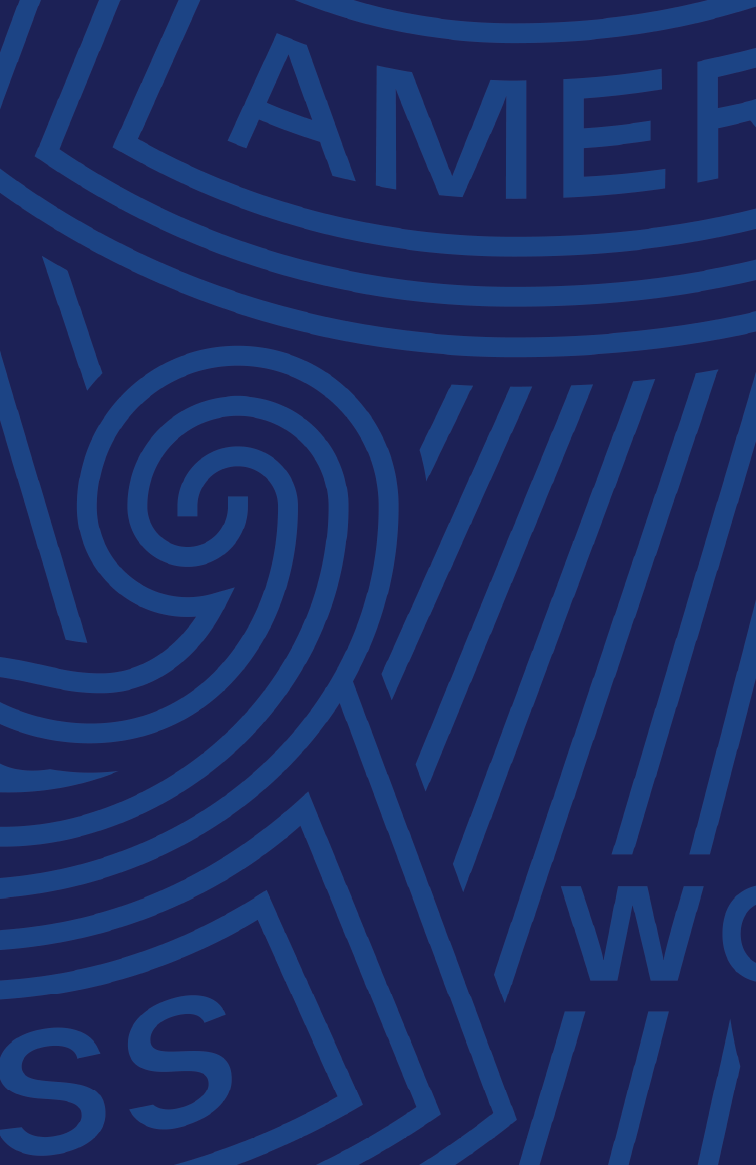 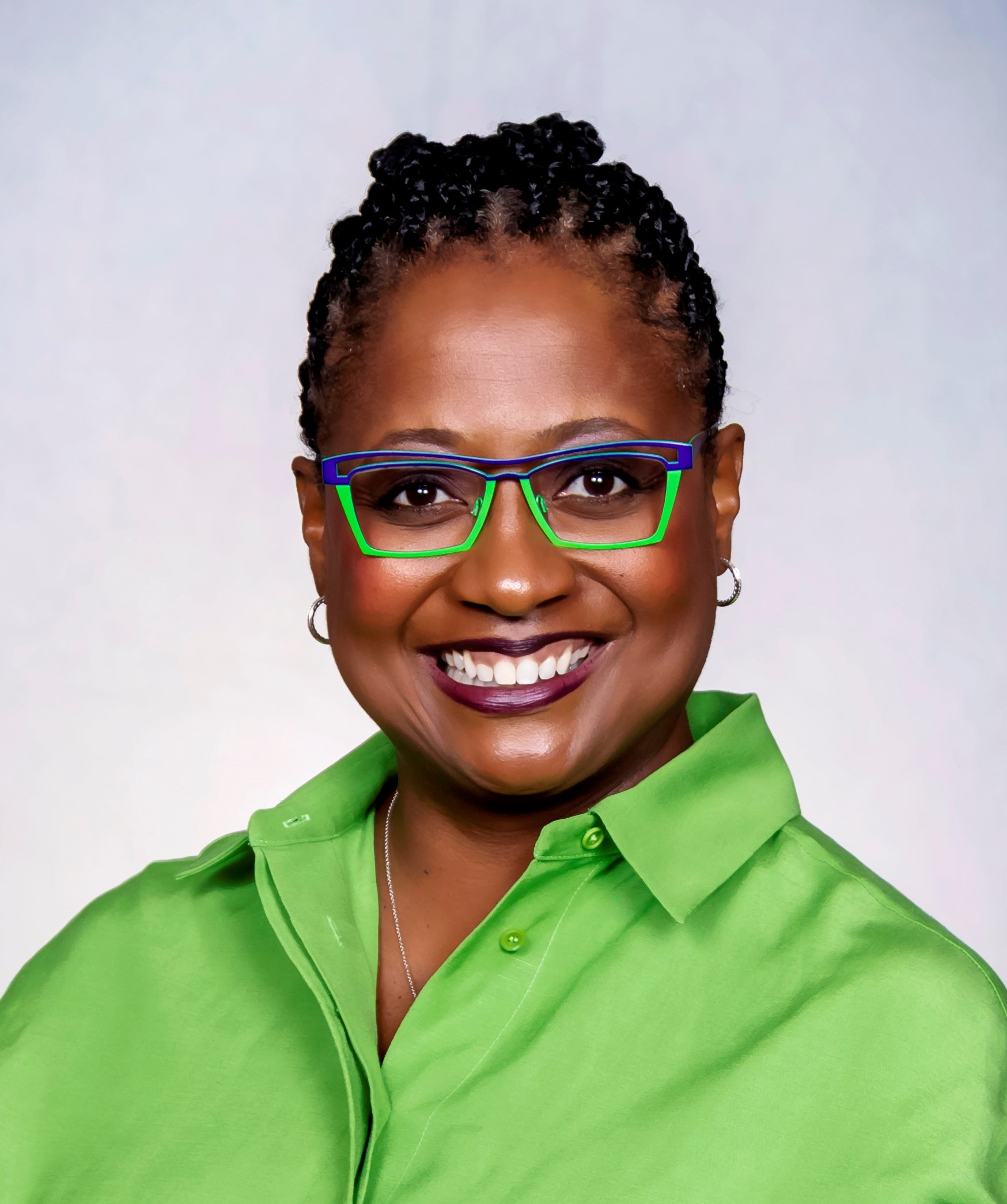 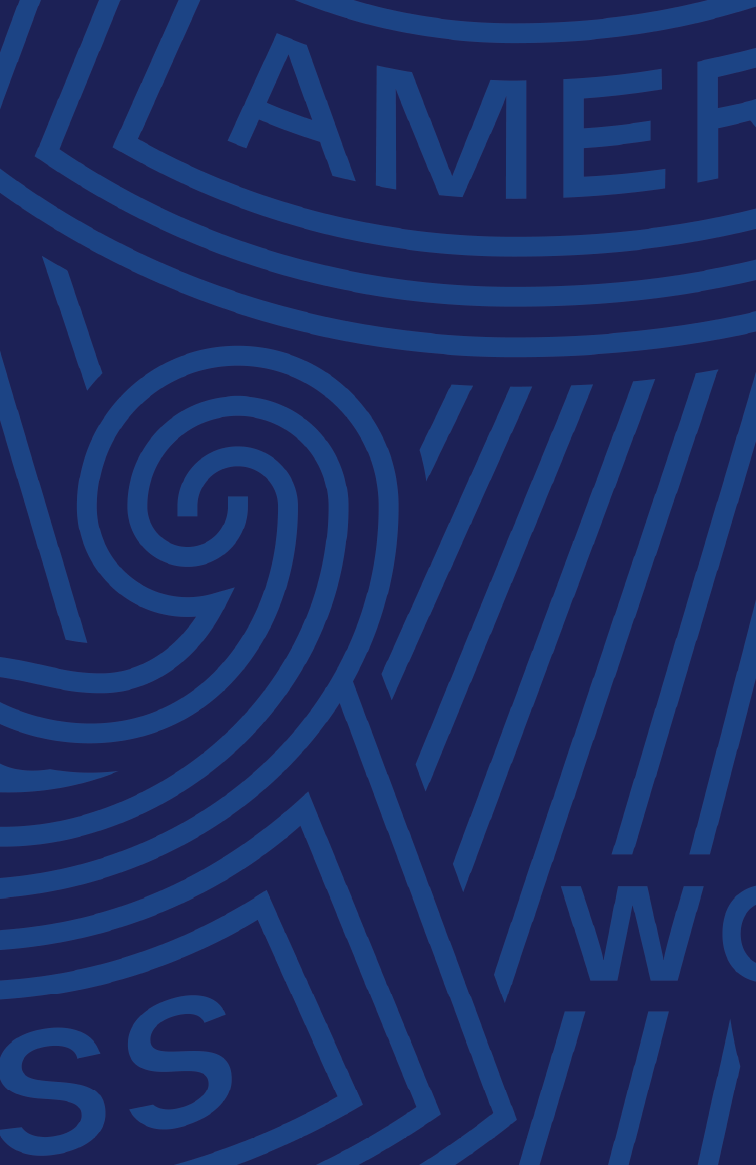 MARVIN ELLISON
Chairman and Chief Executive Officer Lowe’s Companies, Inc,
COLLEEN TAYLOR
President, US Merchant Services
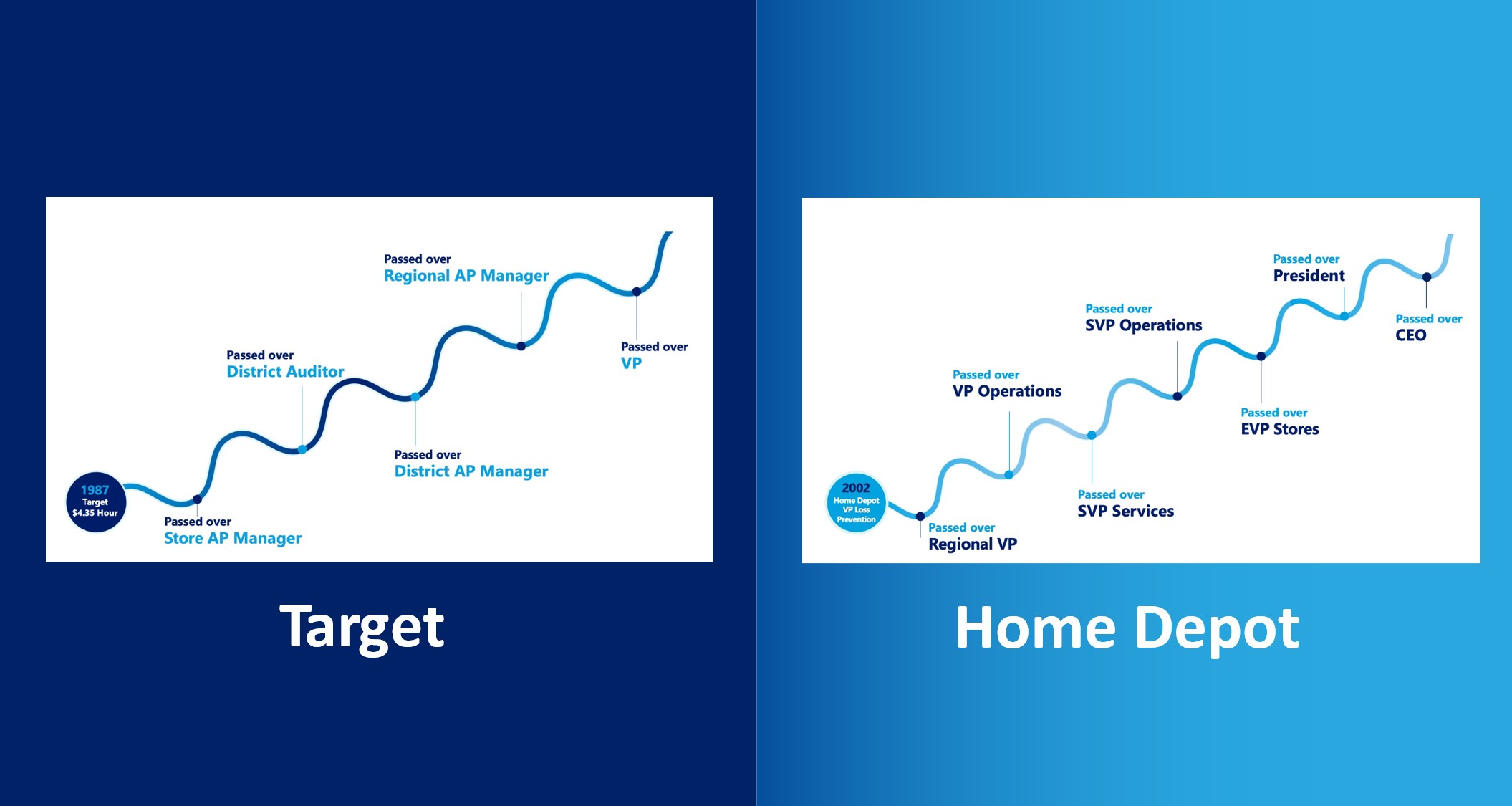 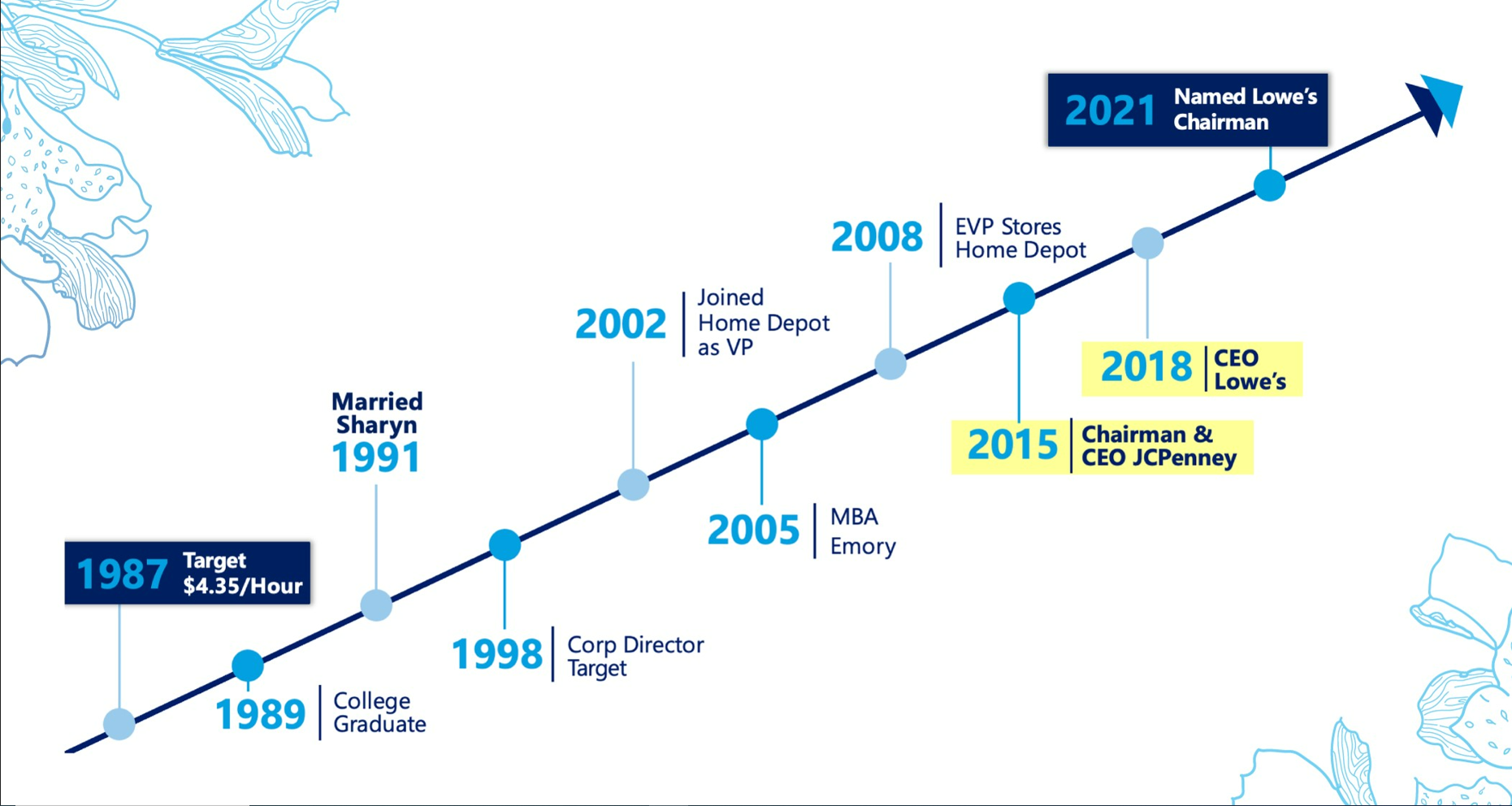 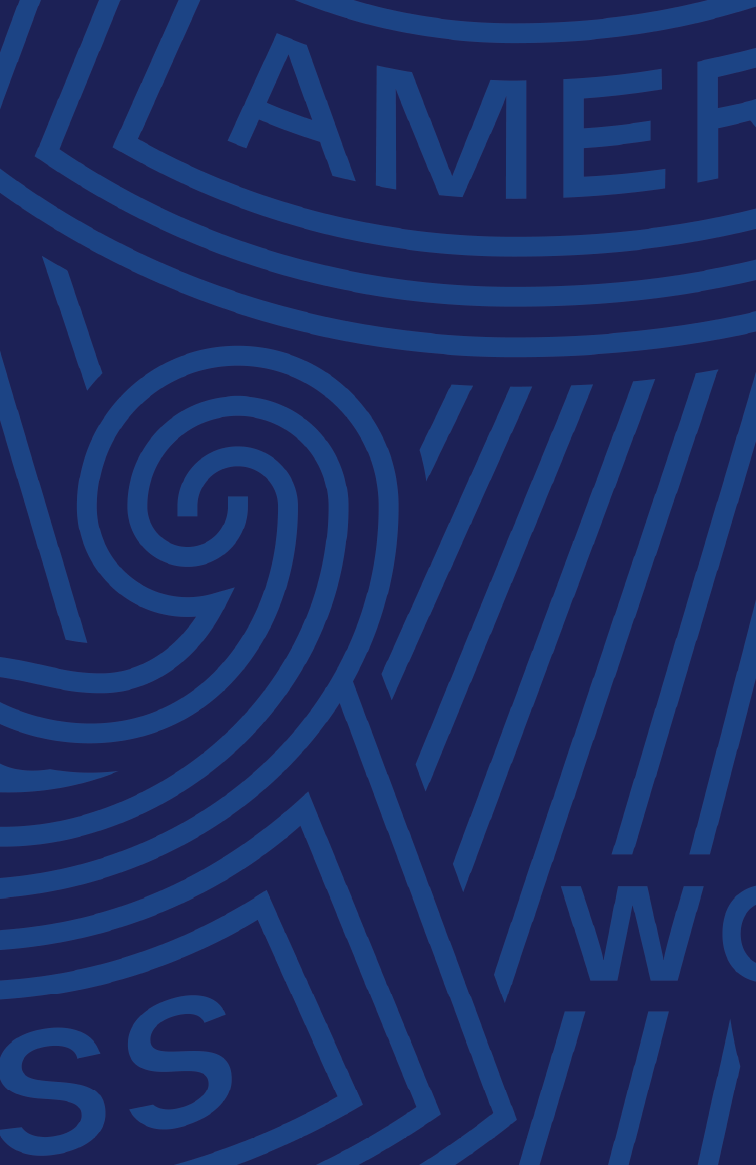 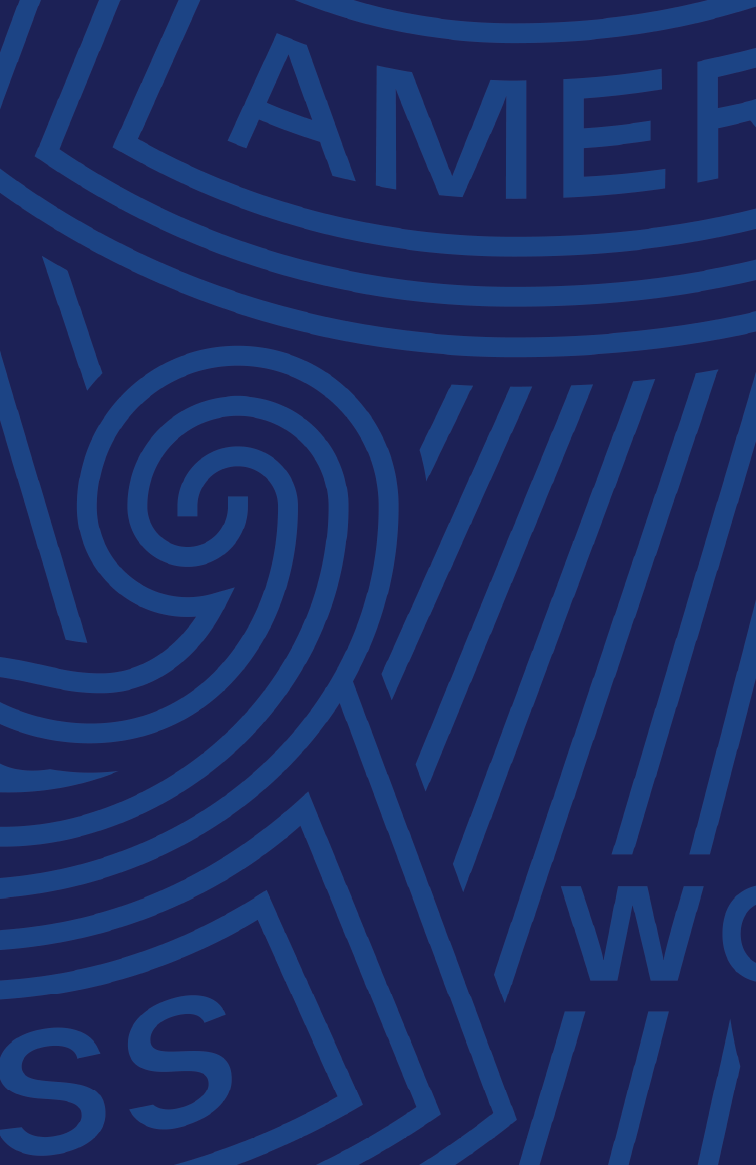 2023
EXECUTIVE
BEN
Global Forum
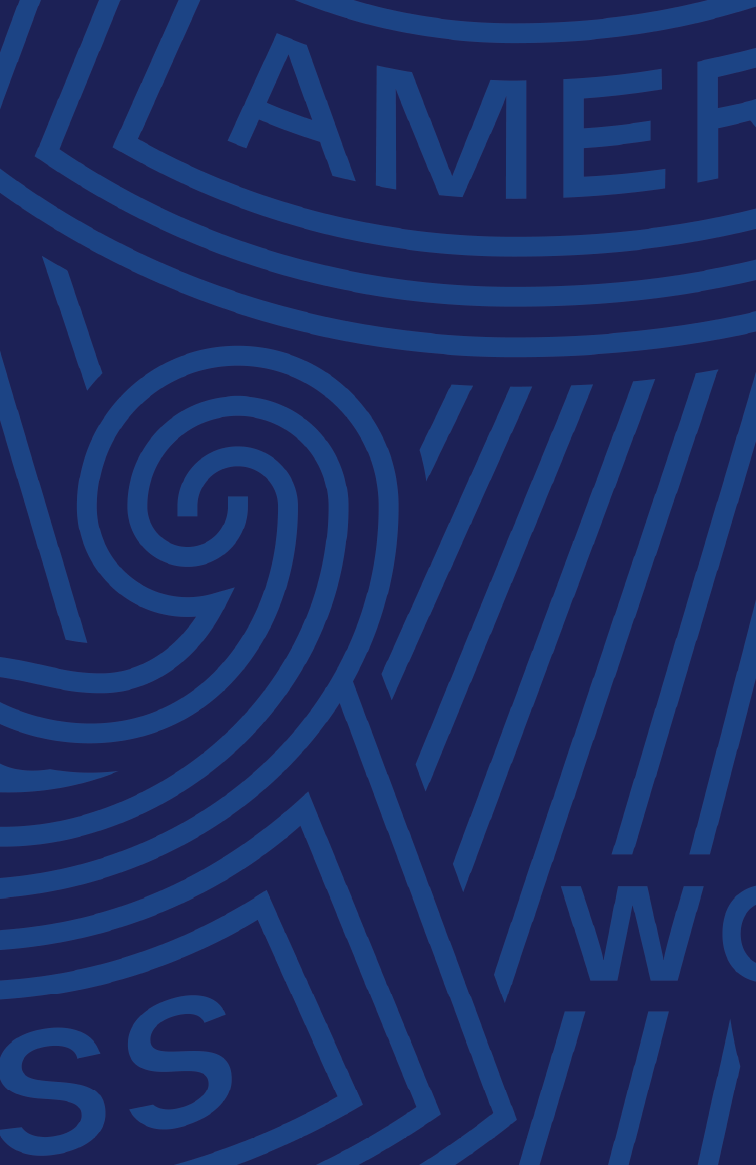 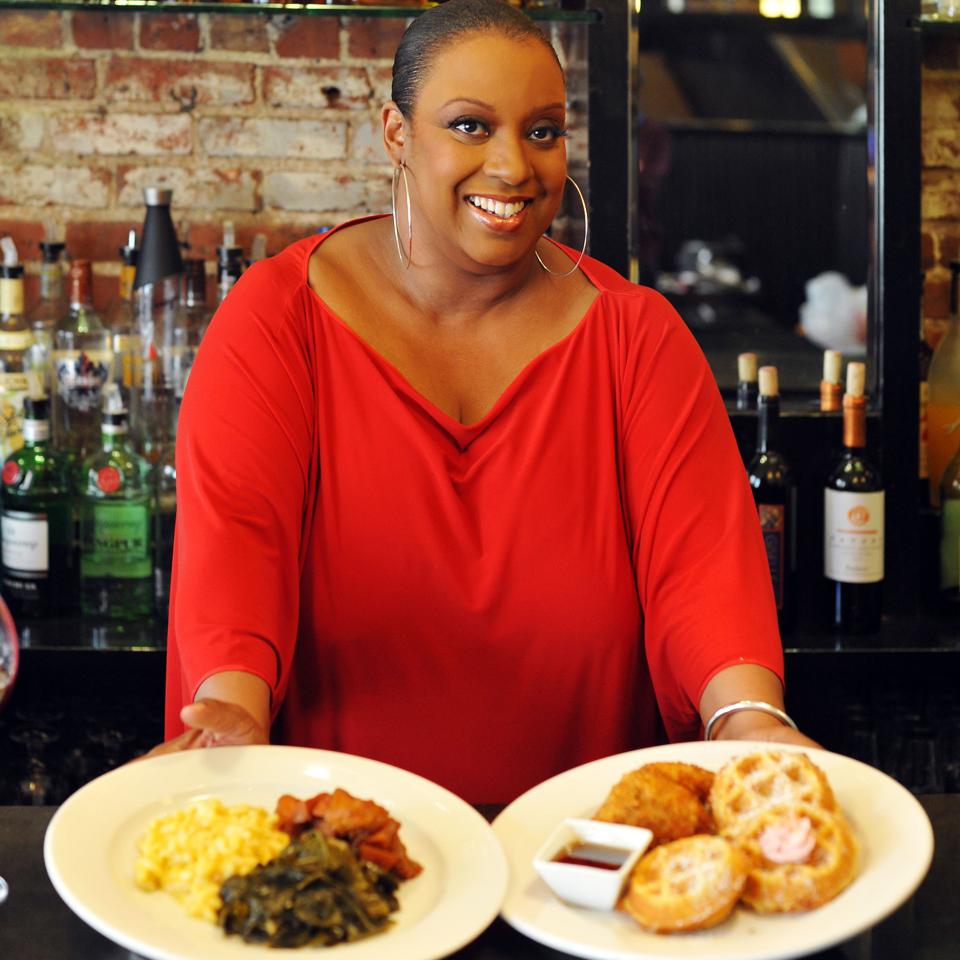 NETWORKING LUNCH
Rooms 3 & 4
TODAY’S LUNCH IS CATERED BY MELBA’S
Founded by Melba Wilson, Melba’s opened its doors in Harlem in 2005. It has come to be regarded as the premier comfort food destination in New York City.
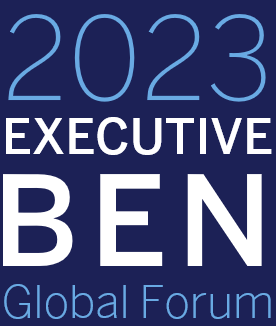 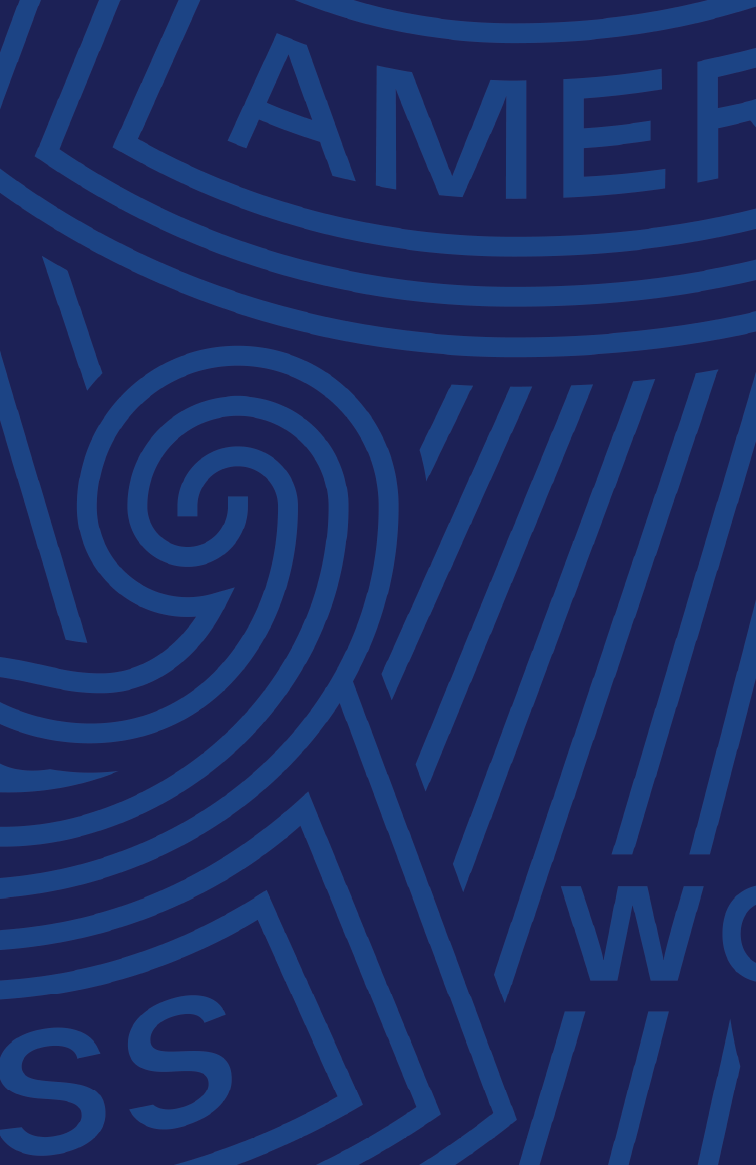 WORKSHOP 
INTRODUCTION
PLEASE REFER TO THE APP FOR WORKSHOP ASSIGNMENT
Room 1: Leading with Authenticity
Room 8A: Navigating Sponsorship Within AXP
Room 9: Leading Through Change: Resiliency
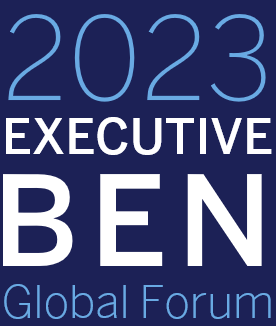 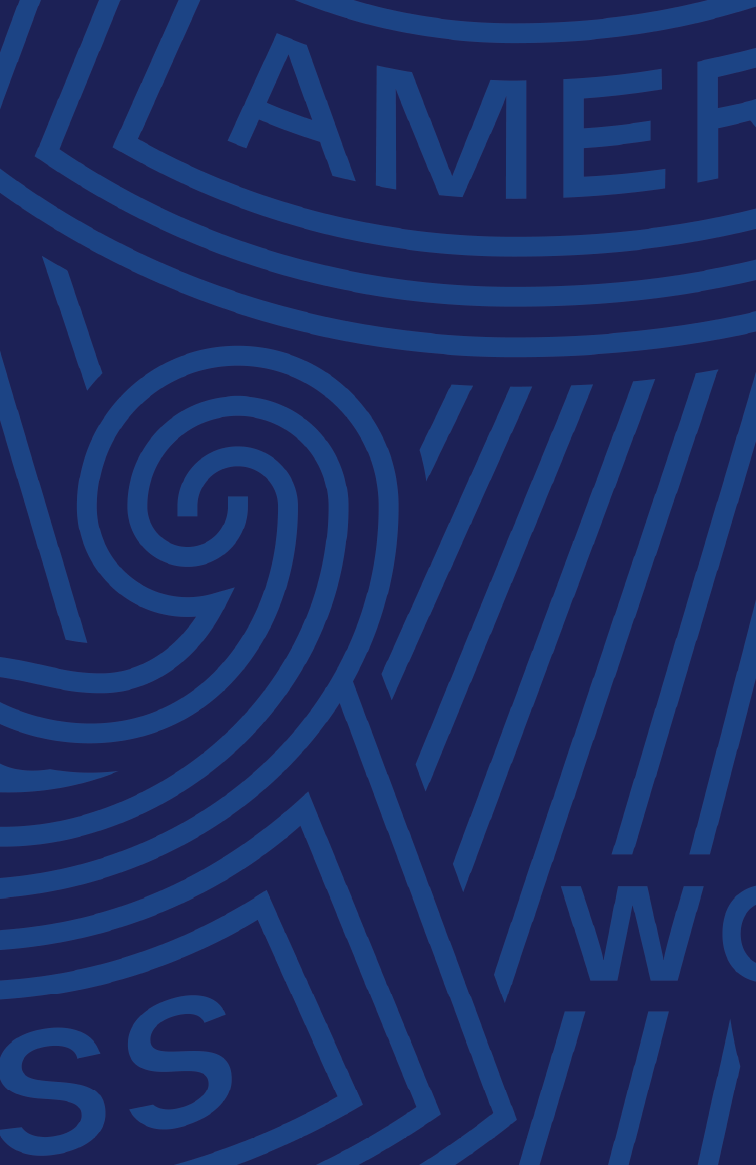 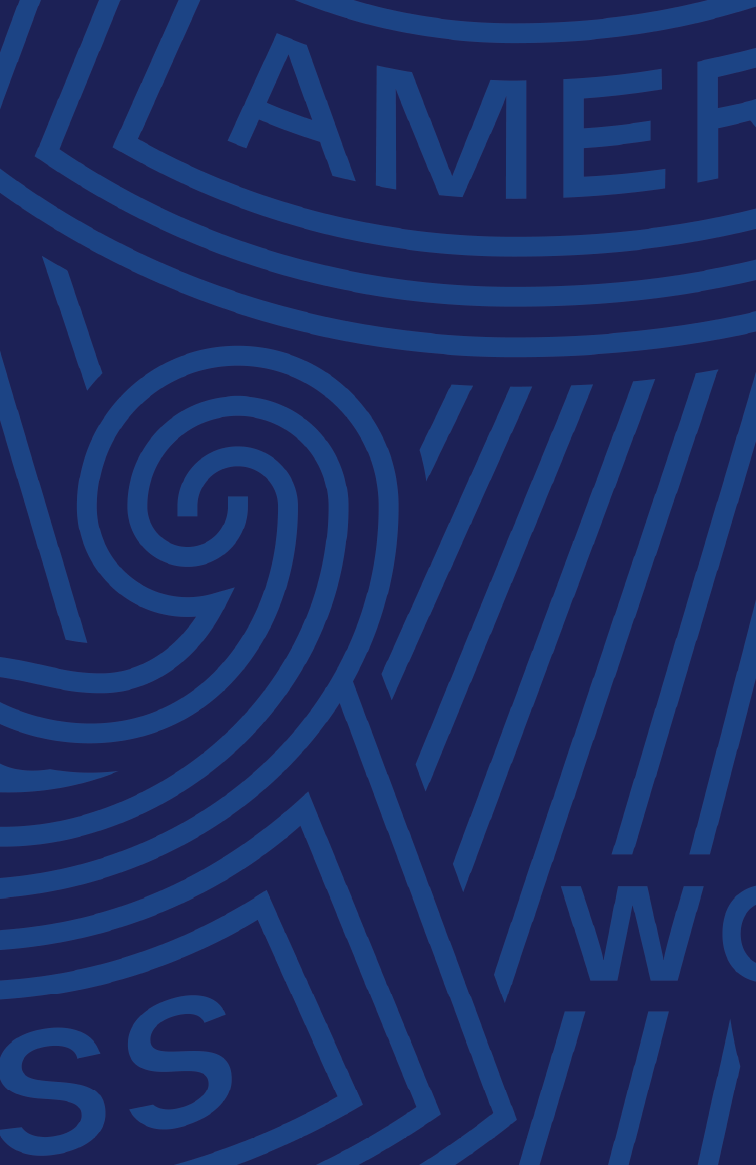 2023
EXECUTIVE
BEN
Global Forum
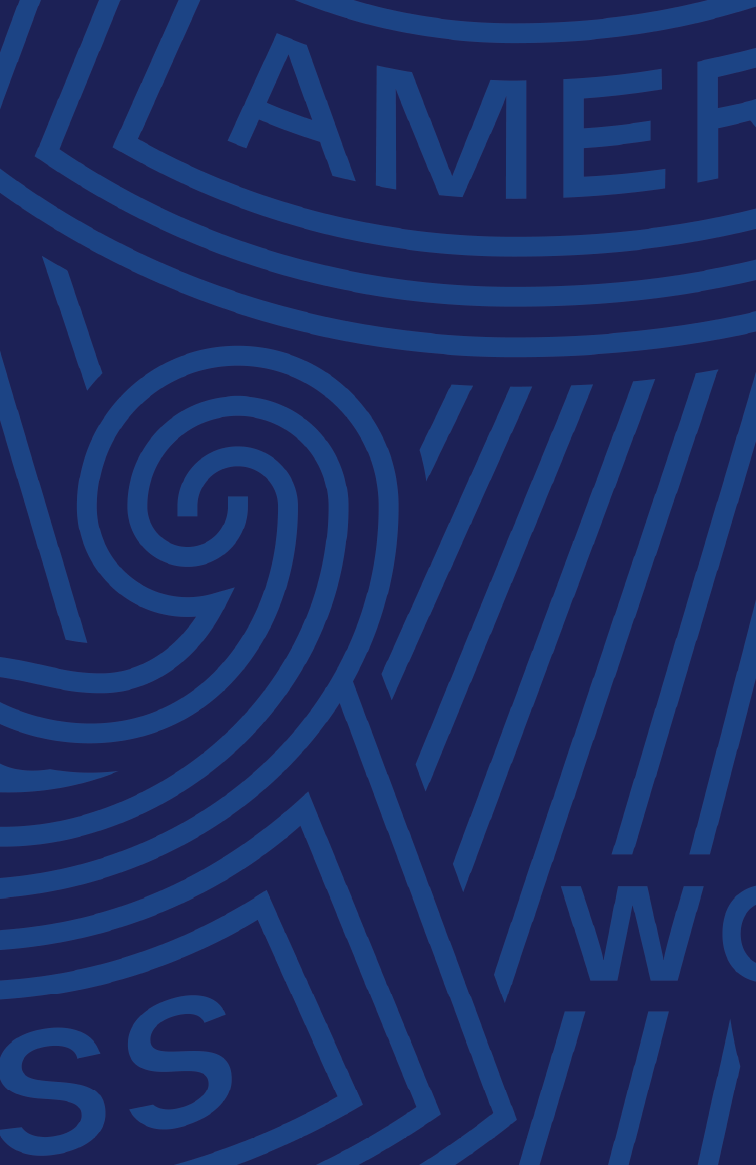 EXEC BEN
UNPLUGGED
WALTER JACKSON
JAMAL EPPS
SARAH DOBBS-BROWN
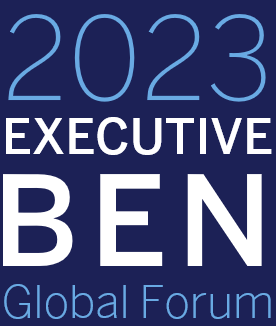 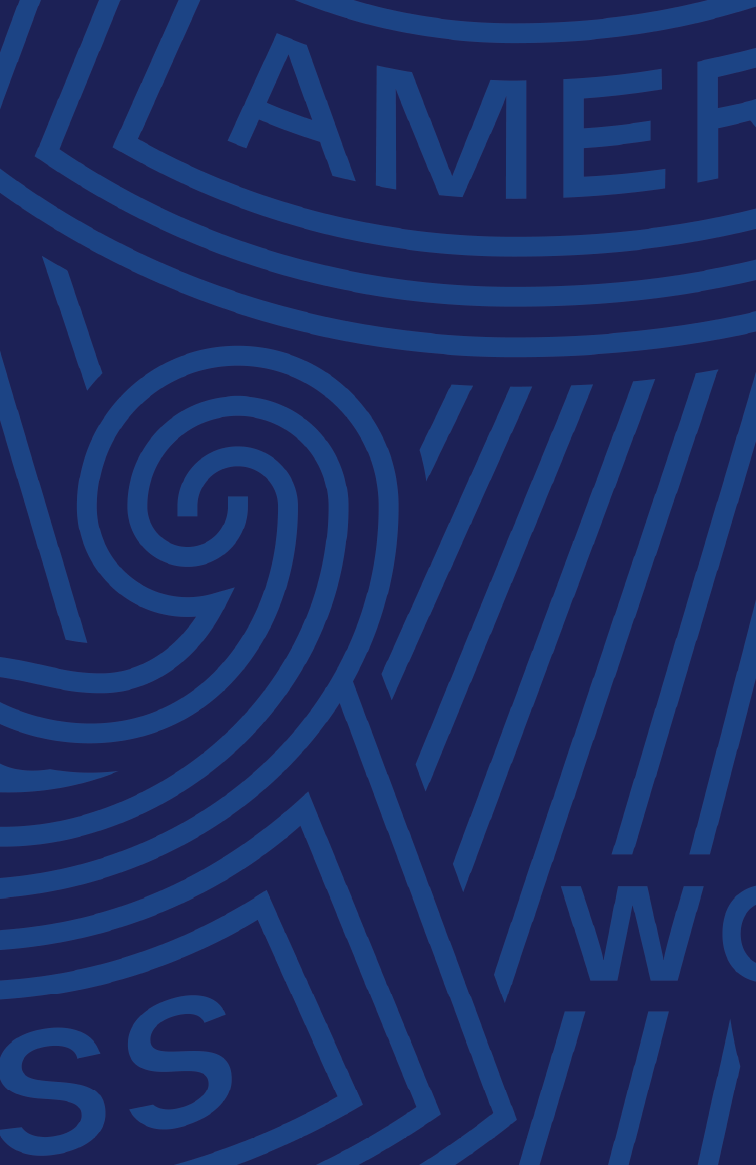 EXEC BEN UNPLUGGED
STRATEGIES FOR CAREER TRANSITIONS
WALTER JACKSON
Senior Vice President & Deputy, US Client & Acquisitions
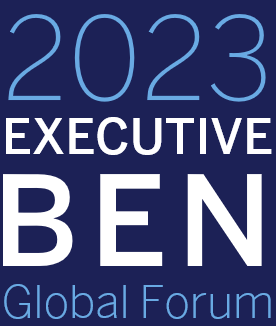 Strategies for Career Transitions
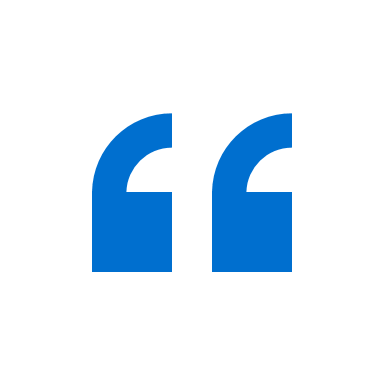 Your career is a journey, and its yours alone.  Others may help you navigate, but you must steer the ship.
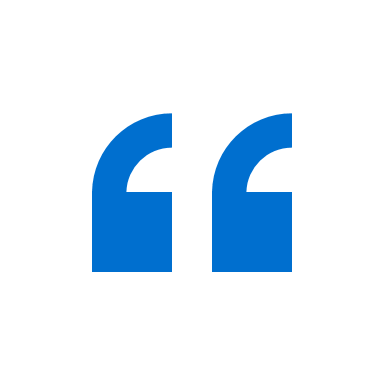 - Ken Poirot
By The Numbers
14
8
3
3
1
Self-Assessment
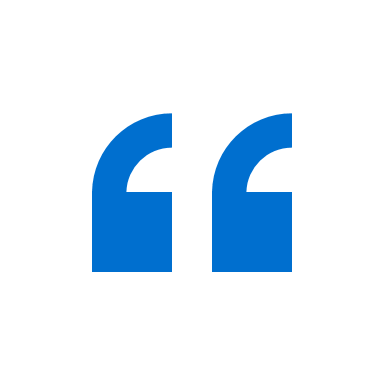 Your work is going to fill a large part of your life, and the only way to be truly satisfied is to do what you believe is great work.  And the only way to do great work is to love what you do.
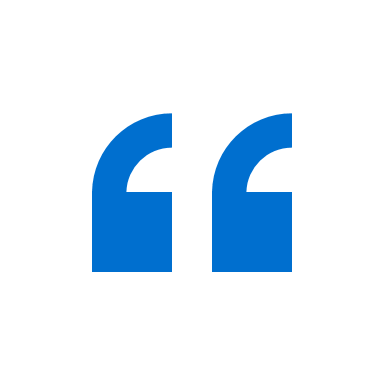 - Steve Jobs
Taking Risks
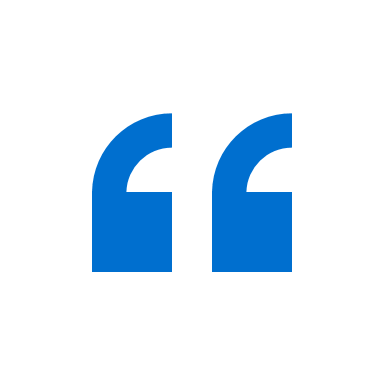 The biggest risk is not taking any risk.  In a world that’s changing really quickly, the only strategy that is guaranteed to fail is not taking risks.
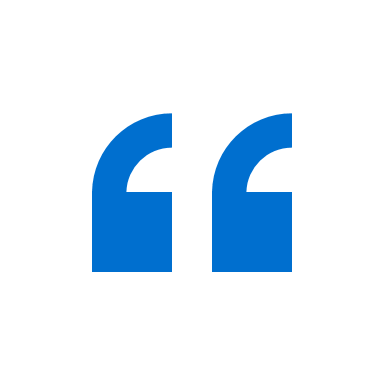 - Mark Zuckerberg
Continuous Learning
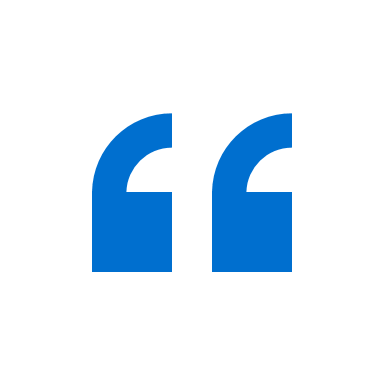 I have no special talents; I am only passionately curious.
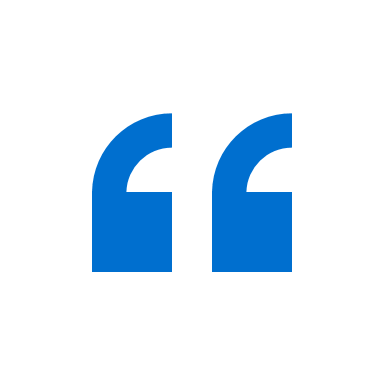 - Albert Einstein
Building Relationships
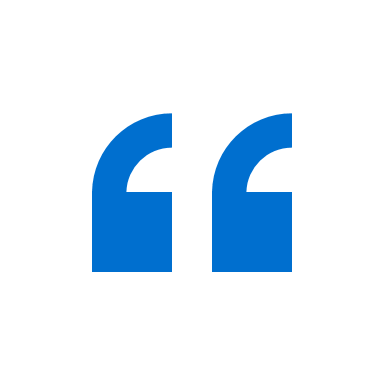 Business is all about relationships and relationships are built on trust.
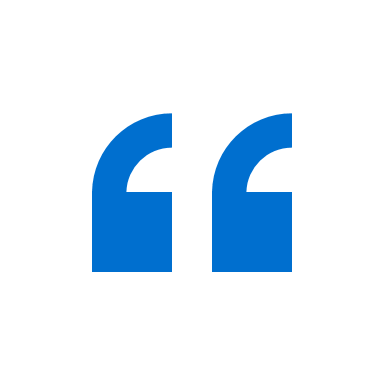 - Tom Peters
There Will Be Setbacks
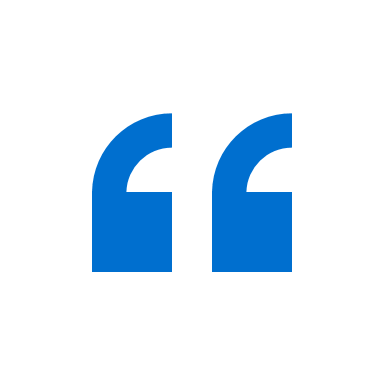 Deserve got nothing to do with it.
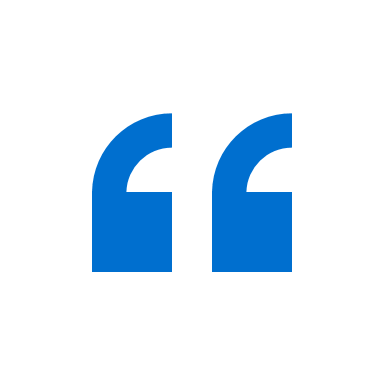 Snoop from The Wire
Summary
You must manage your career – be intentional
Know yourself
Take risks
Be intellectual curious and keep growing
Build relationships
Be persistent – there will be setbacks
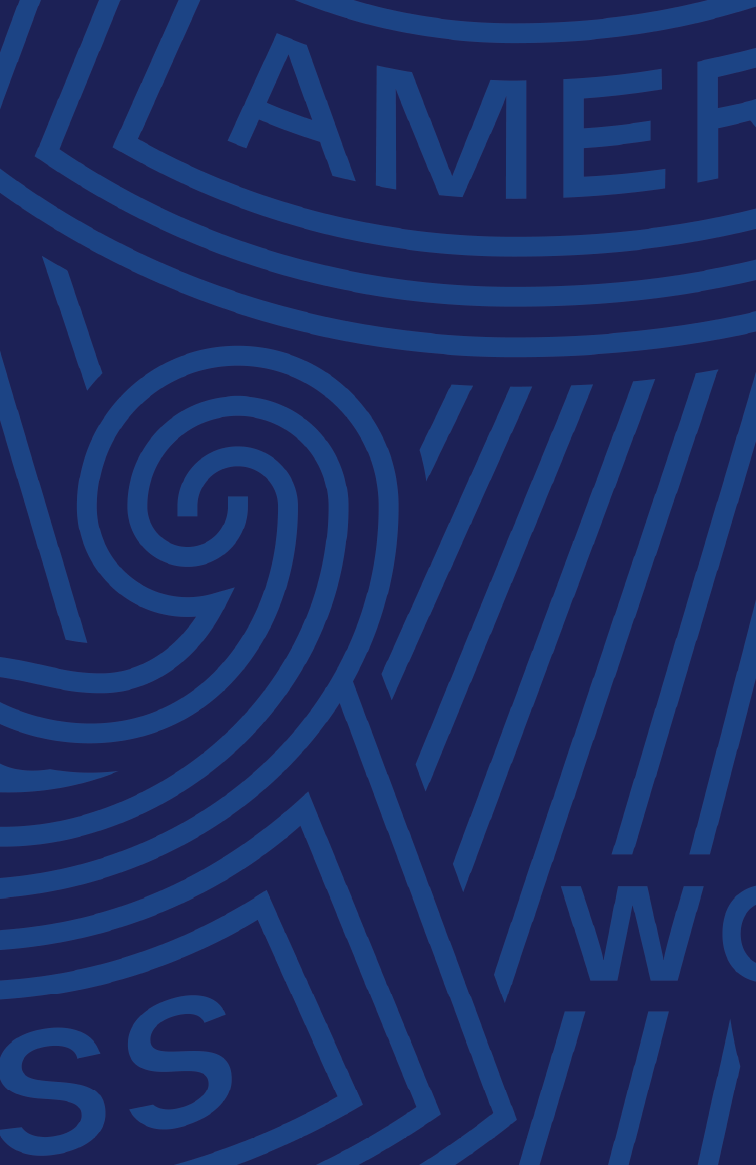 EXEC BEN UNPLUGGED
Q&A
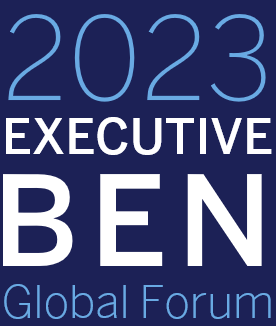 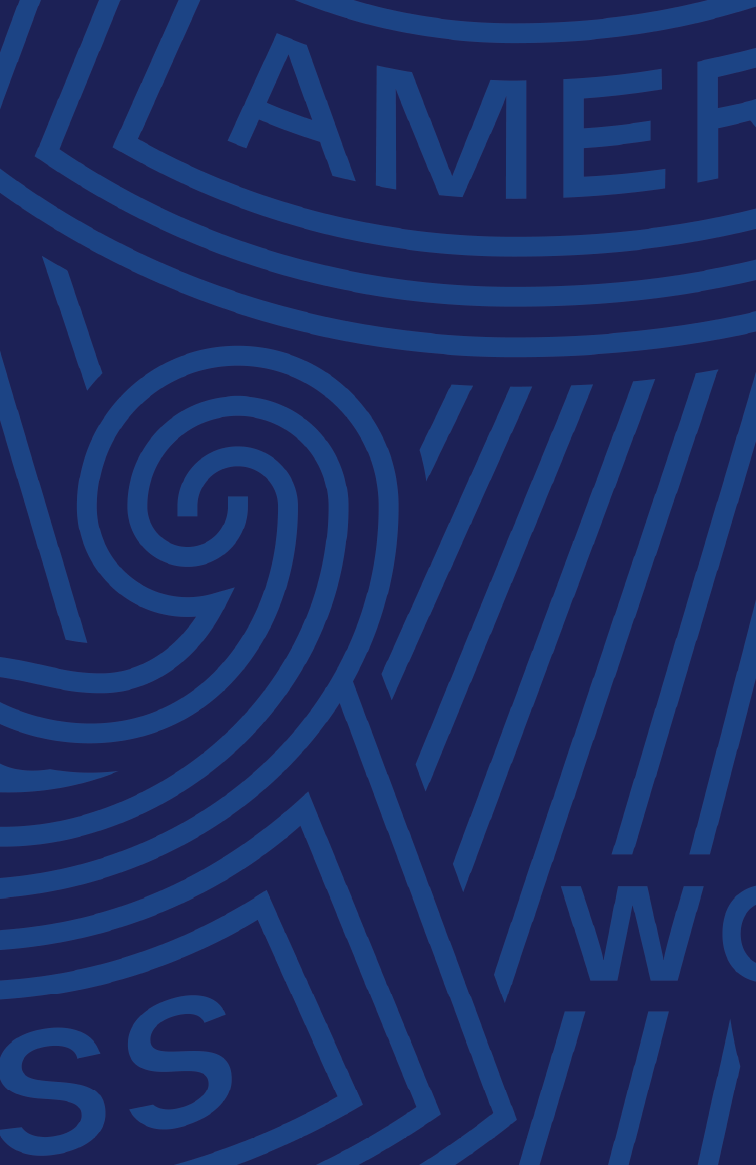 EXEC BEN UNPLUGGED
NEW TO BLUE AND JUST BEING NEW
JAMAL EPPS
Executive Vice President, Chief Financial Officer, Global Consumer Services
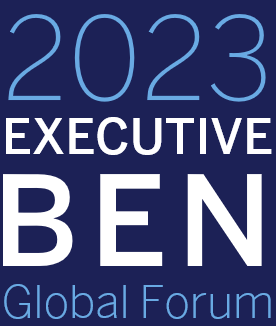 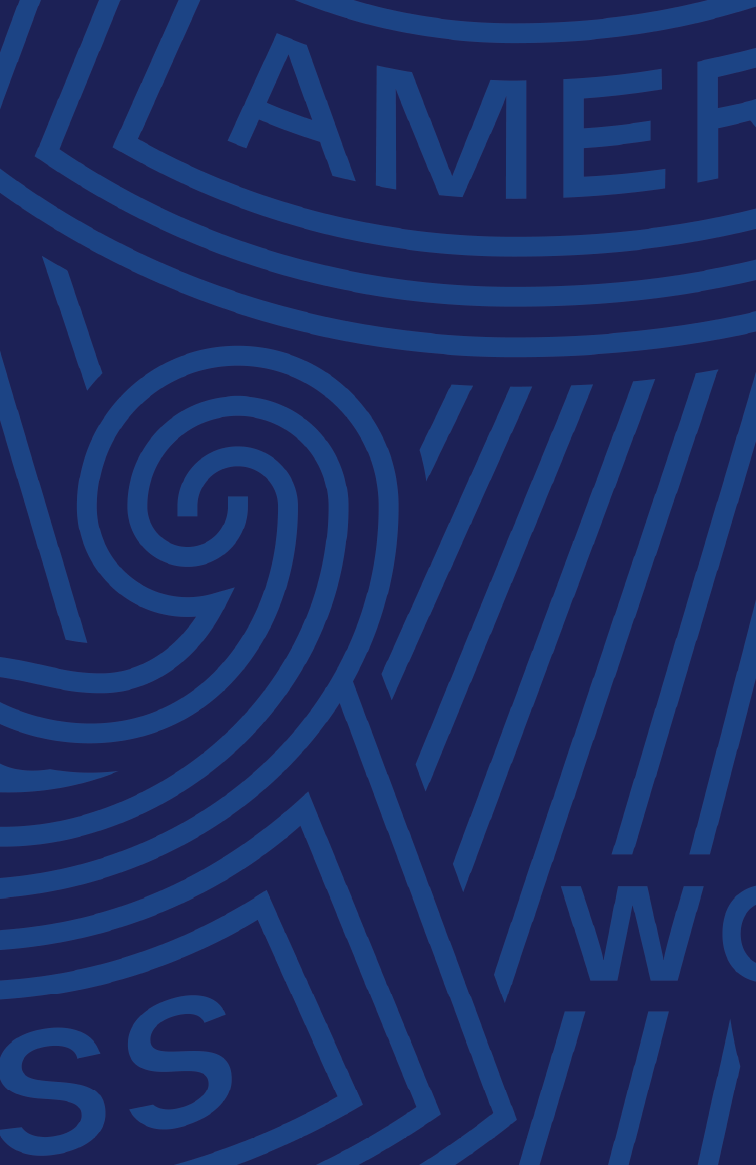 EXEC BEN UNPLUGGED
Q&A
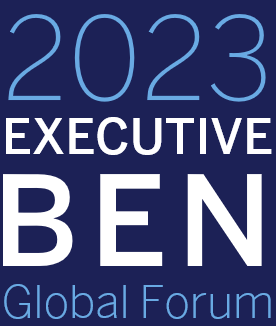 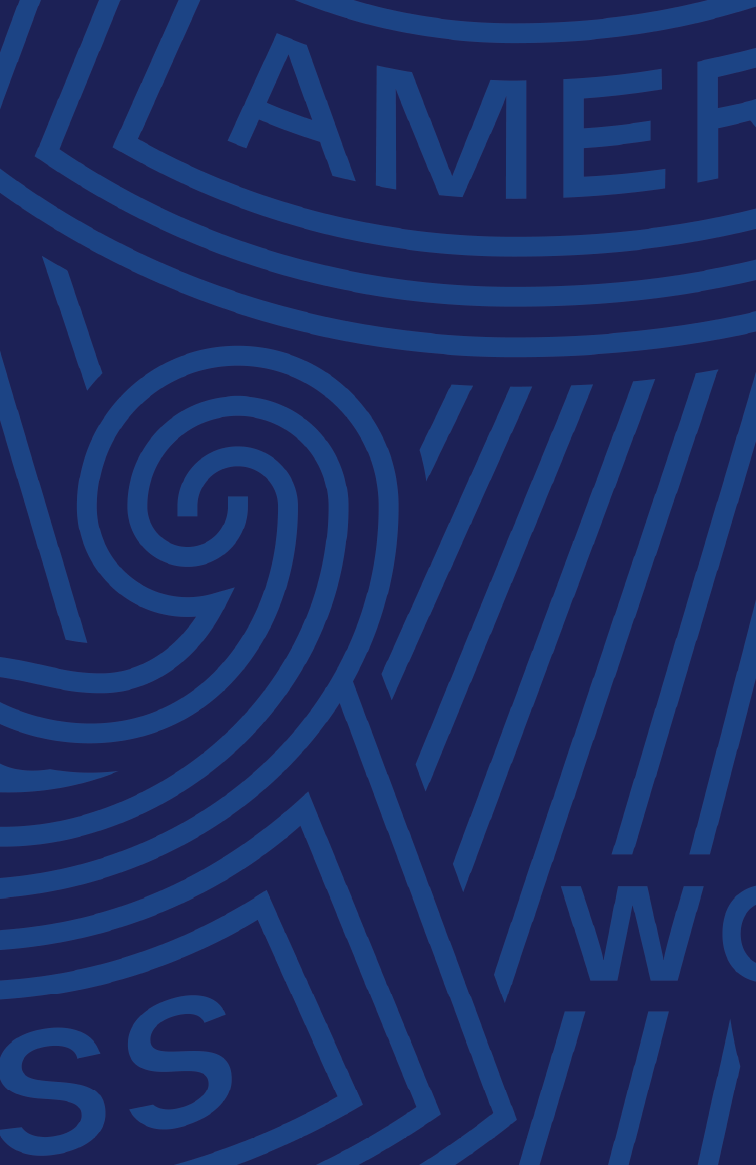 EXEC BEN UNPLUGGED
AUTHENTIC & COURAGEOUS LEADERSHIP
SARAH DOBBS-BROWN
Executive Vice President & Deputy, General Counsel
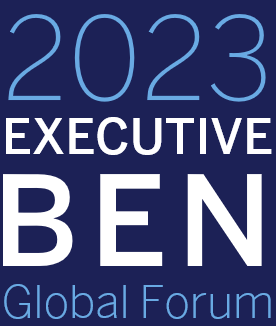 What is Authenticity?
Authentic leadership: what does it mean as a concept throughout our career?
How you connect with people and allow them to know and connect with you

Ultimately, being vulnerable in this way creates trust

Not just “being yourself” and being rigid to outside information and resistant to change

An environment that encourages us to find commonalities and see the possibilities and opportunities in difference?
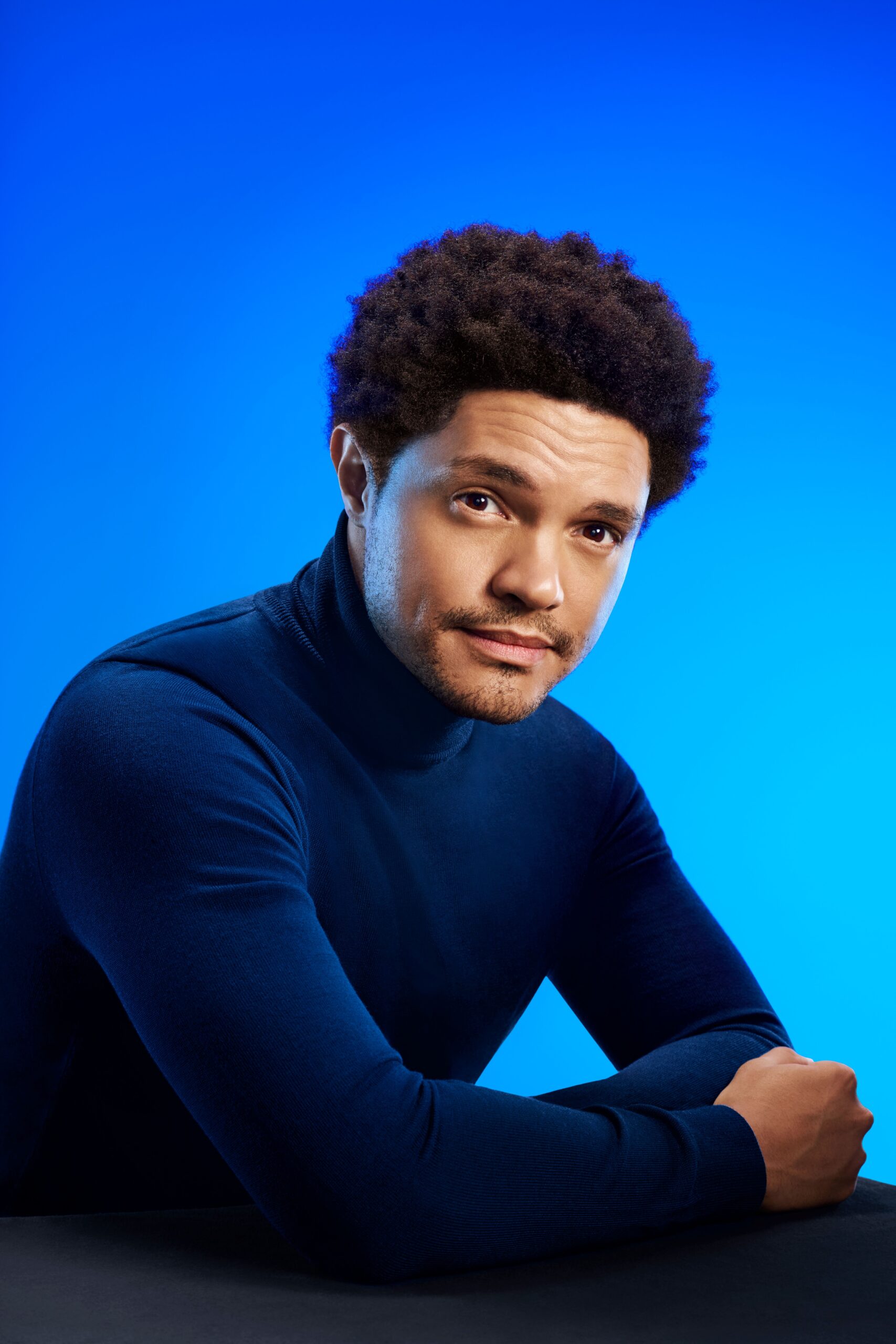 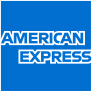 A couple of examples – “The Junior Associate”
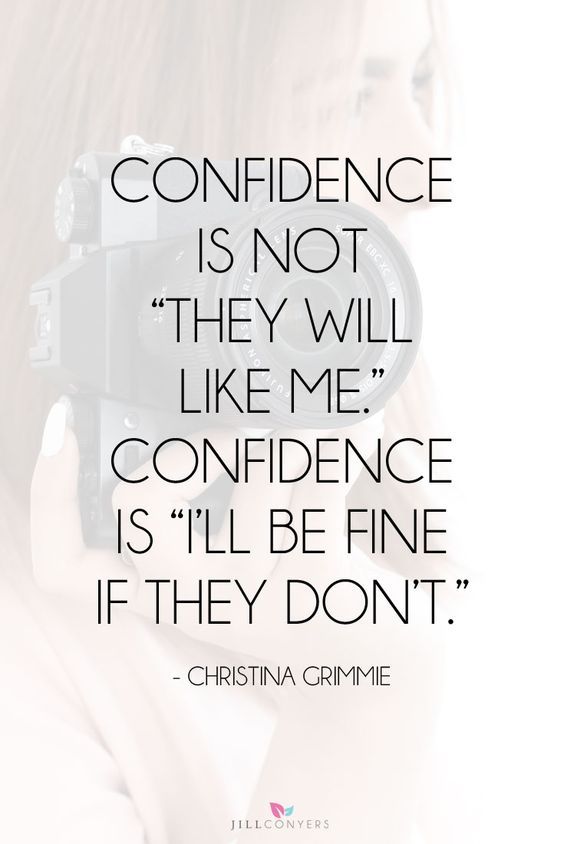 Not interested in the work? Not engaged? Doesn’t understand? Not invested?

Practice of law is an apprenticeship

Fear of asking a dumb question – afraid of being vulnerable

If people are scared or intimidated from asking questions or speaking up, they miss out on opportunities to learn, but leaders also miss out on the benefit of another smart mind looking at a problem or issue

How do we act like an owner and be actively invested in the outcome

We all feel like the junior associate sometimes
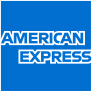 A couple of examples – NASCAR Pit Crew
Choose a job!
Uneasy and conflicted about how responsible I wanted to be for the overall operation
“Easy” role but driving from the peanut gallery
Was I doing this in other contexts at work?
I put myself on the side line. How could I be more invested in the outcome and define my role broadly?
What’s the second order challenge?
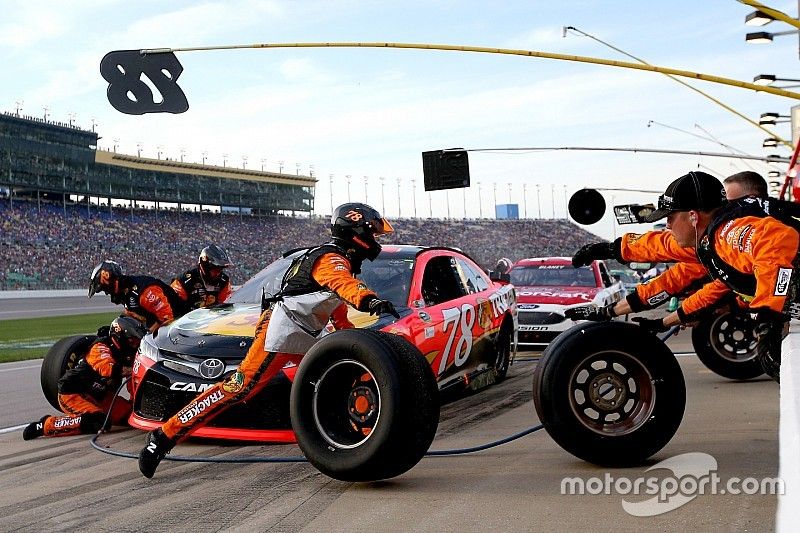 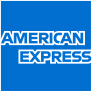 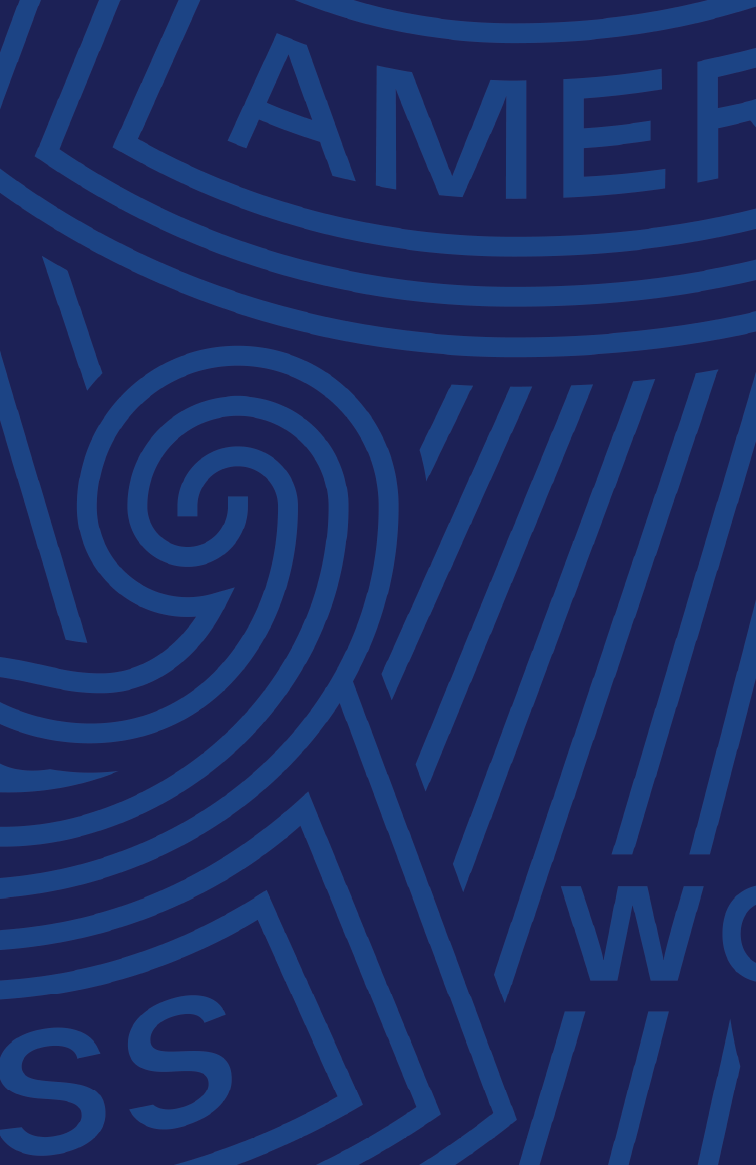 EXEC BEN UNPLUGGED
Q&A
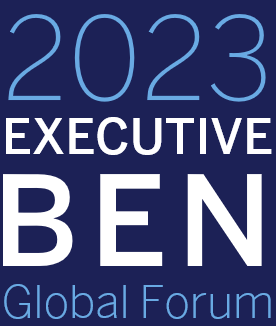 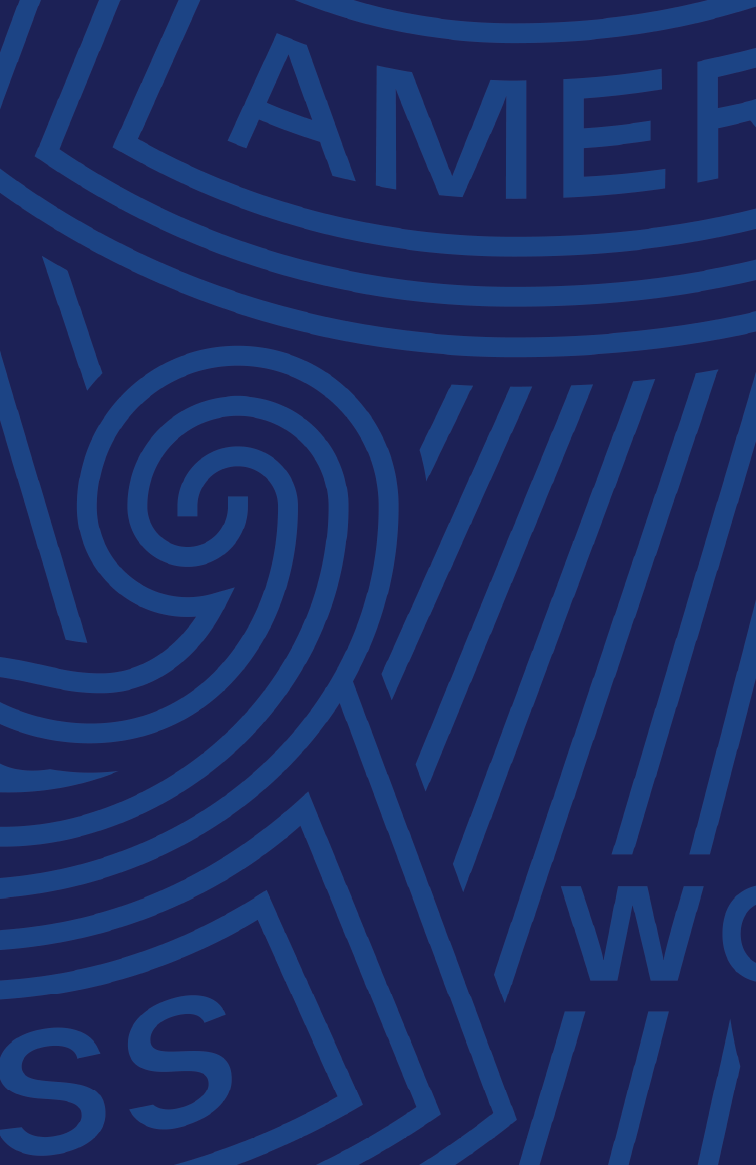 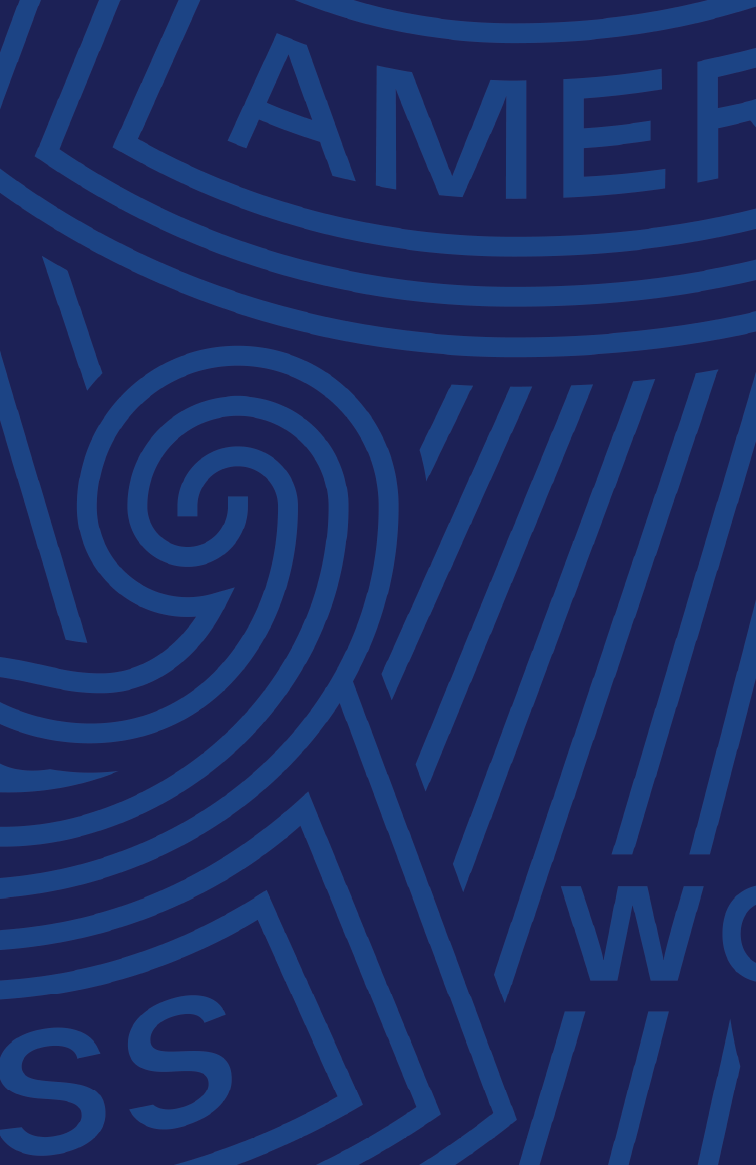 2023
EXECUTIVE
BEN
Global Forum